The iMagine AI platform
WP4 update and status
Álvaro López García <aloga@ifca.unican.es> 
Advanced Computing and e-Science Group (IFCA-CSIC-UC)
iMagine WP4 leader
iMagine RP2 review
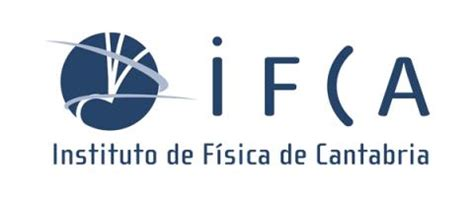 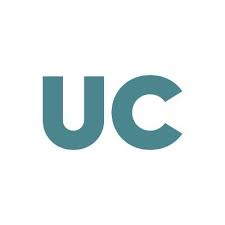 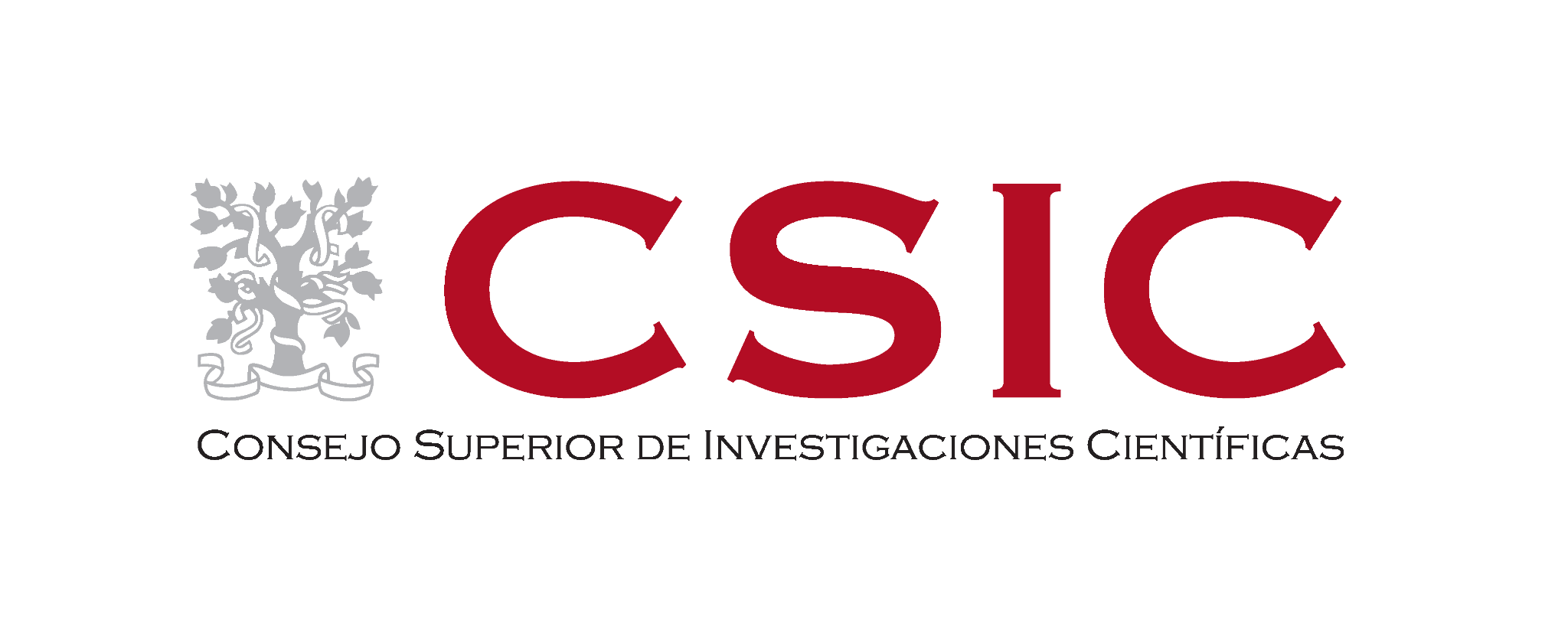 November 21st 2024
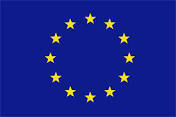 iMagine receives funding from the European Union’s Horizon 2020 research and innovation programme under grant agreement No. 101058625.
DEEP-HDC, AI4EOSC, iMagine, AI4OS…
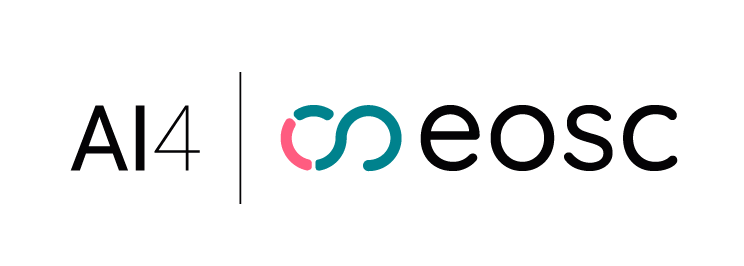 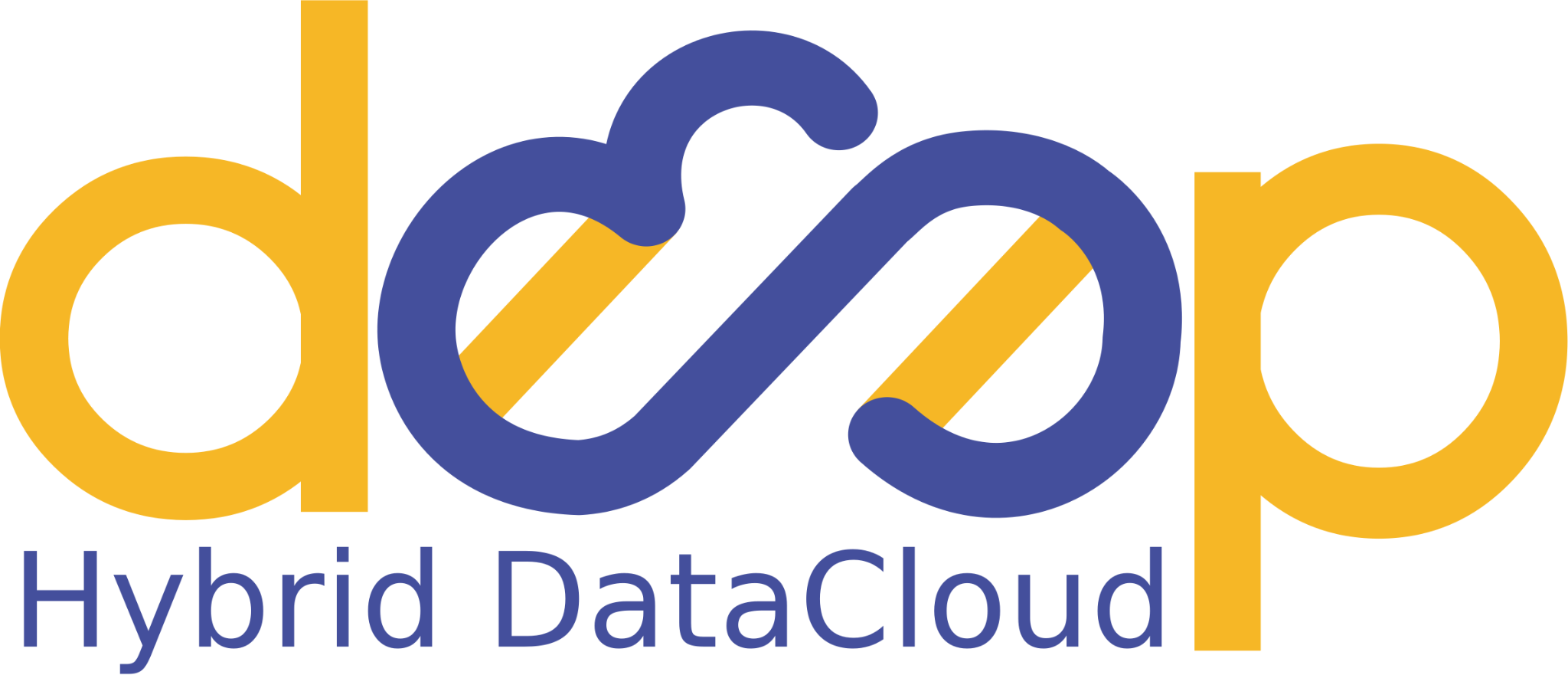 AI4EOSC platform → Platform “powered by AIOS”
DEEP-3  → AI4EOSC-3
https://status.ai4eosc.eu - https://ai4eosc.eu/platform/  
AI4OS → software distribution
Possible to build custom platforms, partially integrated with AI4EOSC platform (i.e. reusing services) or not
https://github.com/AI4OS
DEEP-1, DEEP-2: Platform releases
Platform and software tightly coupled and interlinked, complicated to self-deploy and customize
(large) User input,
missing features
Feature delivery via AI4OS software
iMagine WP3
Competence Center
iMagine AI platform
Customized platform for AI image processing
Support for AI service deployment and creation
Exploitation of DEEP/AI4OS software as technology provider
https://www.imagine-ai.eu/services/imagine-ai-platform/
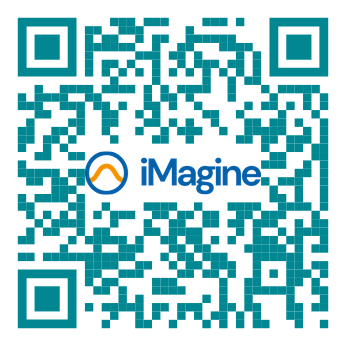 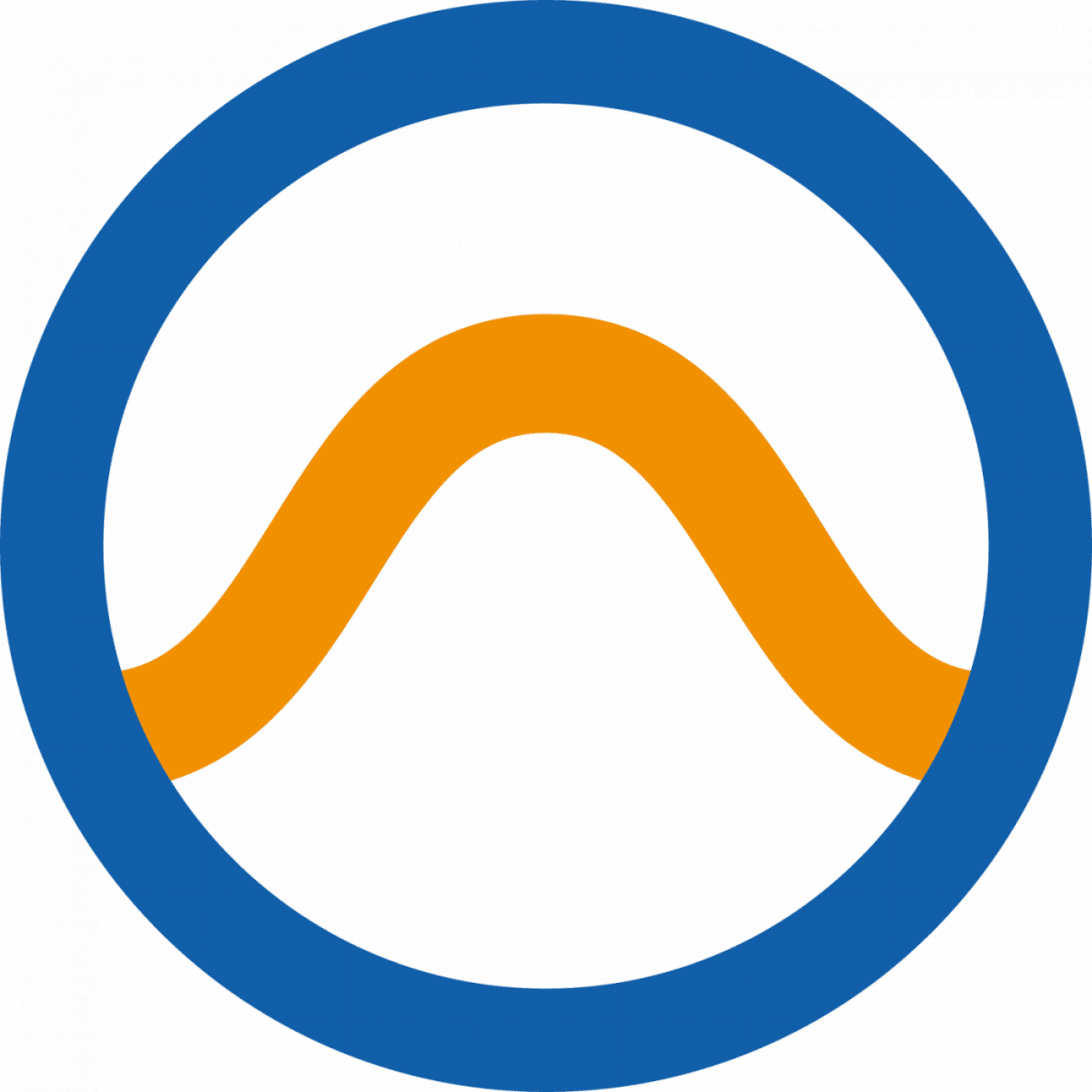 https://dashboard.cloud.imagine-ai.eu
‹#›
A distributed and federated platform
Integration of different cloud computing providers from the EGI Federated Cloud (T4.3)
To deliver the iMagine AI development platform (T4.1) to build AI models
To be deployed in the iMagine AI service platform (T4.2) to provide services and applications


A federated and distributed platform, spanning pan-EU e-Infrastructures state of the art resources:
GPU access
CSIC Scientific Cloud (Spain), INCD Cloud (Portugal), TÜBITAK-ULAKBIM (Turkey)
CPU access
Walton Institute (Ireland)

EOSC integration enabled by upstream software (AI4OS) therefore low entry barrier for the iMagine platform in the EOSC
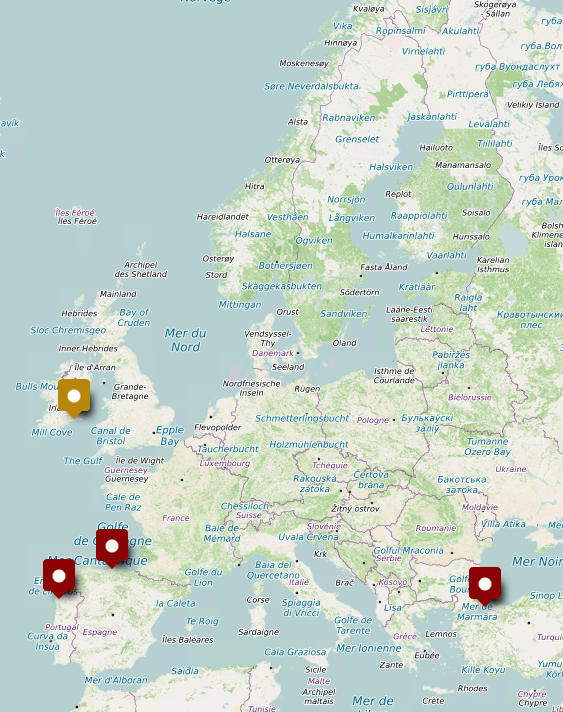 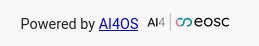 ‹#›
AI/ML application development lifecycle
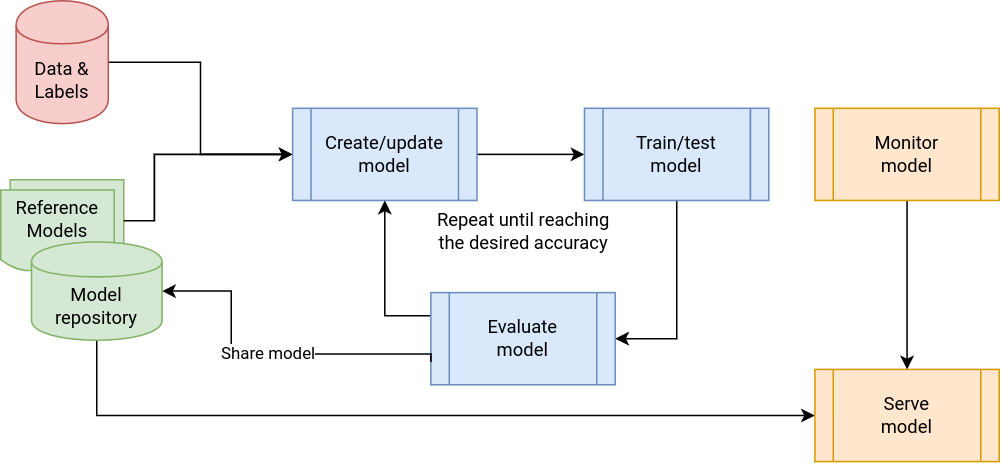 Development												Training													Delivery
‹#›
Main updates since RP1
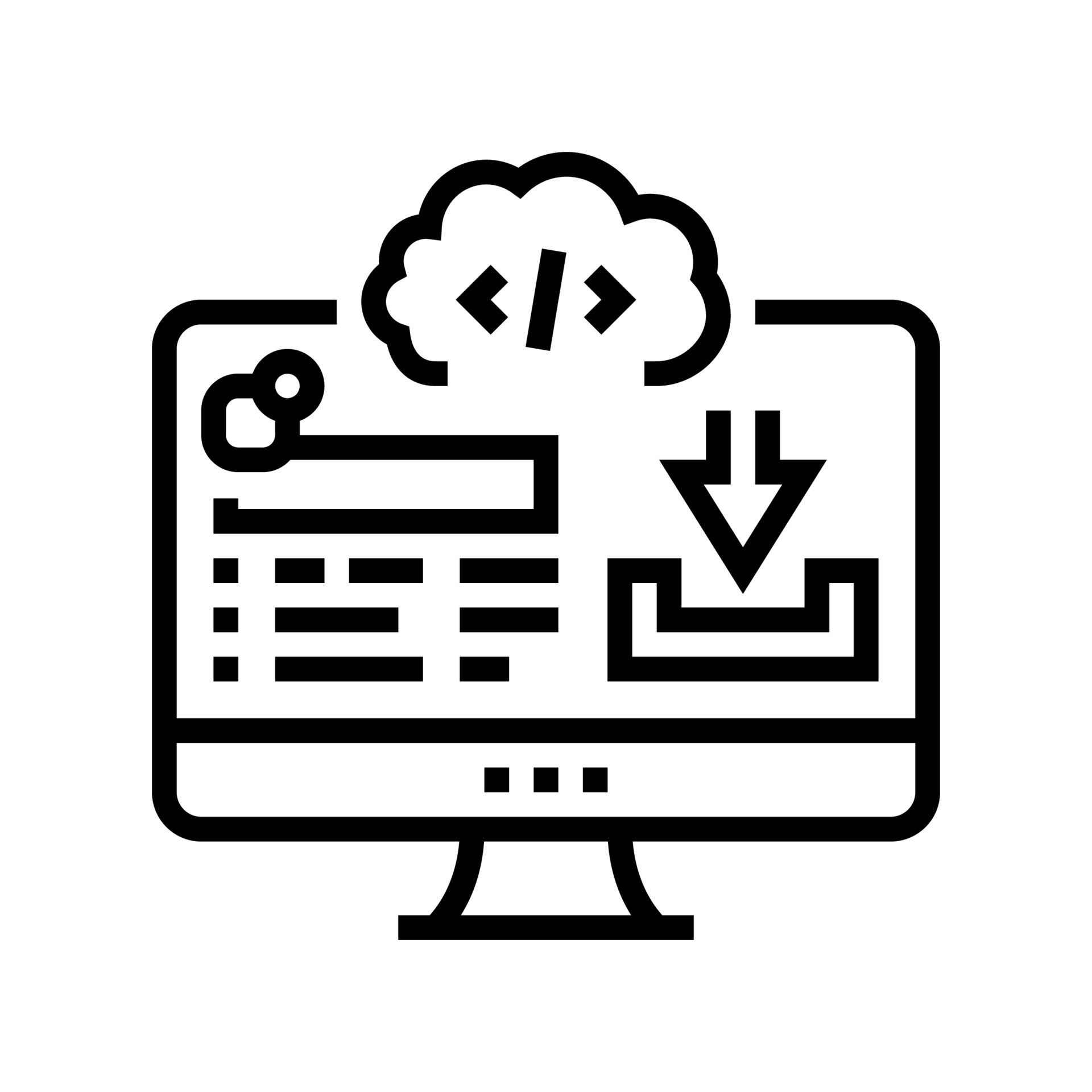 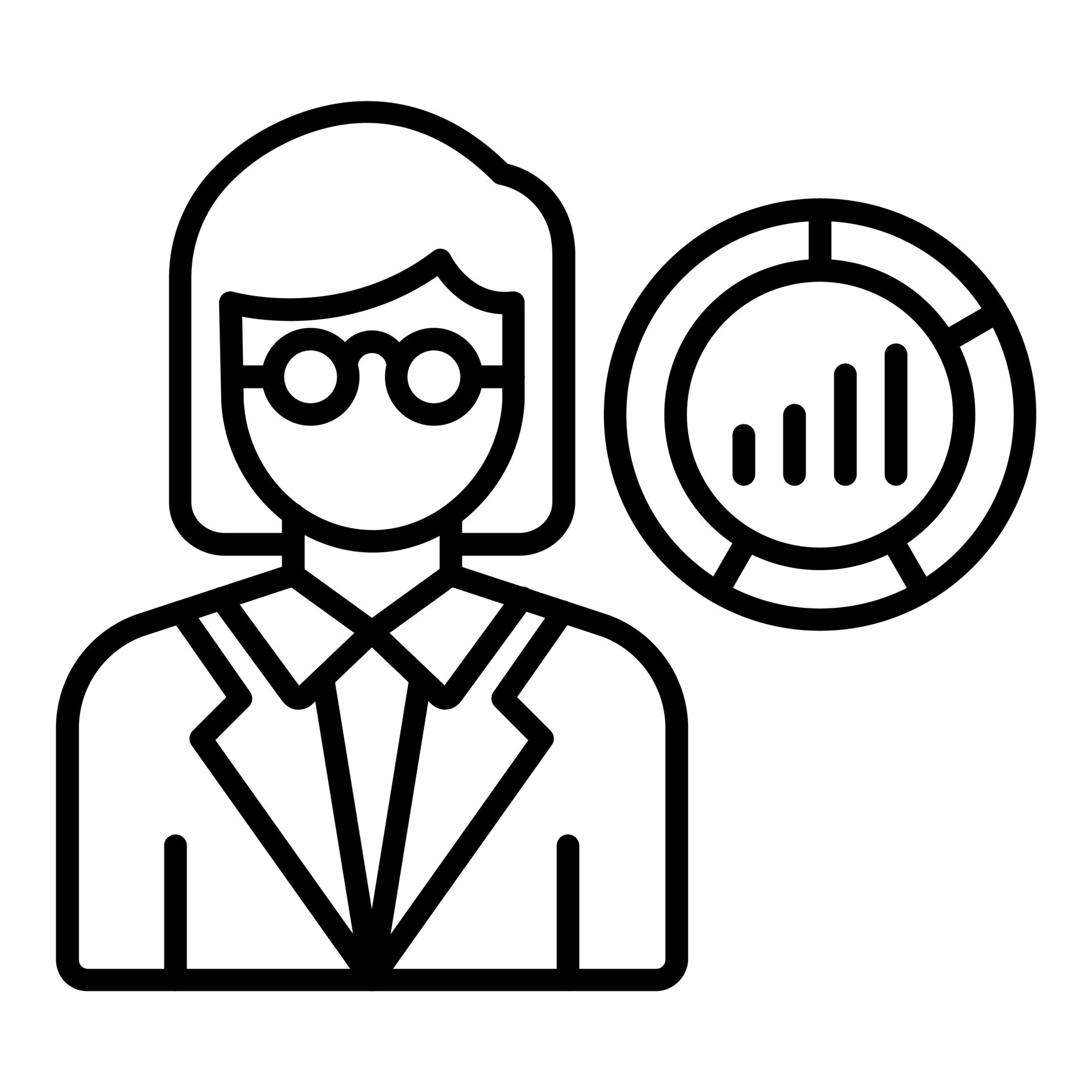 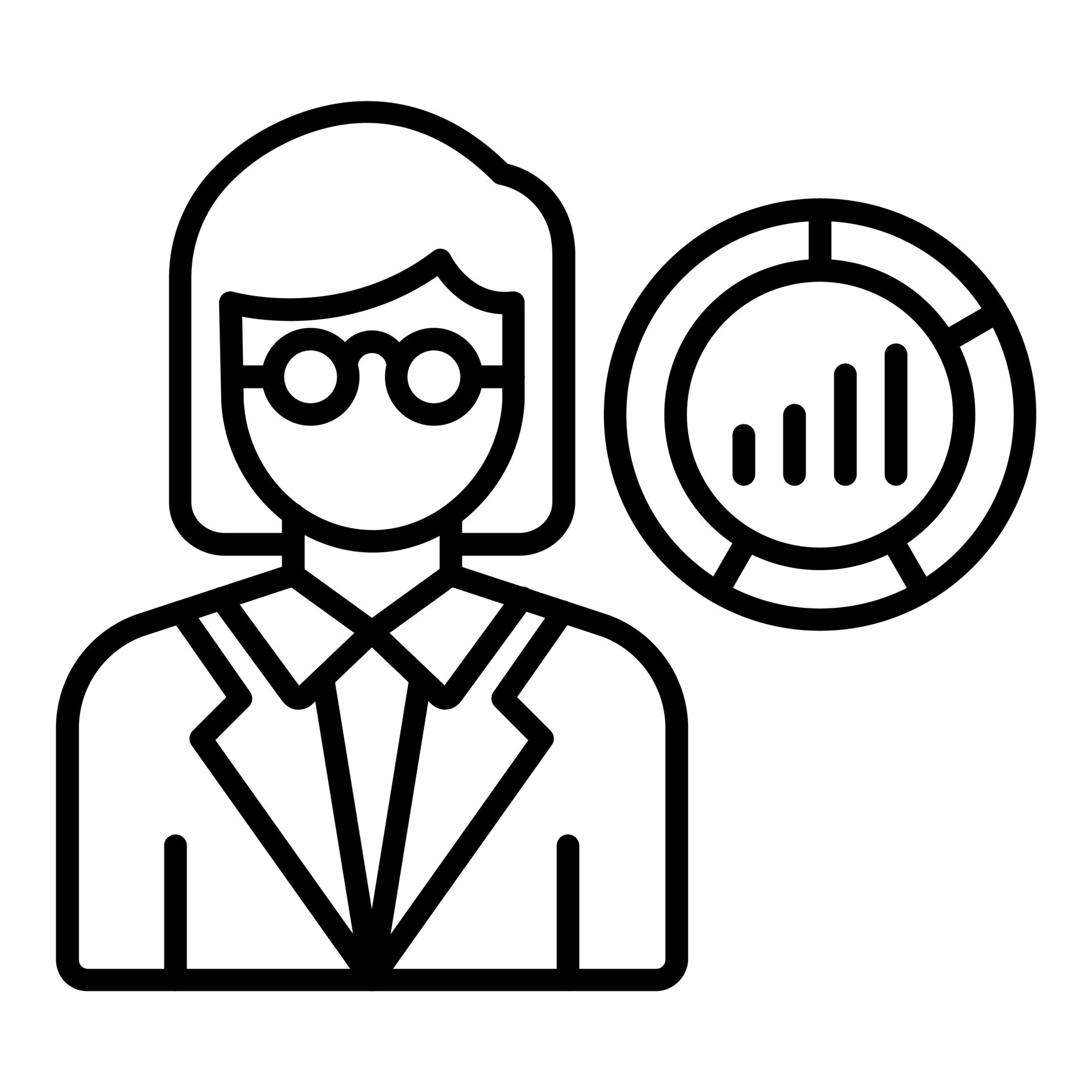 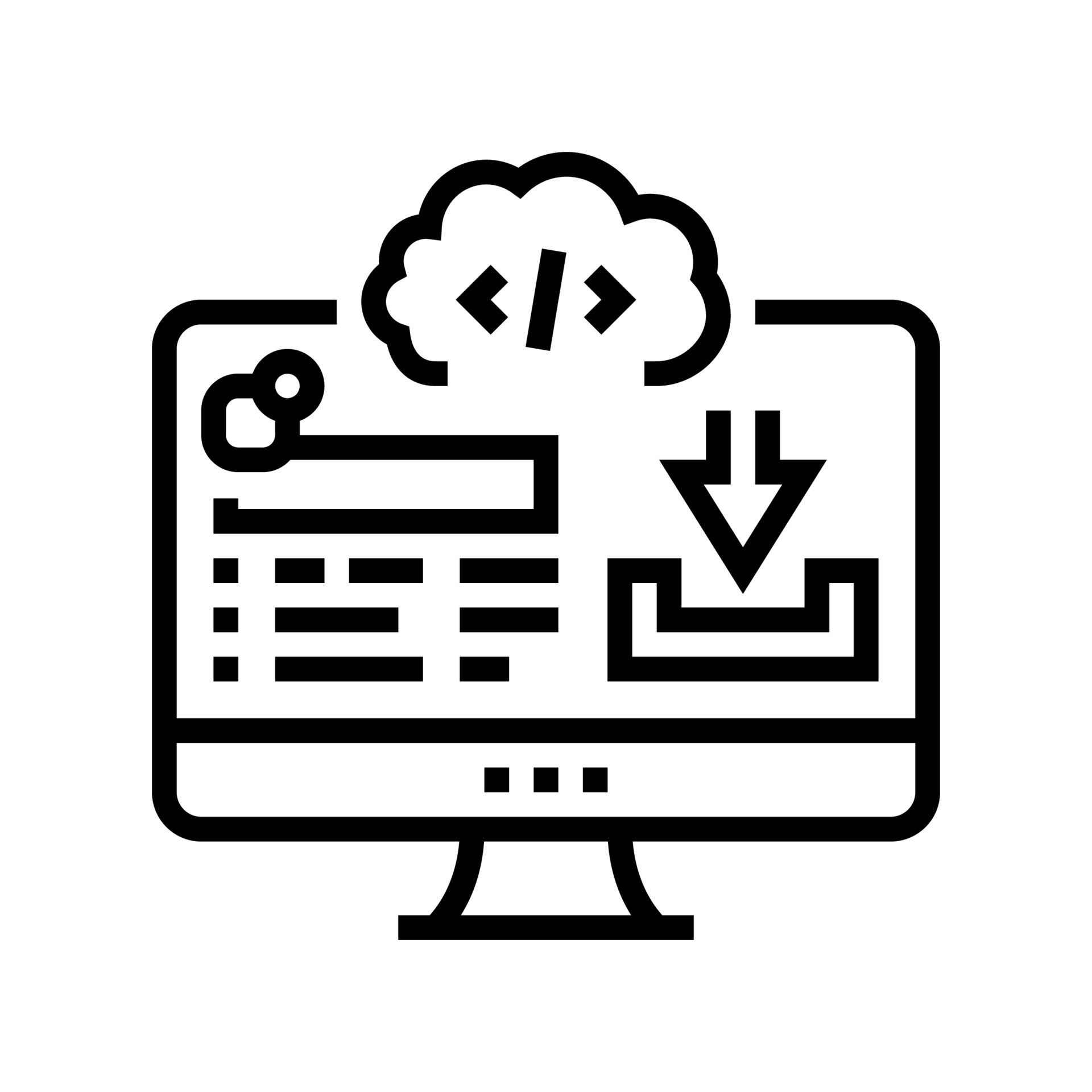 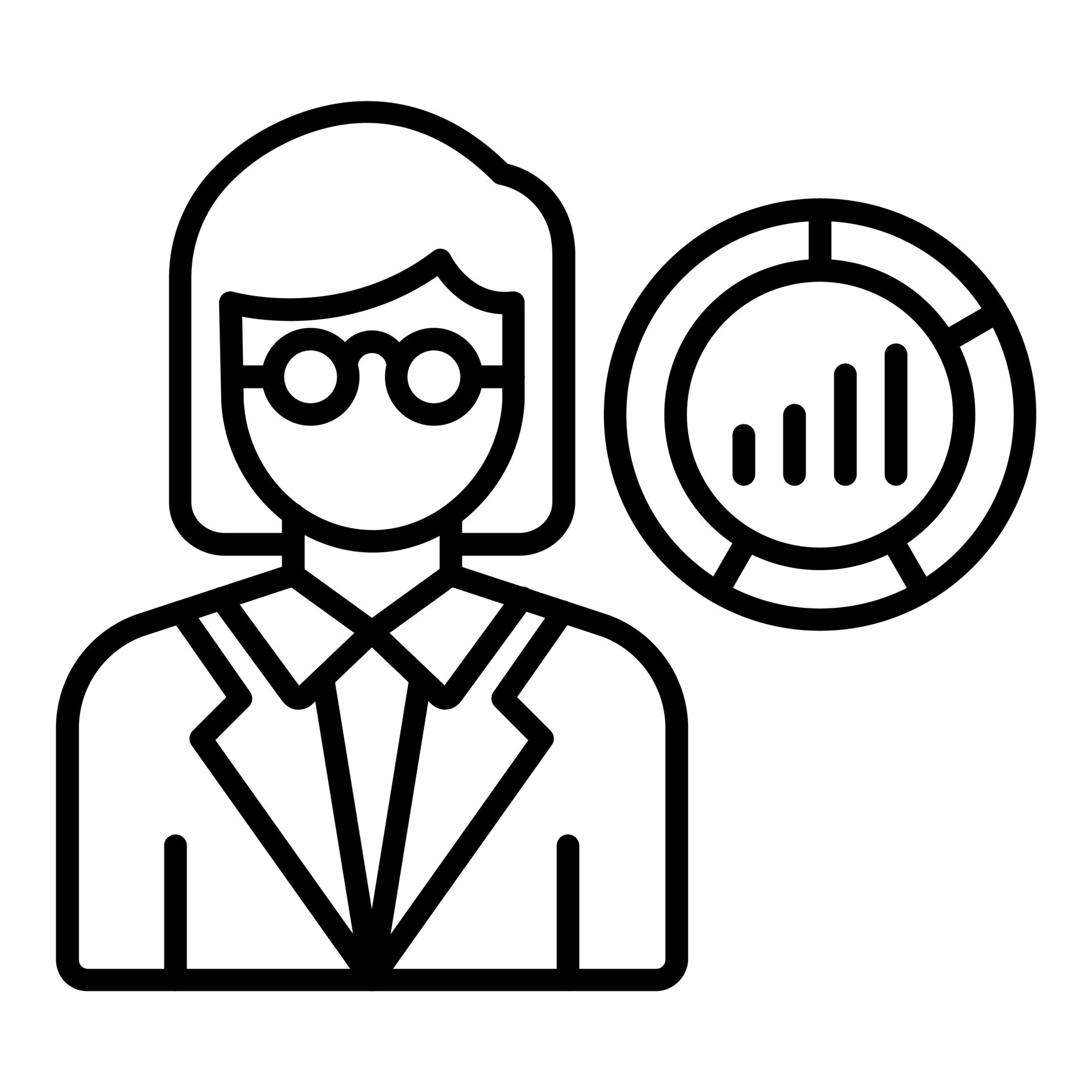 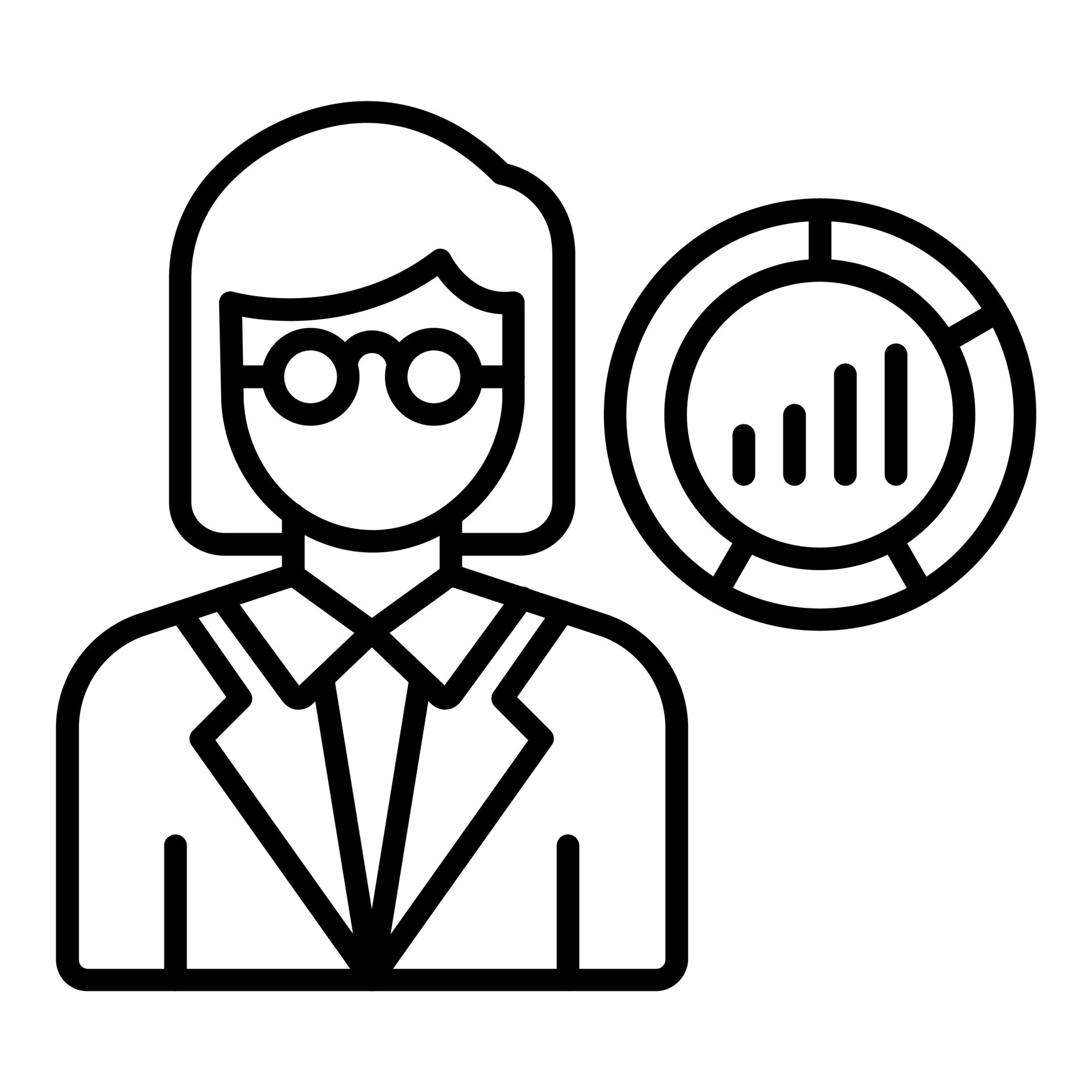 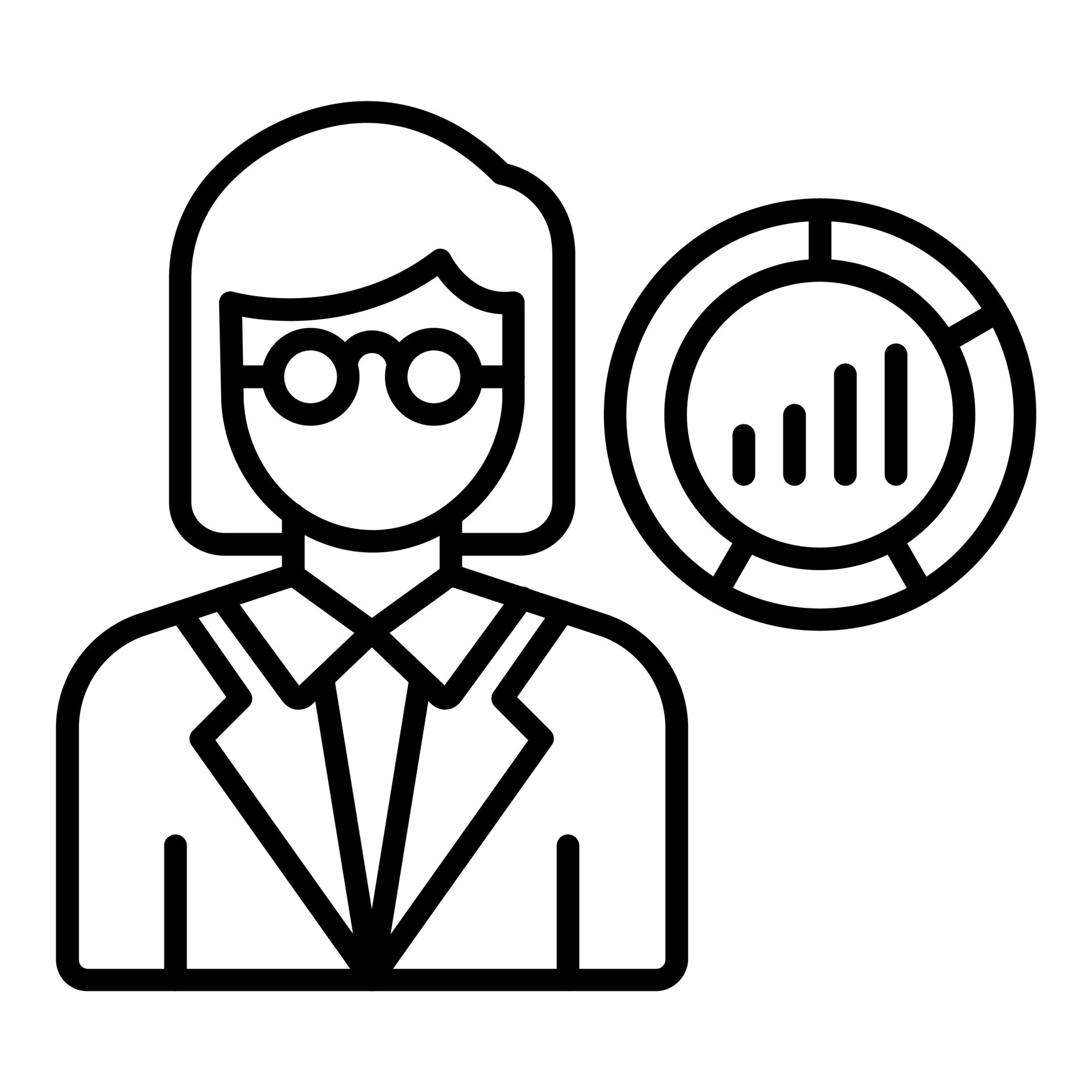 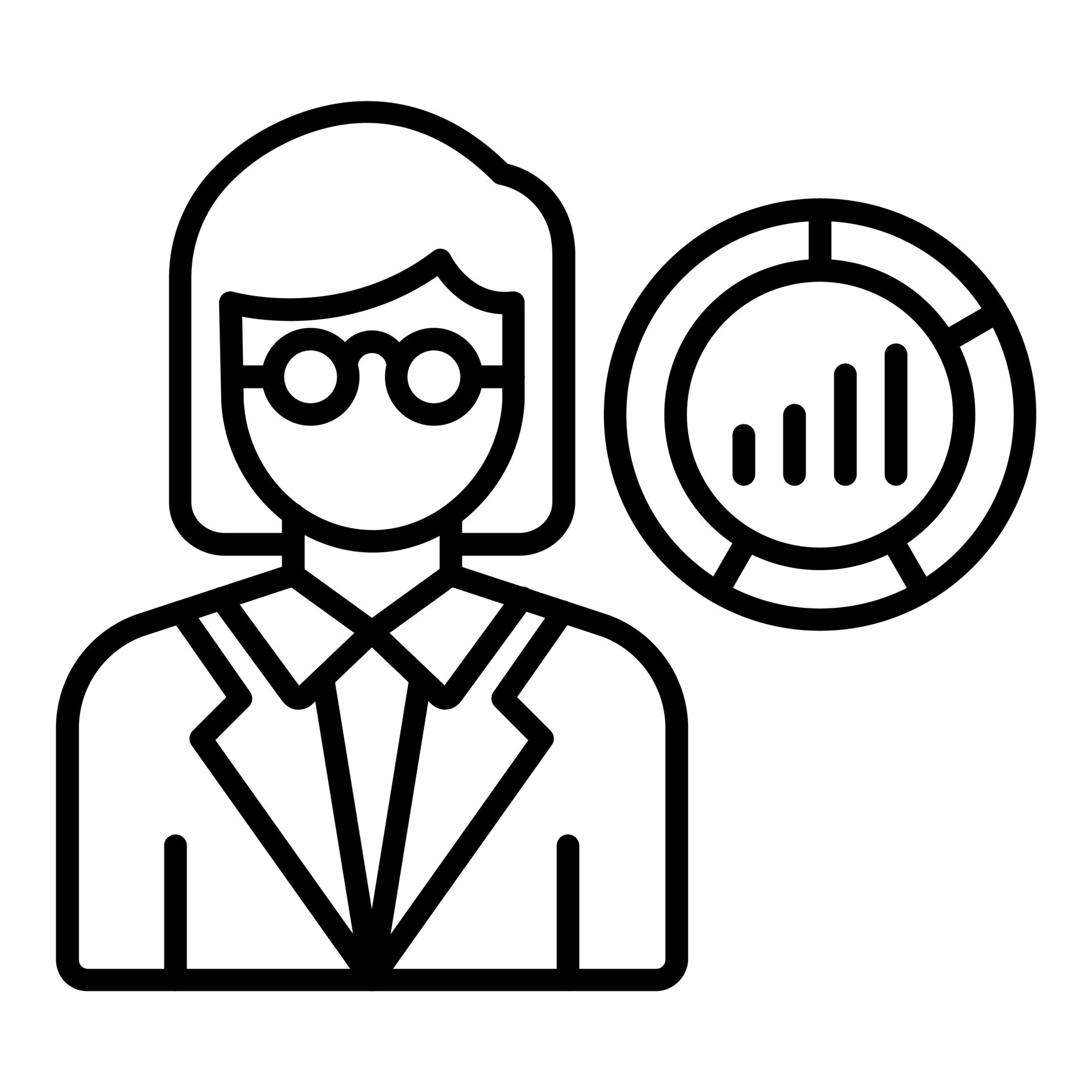 ‹#›
Platform & integration status
‹#›
Integration status
Federated Compute Infrastructure (T4.3)
All sites now supporting iMagine VO (Operators group) to deploy platform services
Usage reported through EGI accounting system (link)
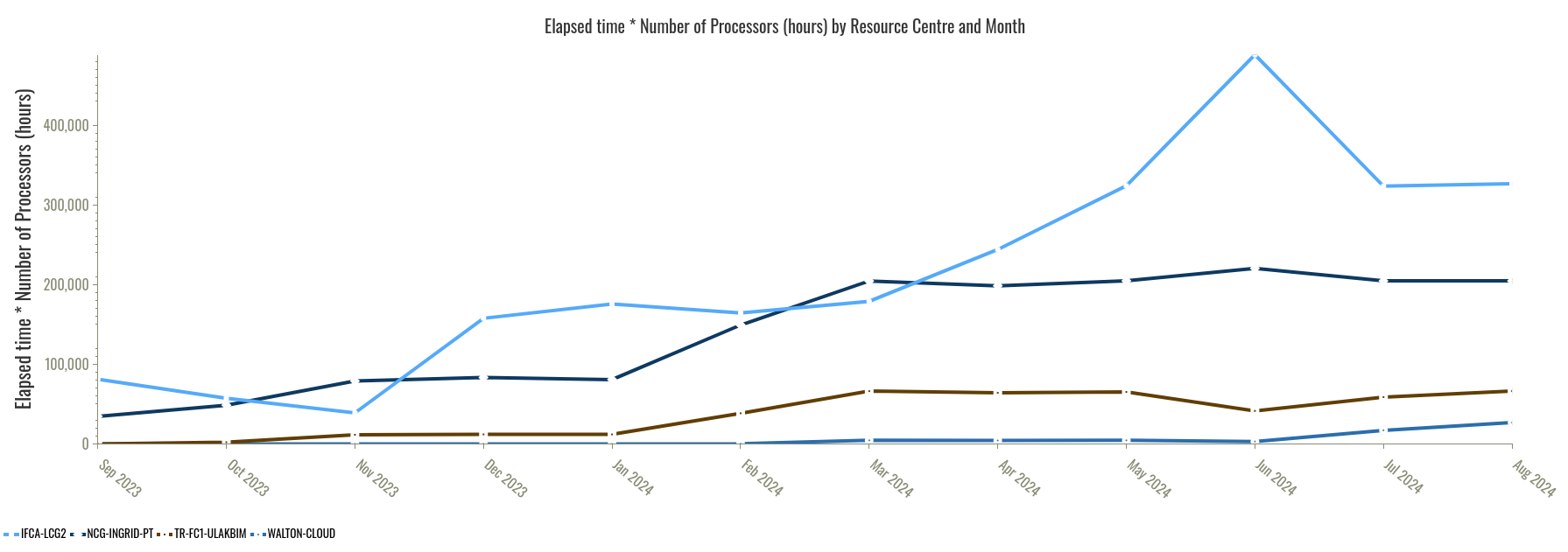 CSIC-IFCA



INCD Cloud



TÜBITAK-ULAKBIM
WaltonCloud
‹#›
Integration status
Imagine AI development platform (T4.1)
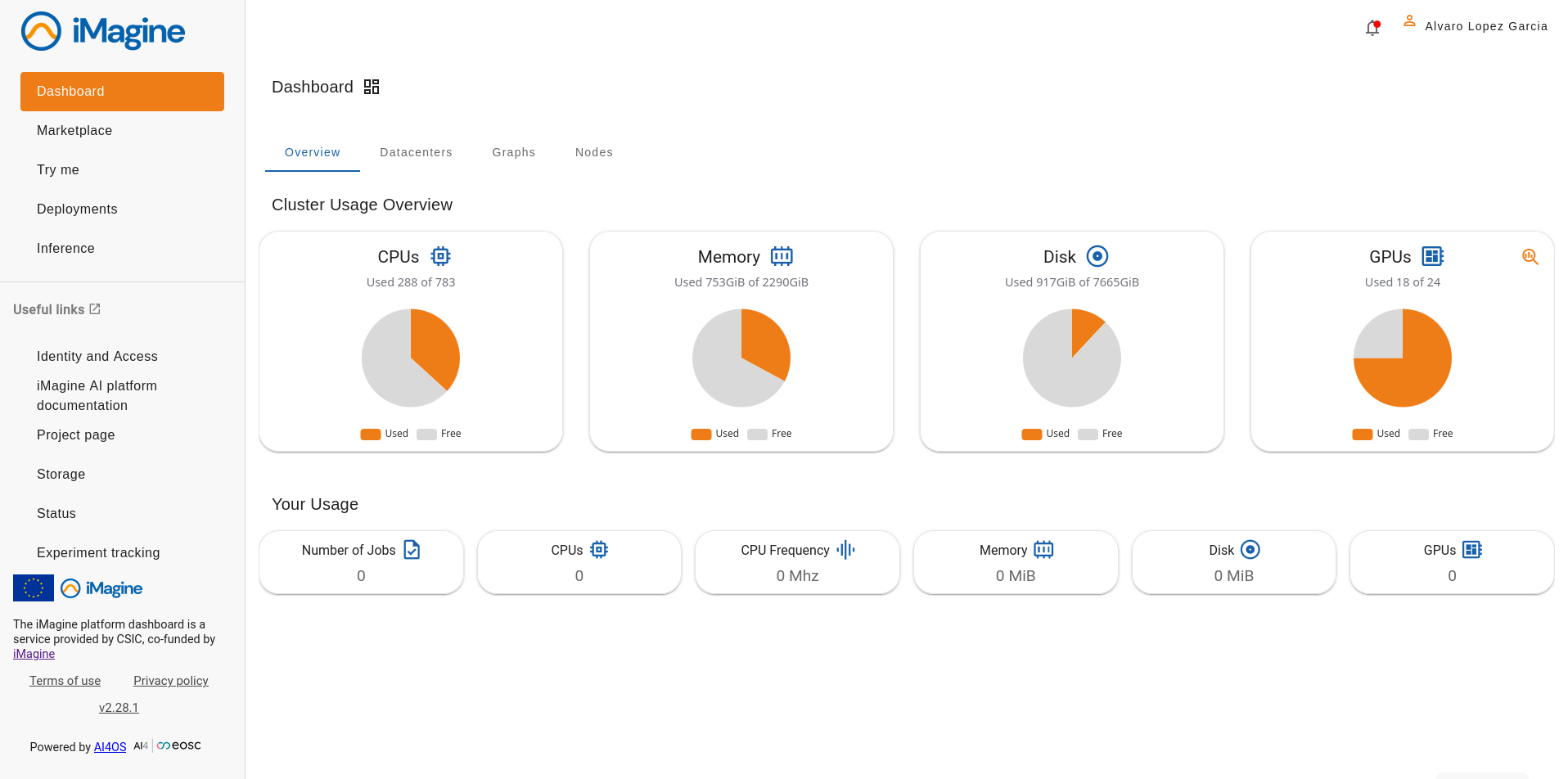 Rolling updates of AI4OS software, providing latest features and preview access for early developments
Production system, actively used by iMagine communitieshttps://dashboard.cloud.imagine-ai.eu/ 
CSIC, INCD, TUBITAK (GPU), Walton (CPU)
Development testbedhttps://dashboard.dev.imagine-ai.eu/ 
CSIC, INCD
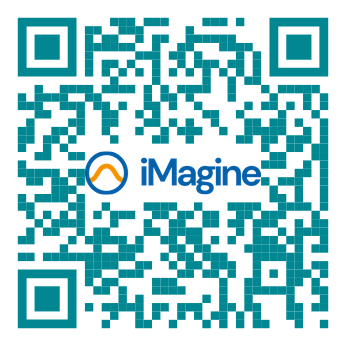 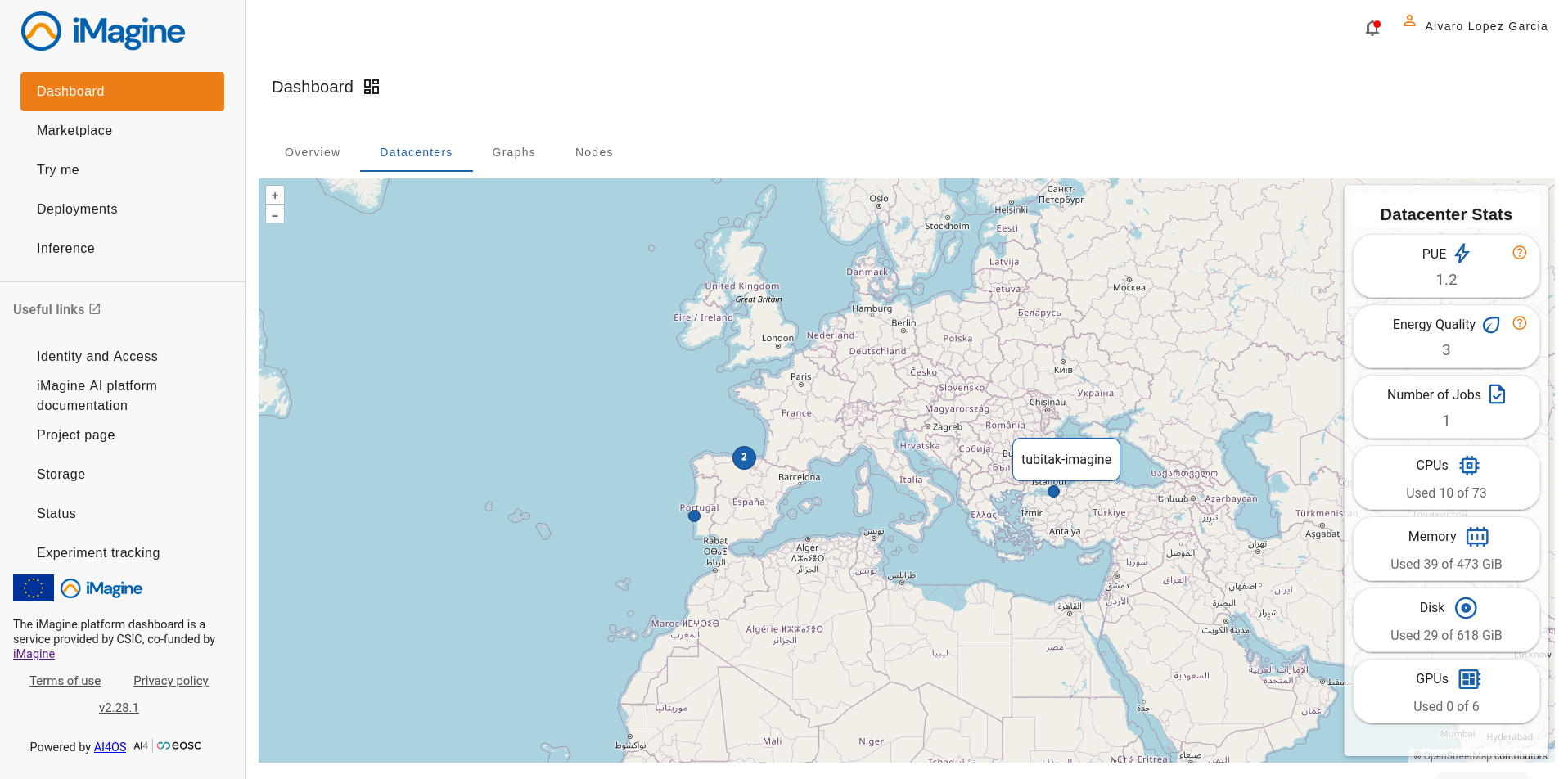 ‹#›
Integration status
Imagine AI service platform (T4.2)
Currently exploiting CPU resources for inference
Different application and service delivery scenarios
Dashboard delivery (self-contained in platform)
Standalone bring your own resources (e.g a VM through EGI IM)
Serverless OSCAR clusters (serverless inference)
Catch-all instance (managed by WP4) with automated model update
Dedicated instances per use cases (managed by users)
Deployment of models via platform dashboard / API and automated through CI/CD pipelines
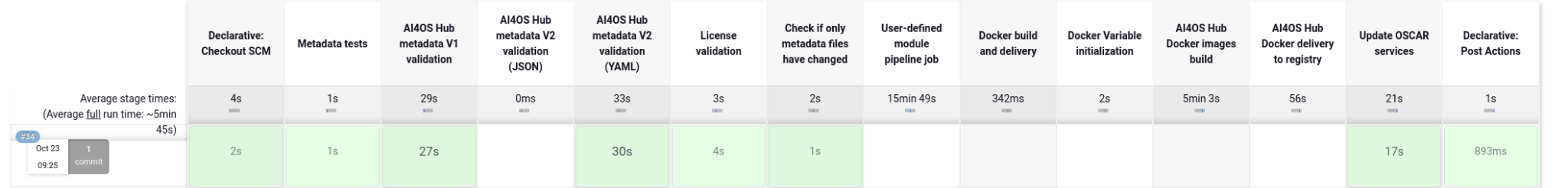 ‹#›
For end users and user communities
Platform features
‹#›
AI/ML application development lifecycle
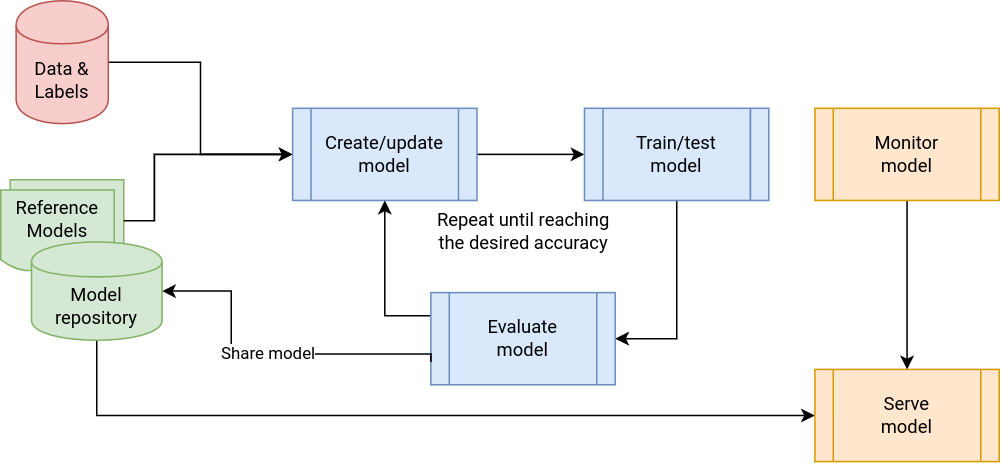 Development												Training													Delivery
‹#›
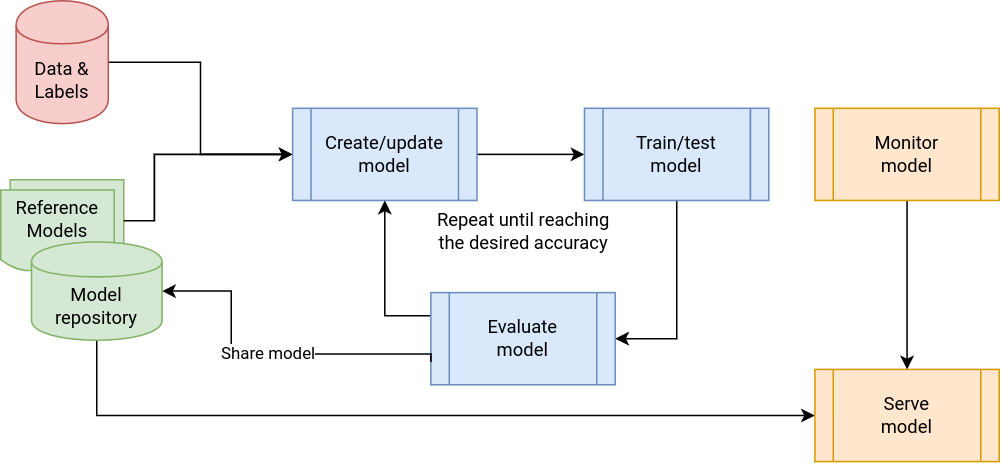 AI platform features and updates
Dashboard and marketplace: new L&F
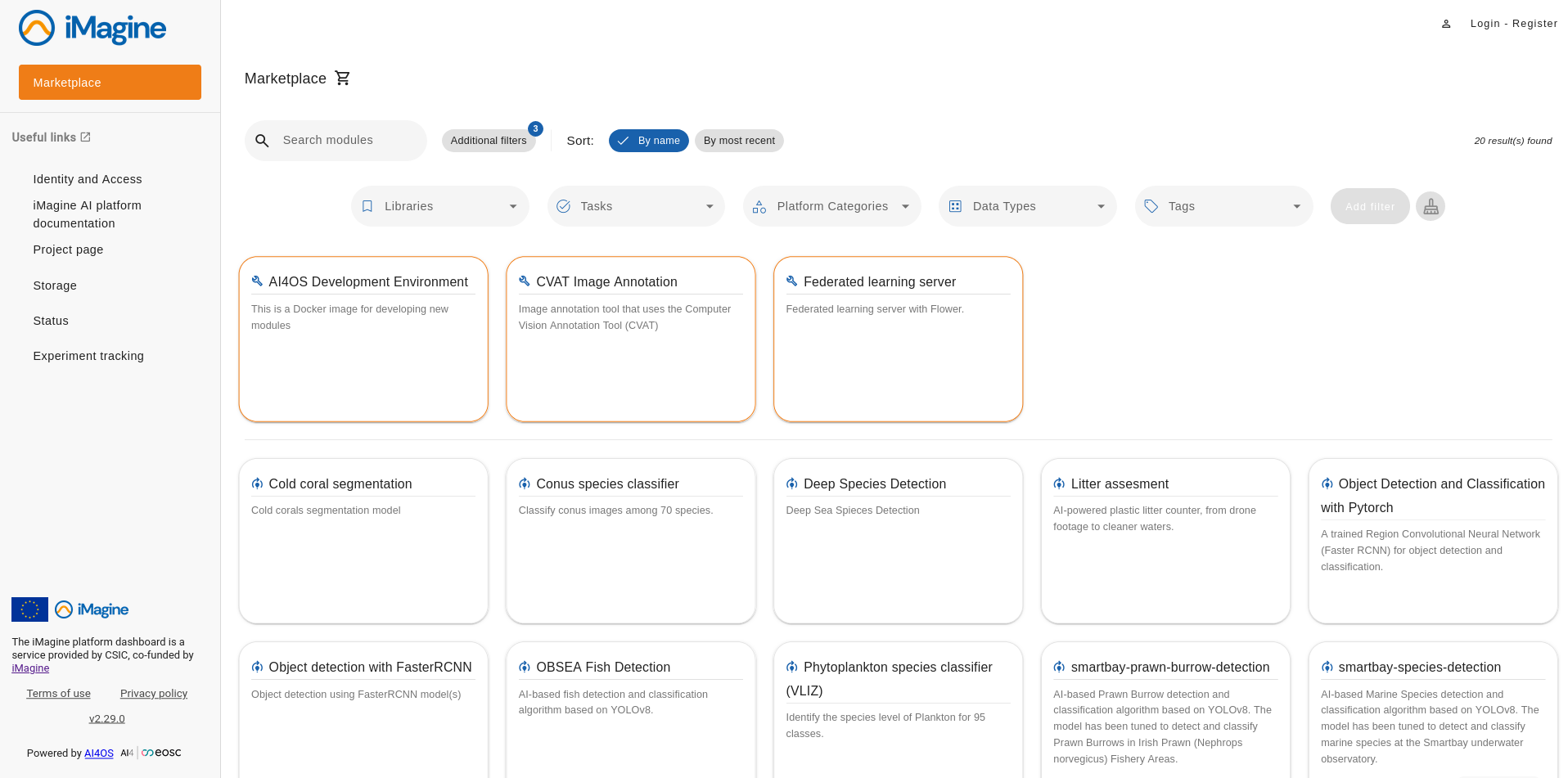 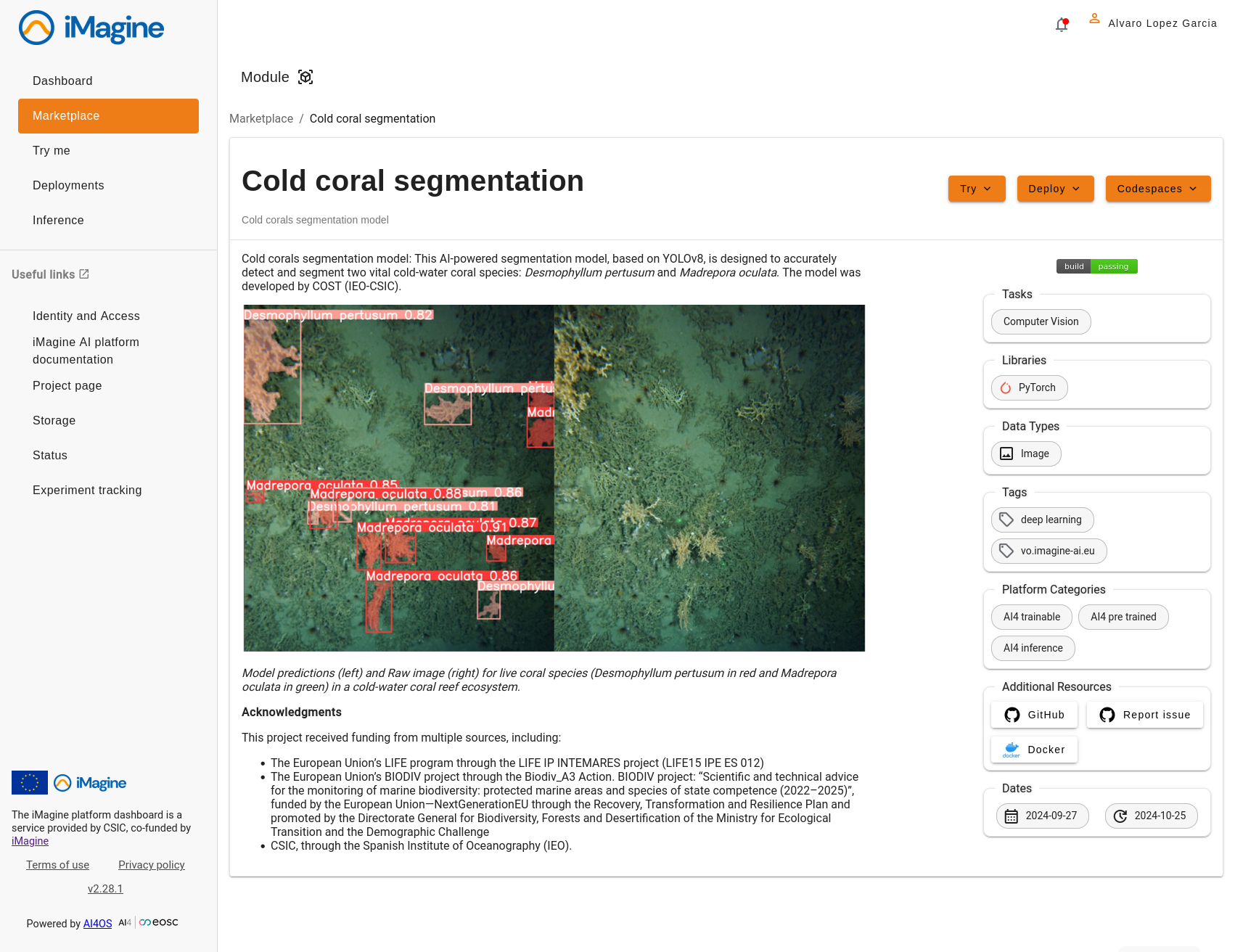 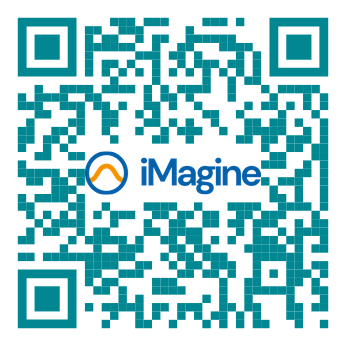 https://dashboard.cloud.imagine-ai.eu/
‹#›
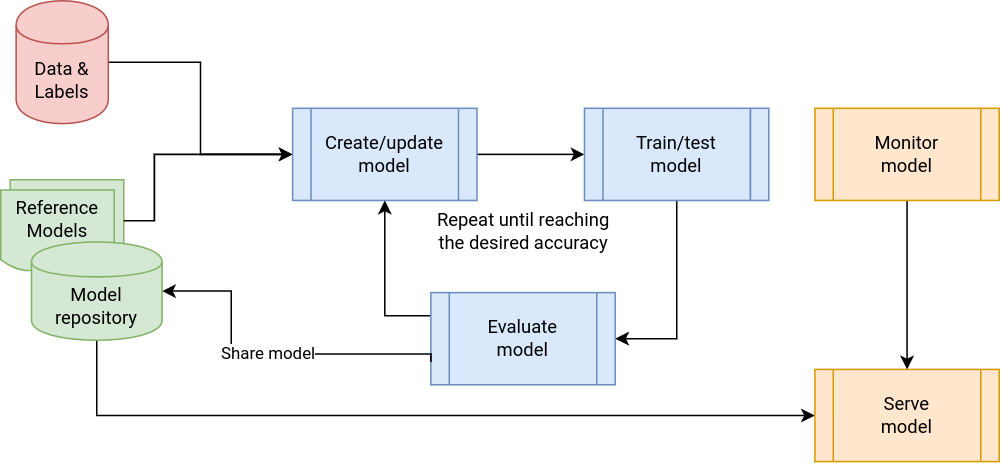 AI platform features and updates
Storage services & data synchronization
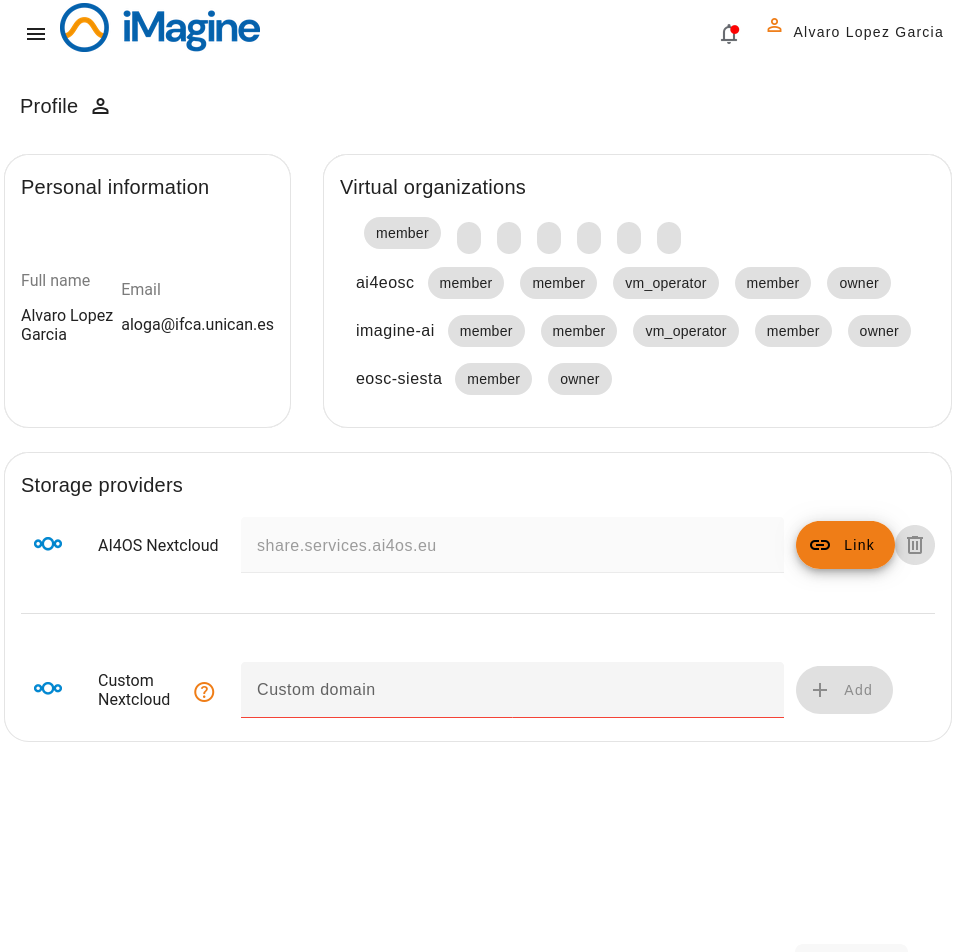 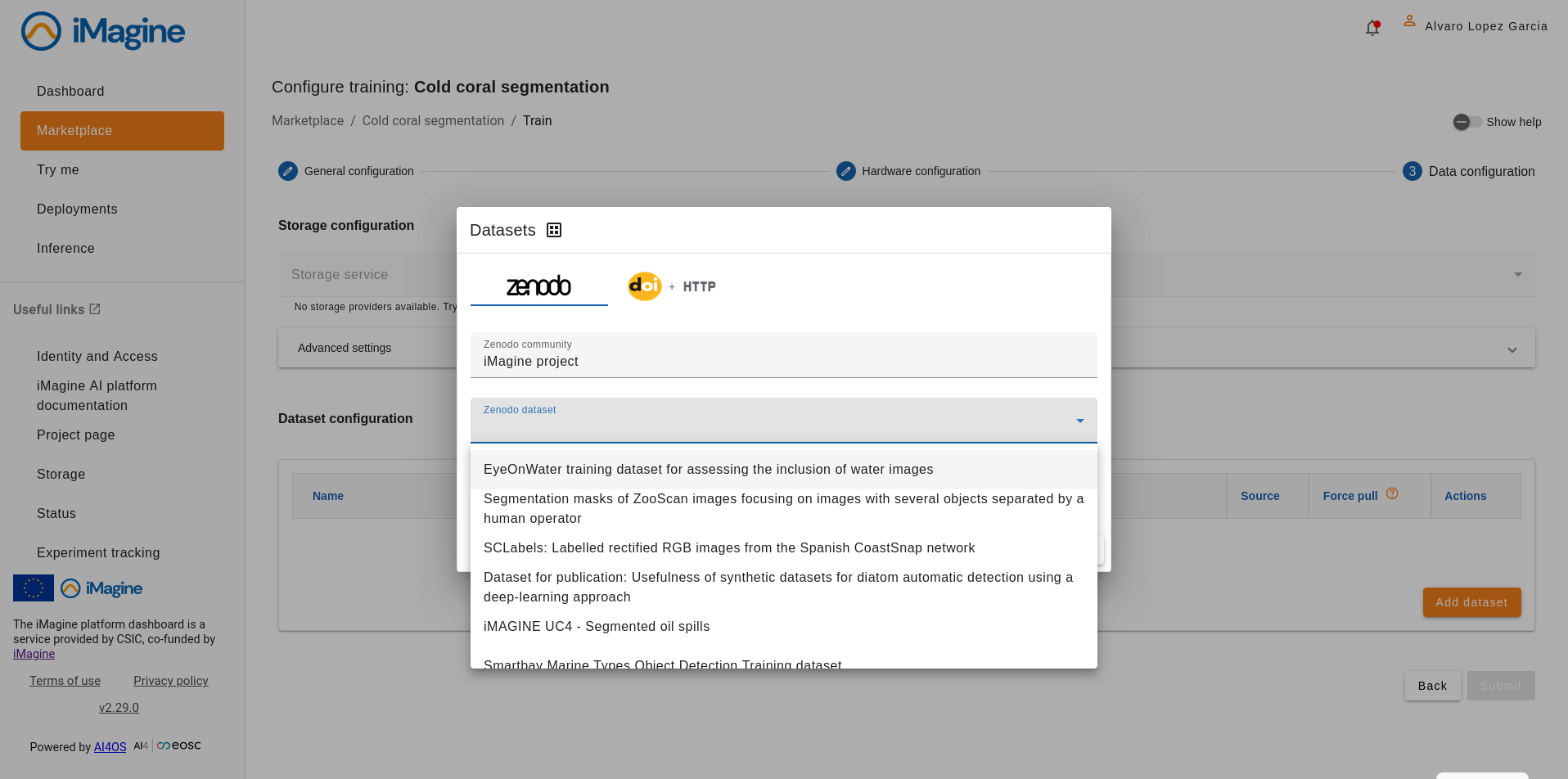 The platform allows to link with external storage systems (currently NextCloud)
Once linked, it allows to download and sync data from external sources (default Zenodo) via DOI
FAIR evaluation of datasets performed via FAIR-EVA: https://fair.dev.imagine-ai.eu/en
‹#›
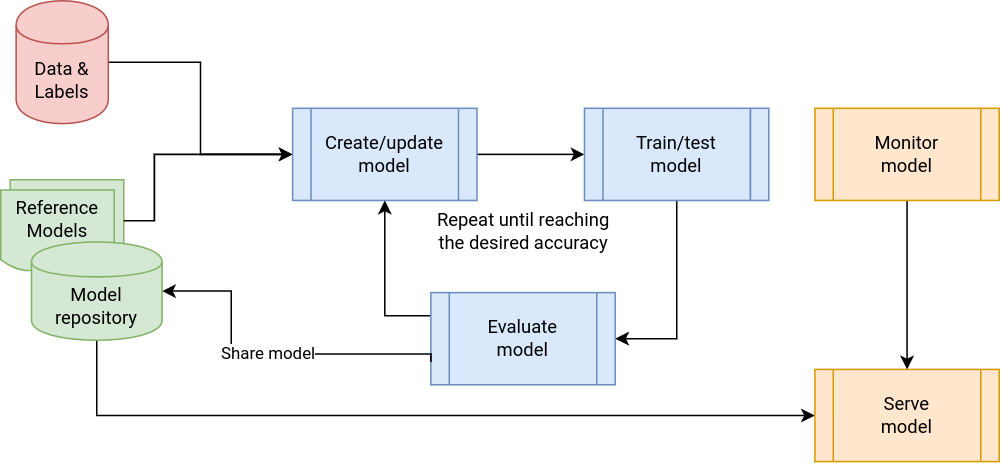 AI platform features and updates
Image annotation tools via the dashboard
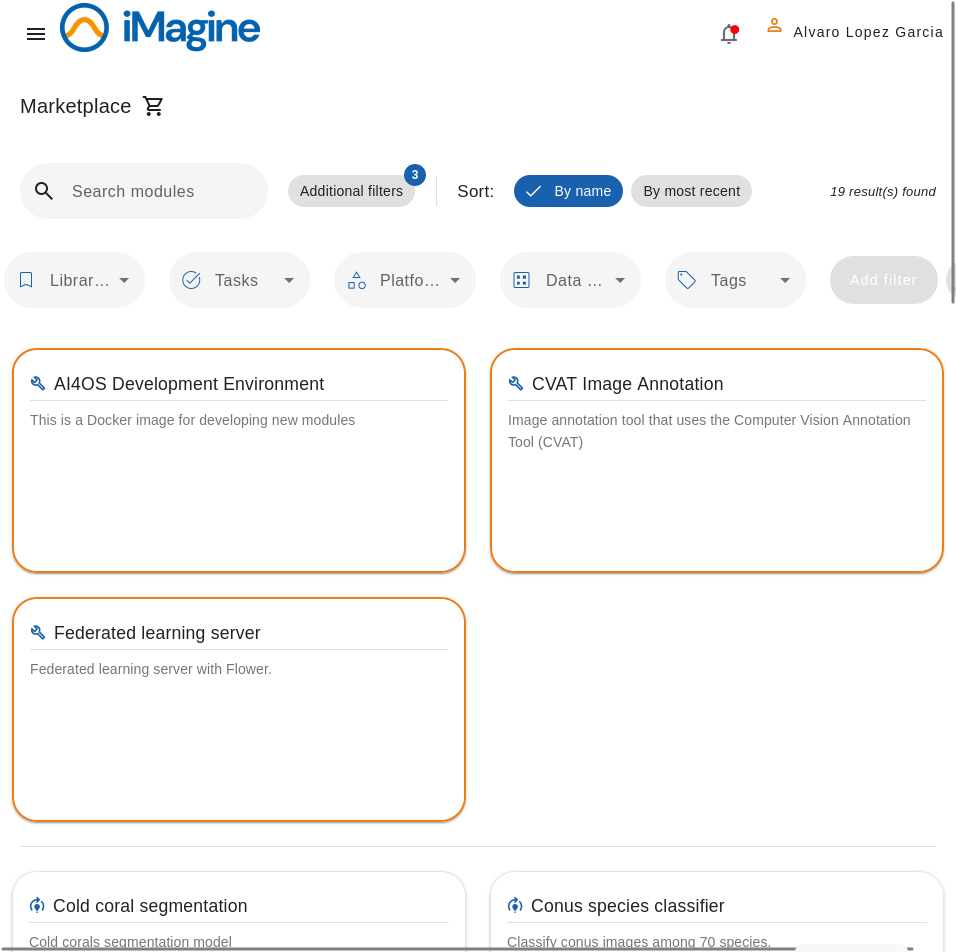 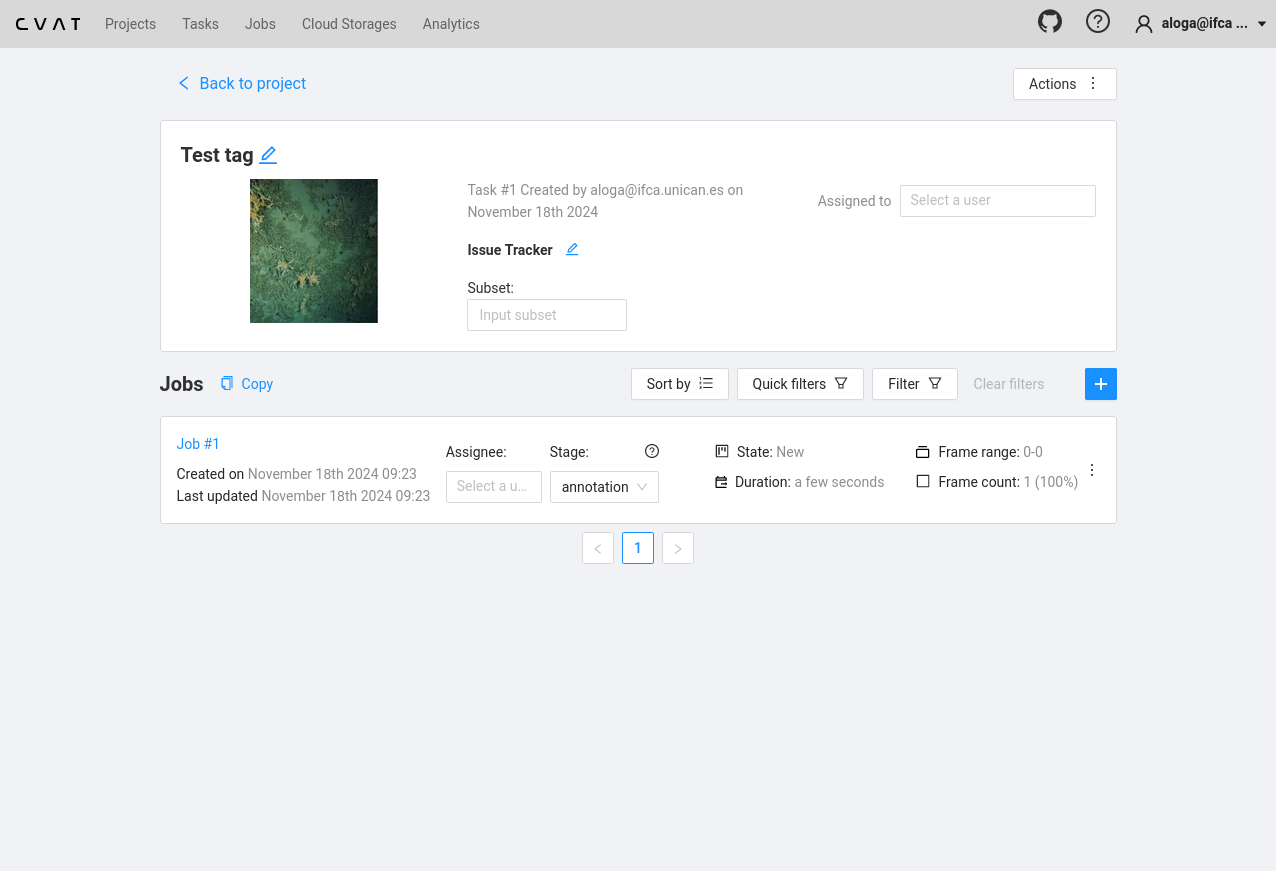 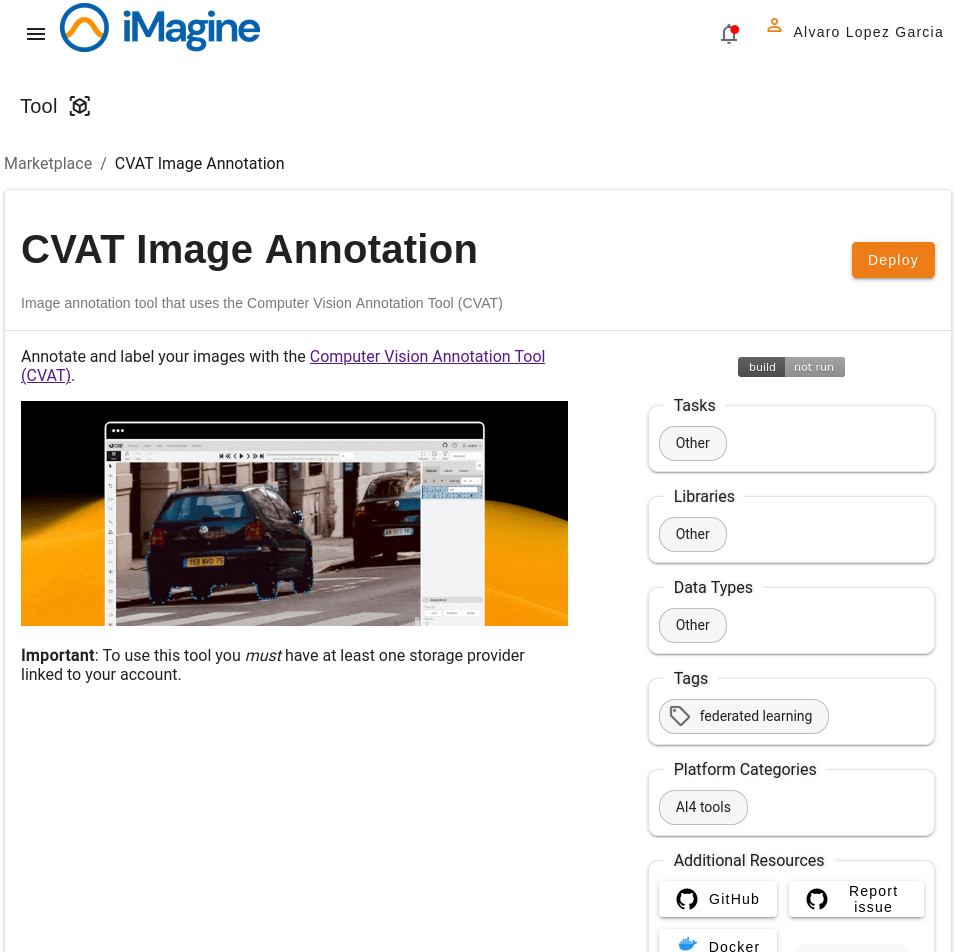 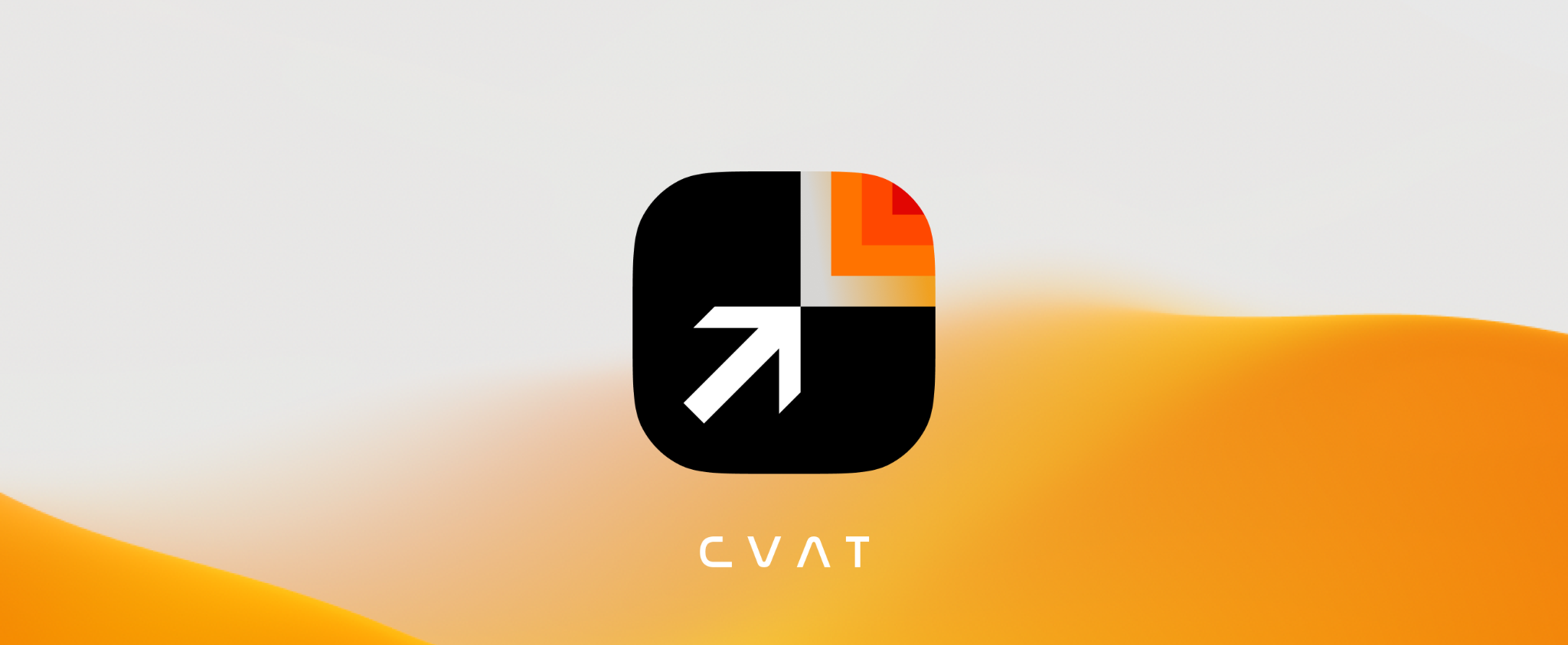 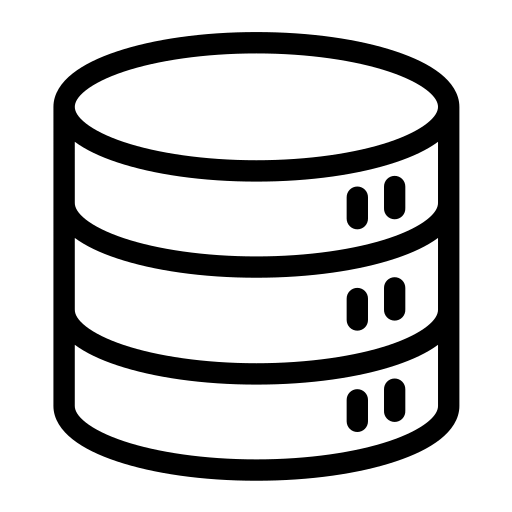 Annotations synced with linked storage (e.g. https://share.services.ai4os.eu) 
No need to work offline and sync data with the platform
‹#›
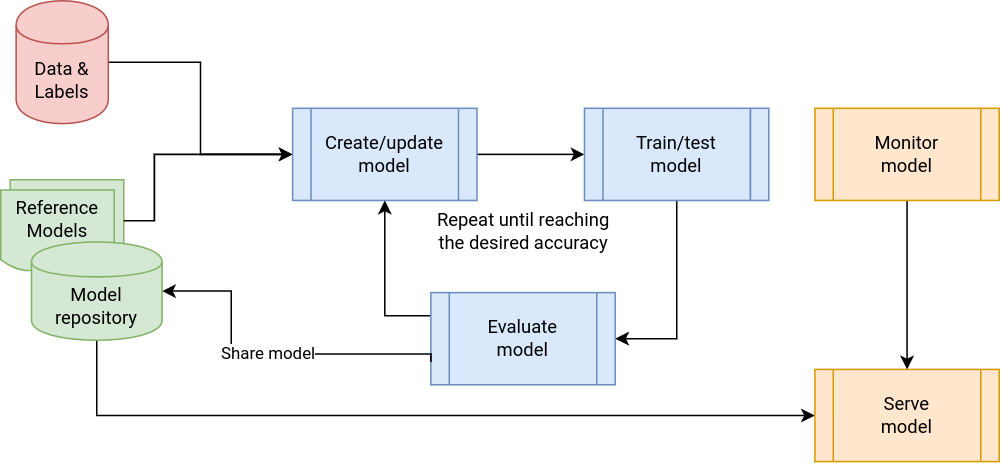 AI platform features and updates
Dashboard as central hub for model management
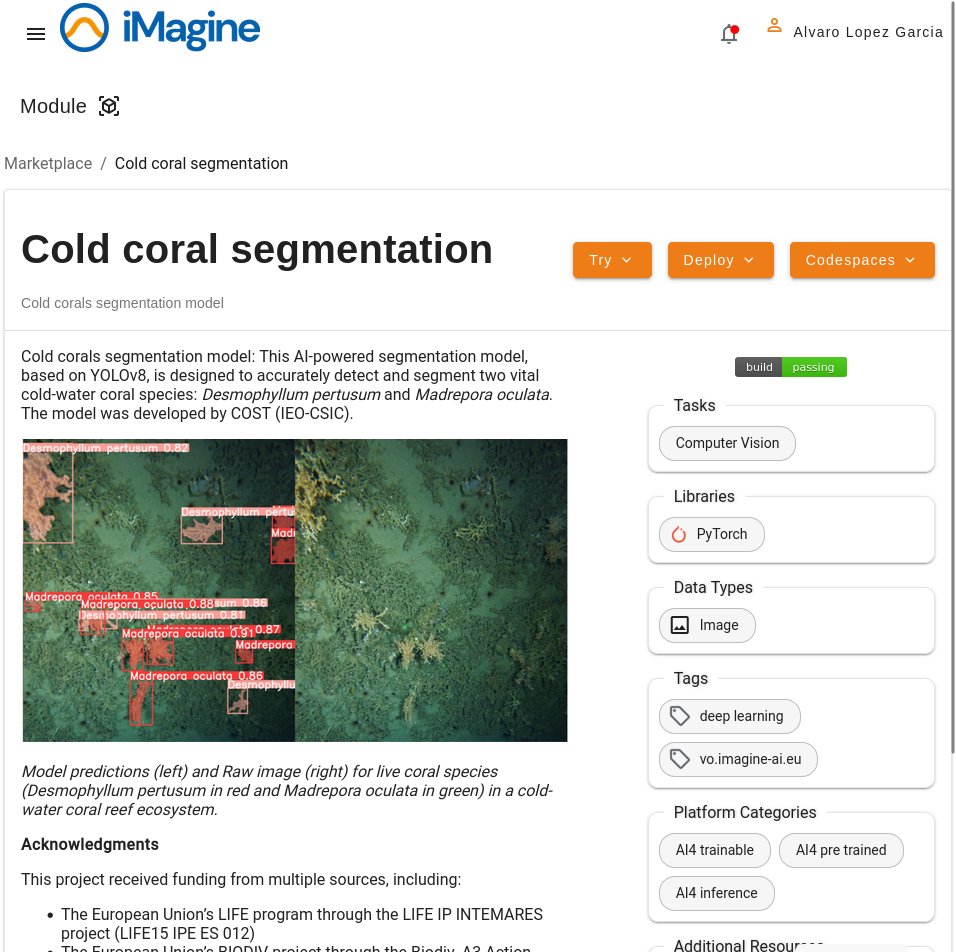 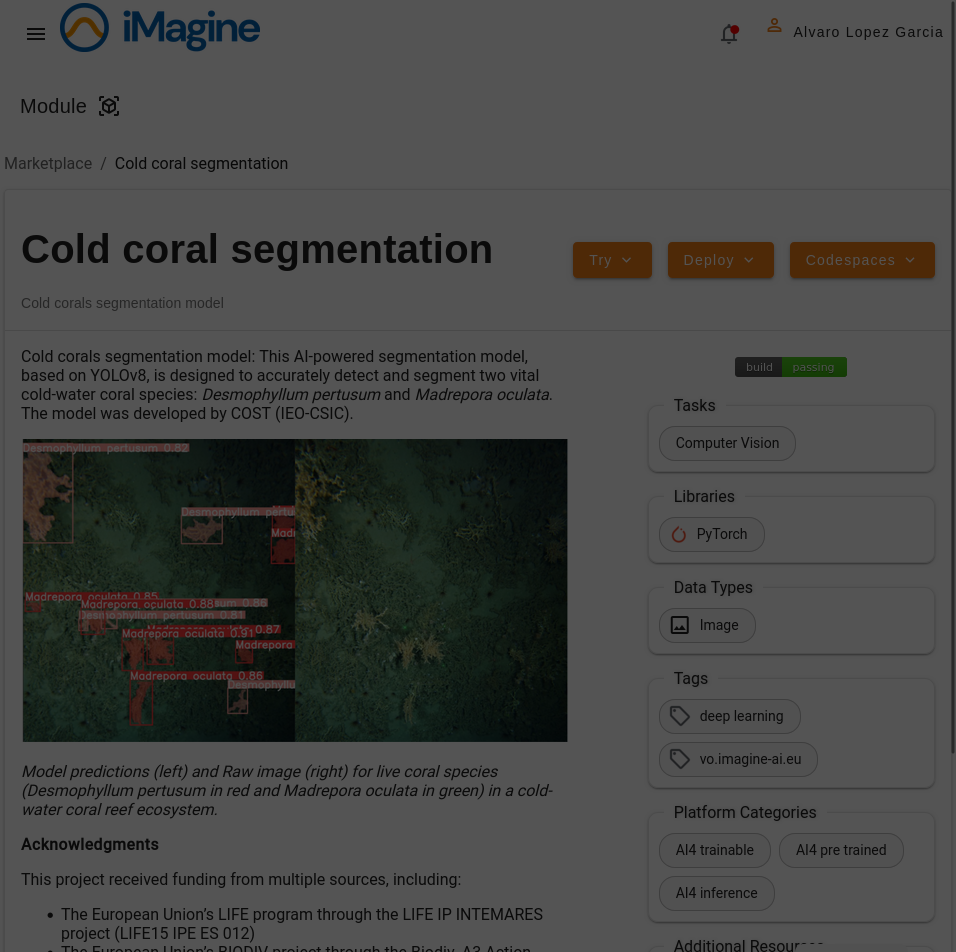 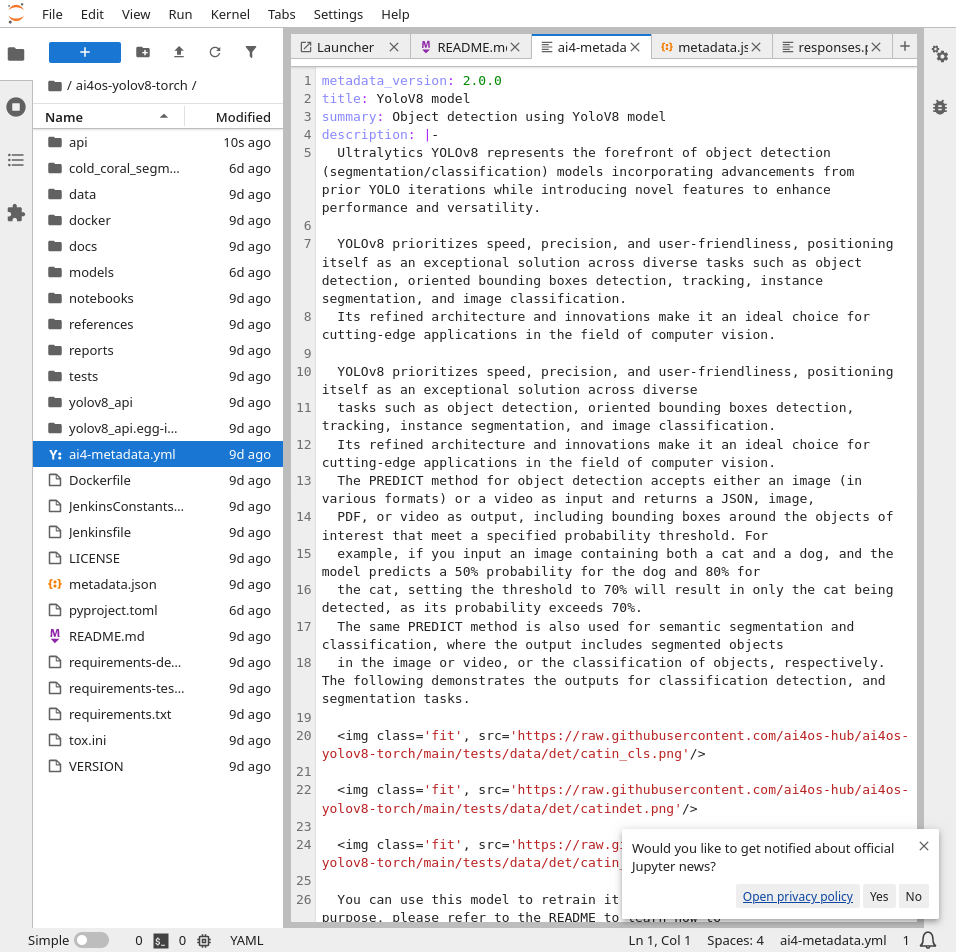 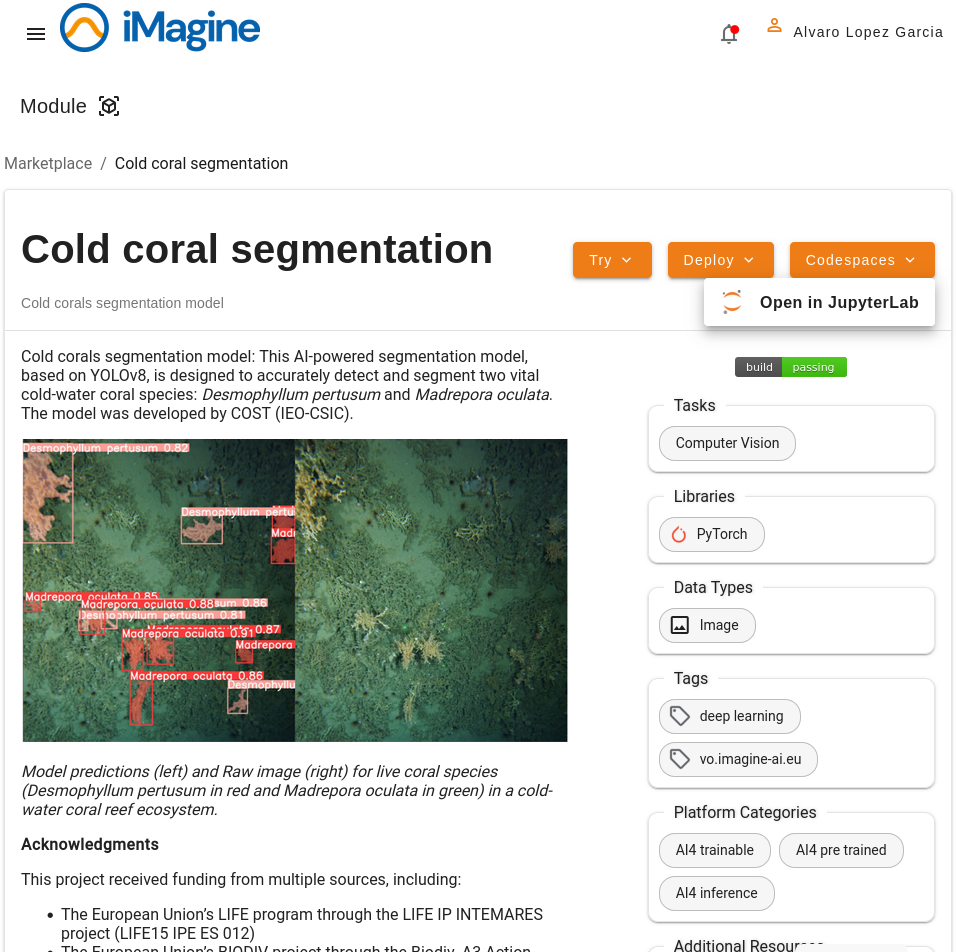 ‹#›
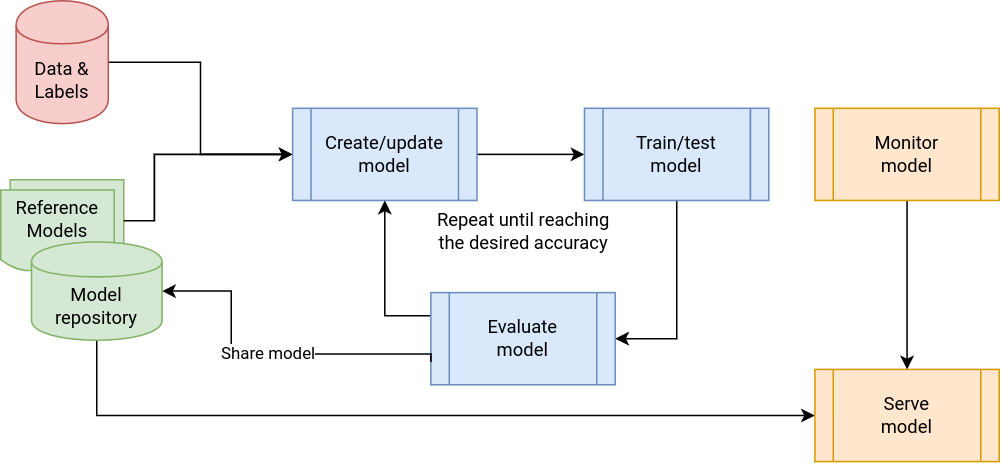 AI platform features and updates
Dashboard as central hub for model management
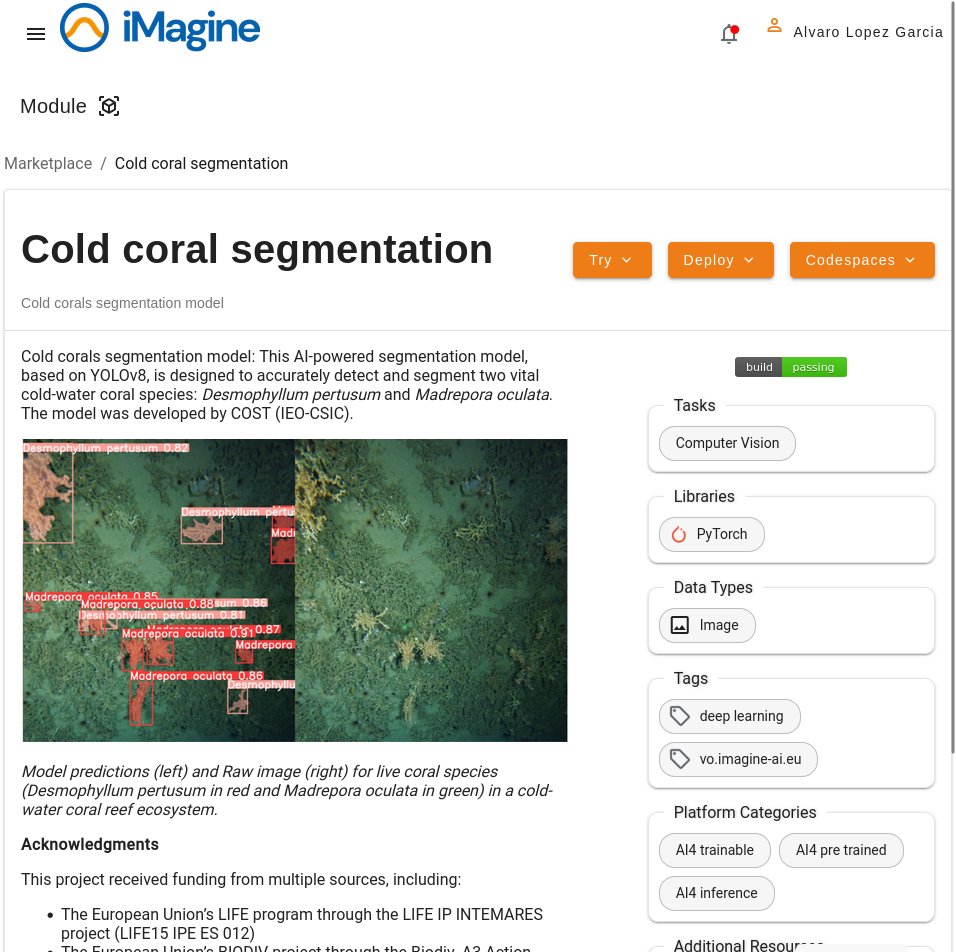 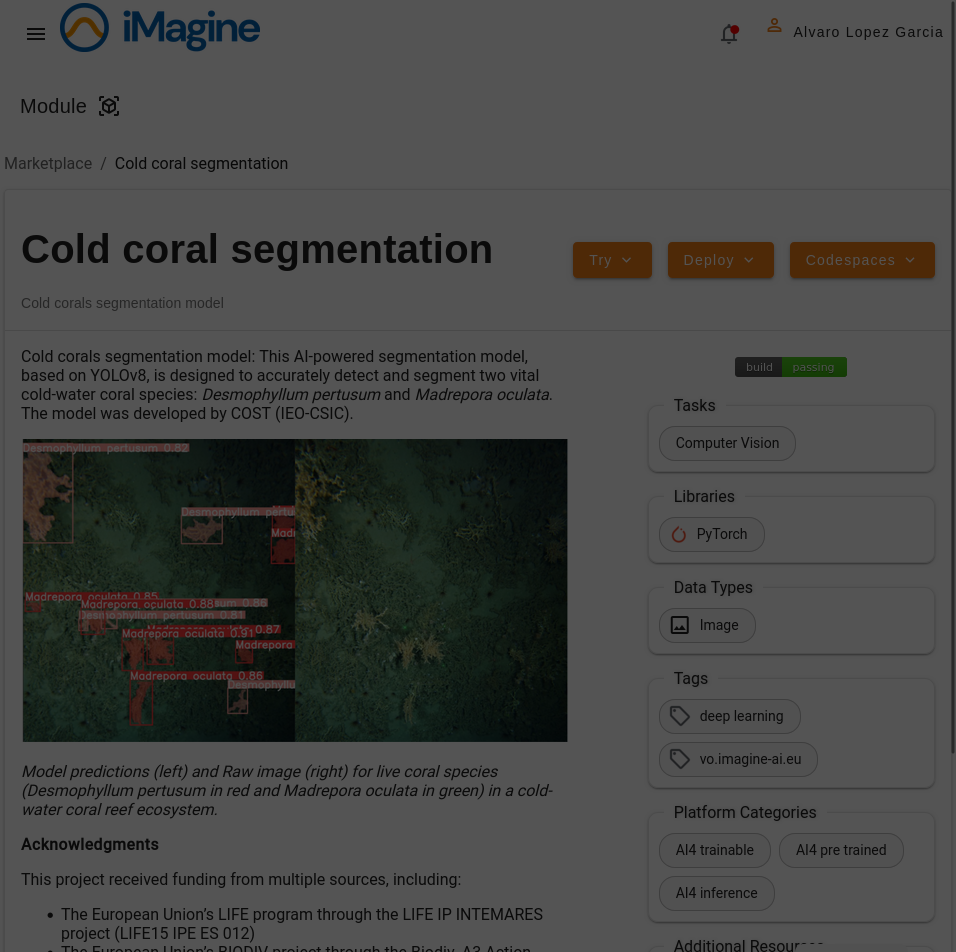 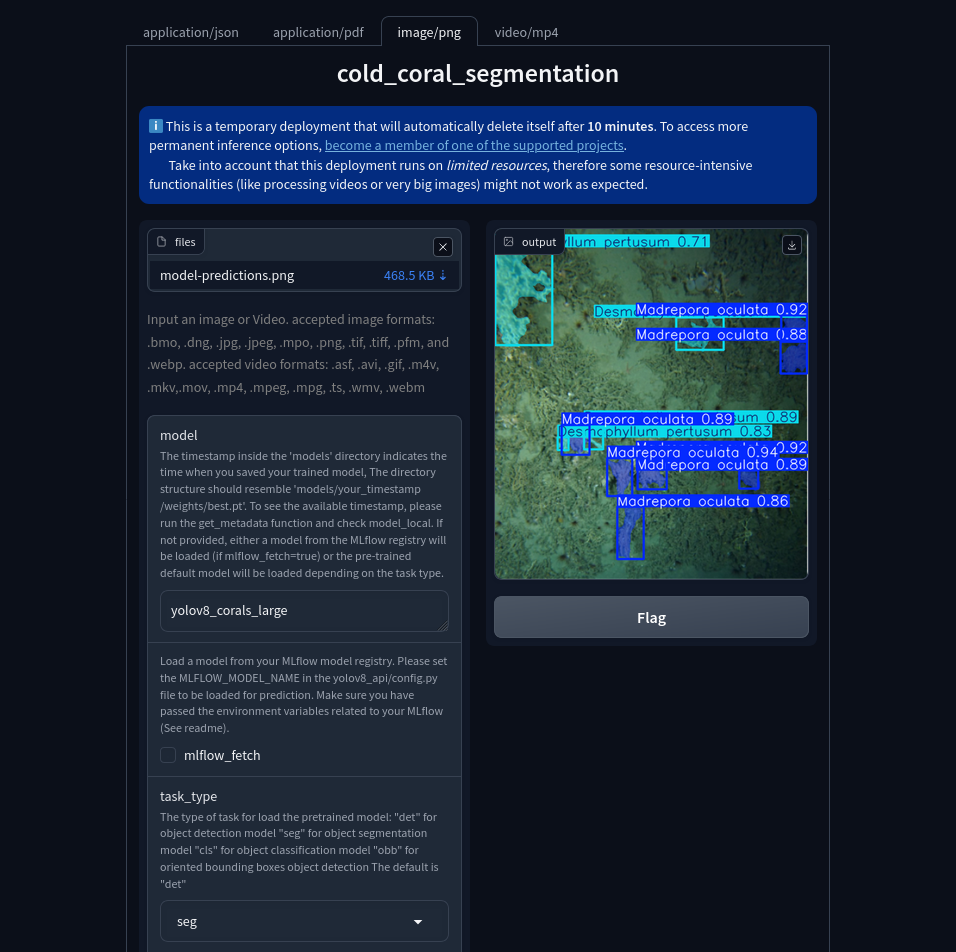 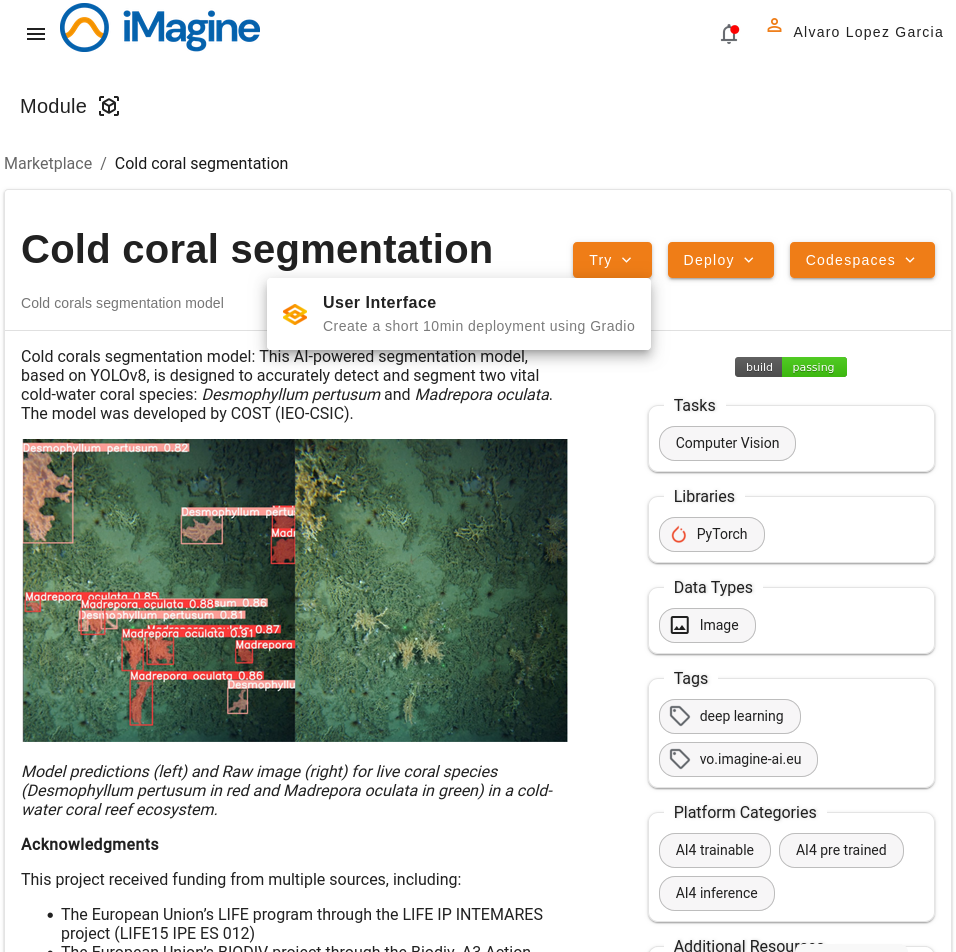 ‹#›
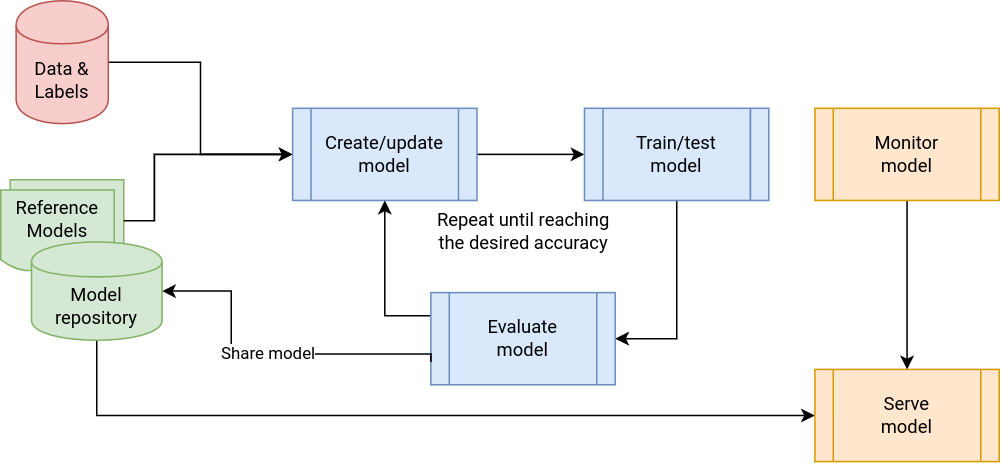 AI platform features and updates
Dashboard as central hub for model management
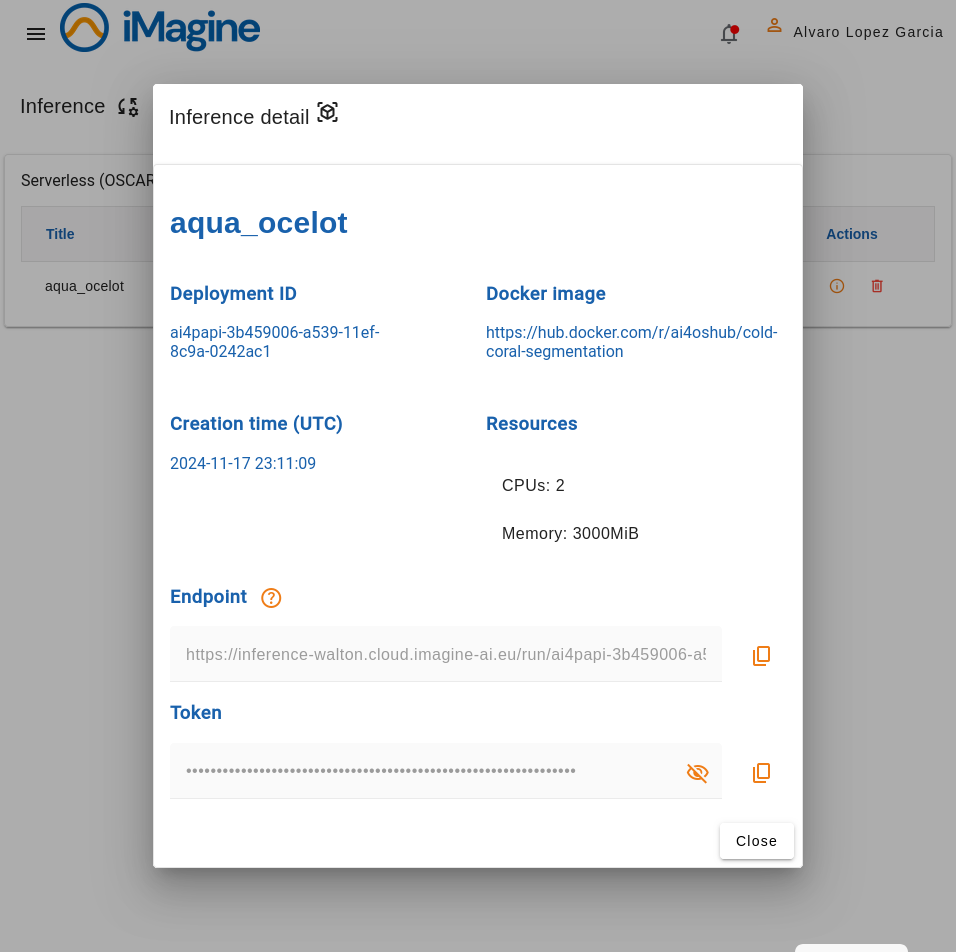 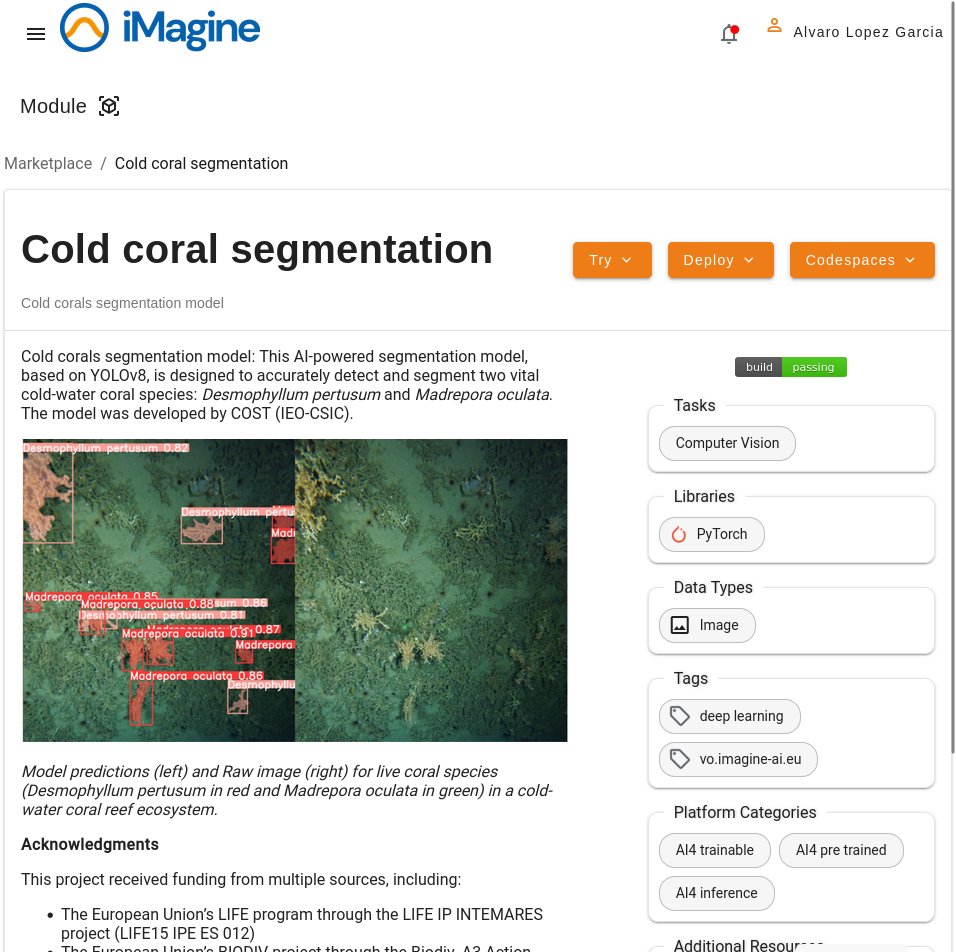 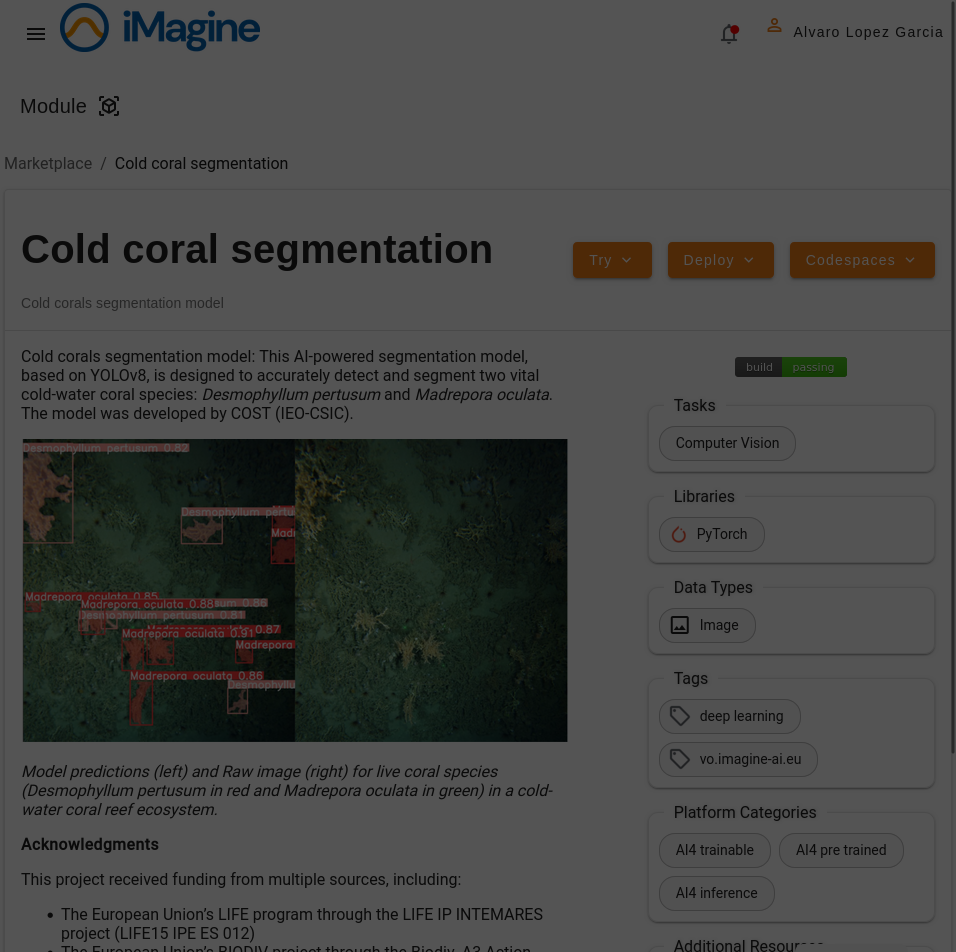 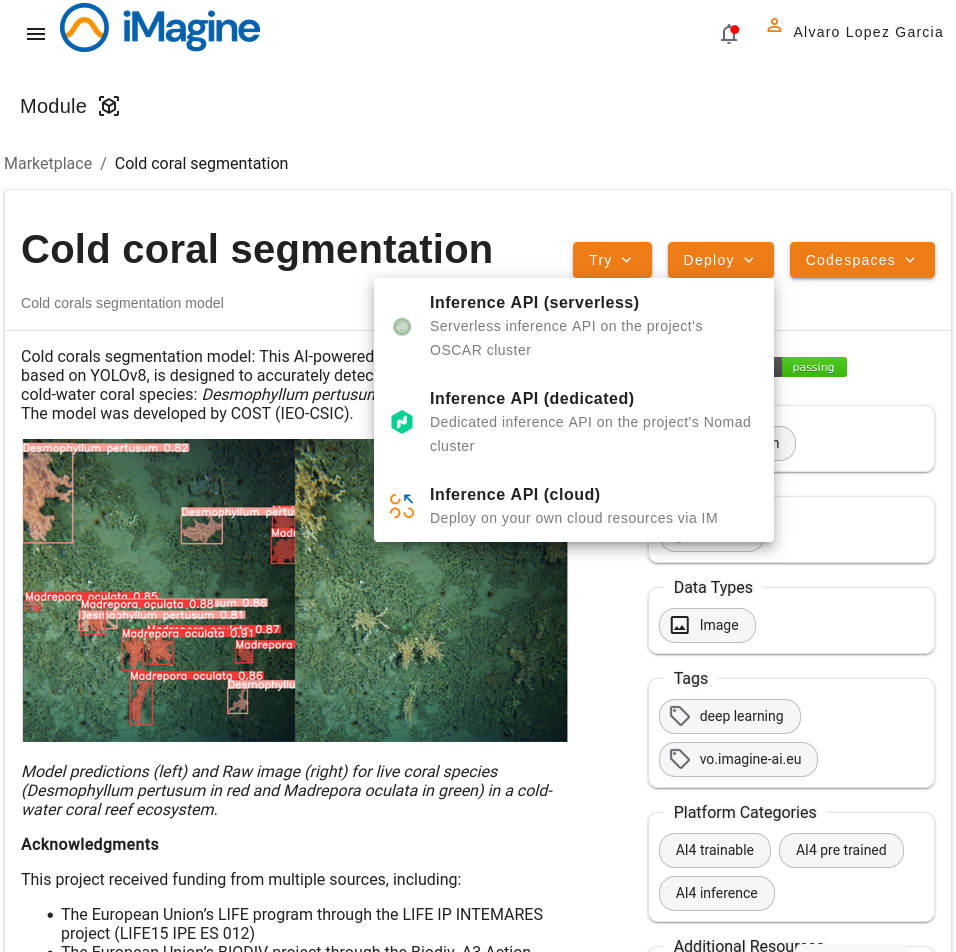 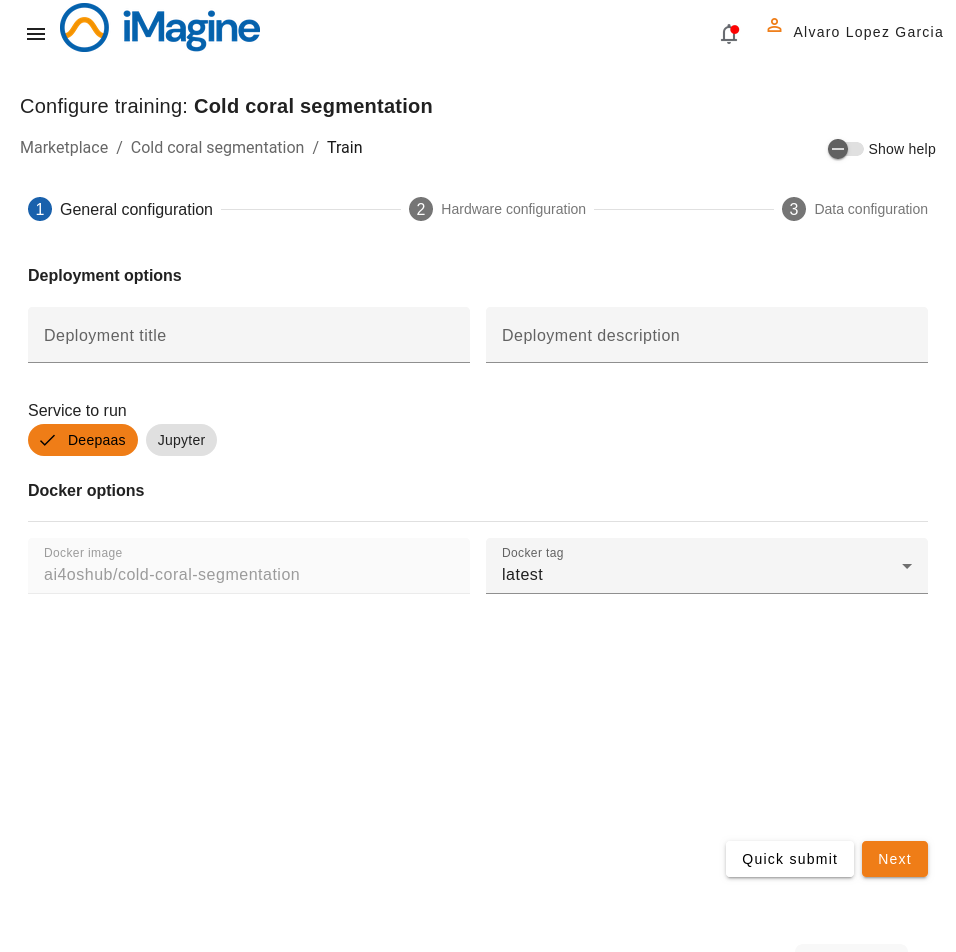 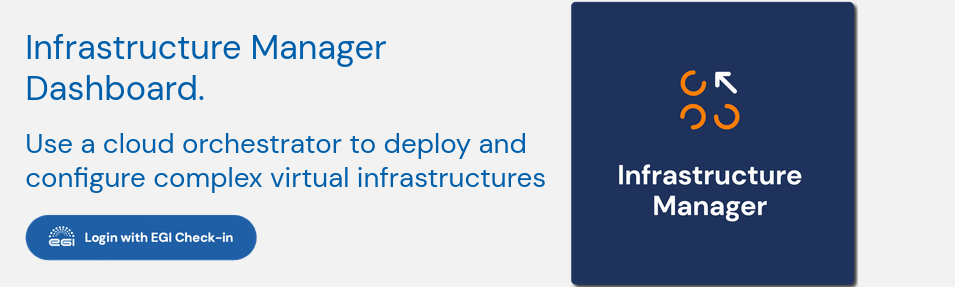 ‹#›
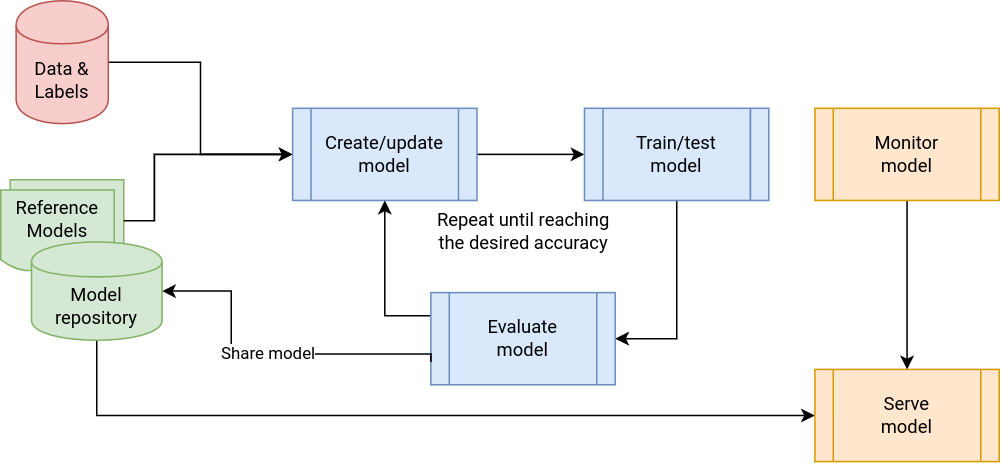 AI platform features and updates
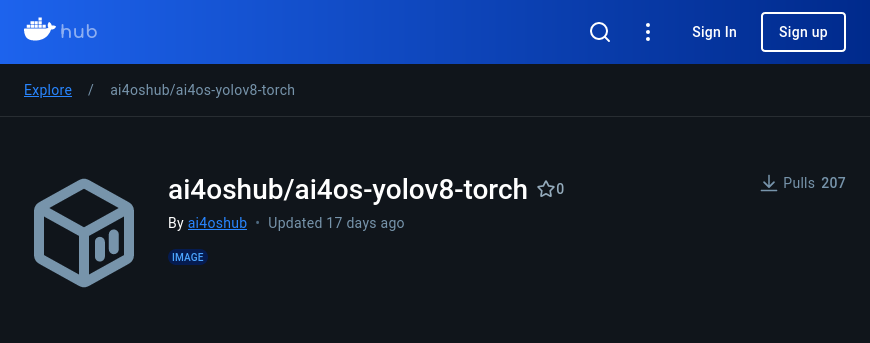 MLOps pipelines, CI and CD
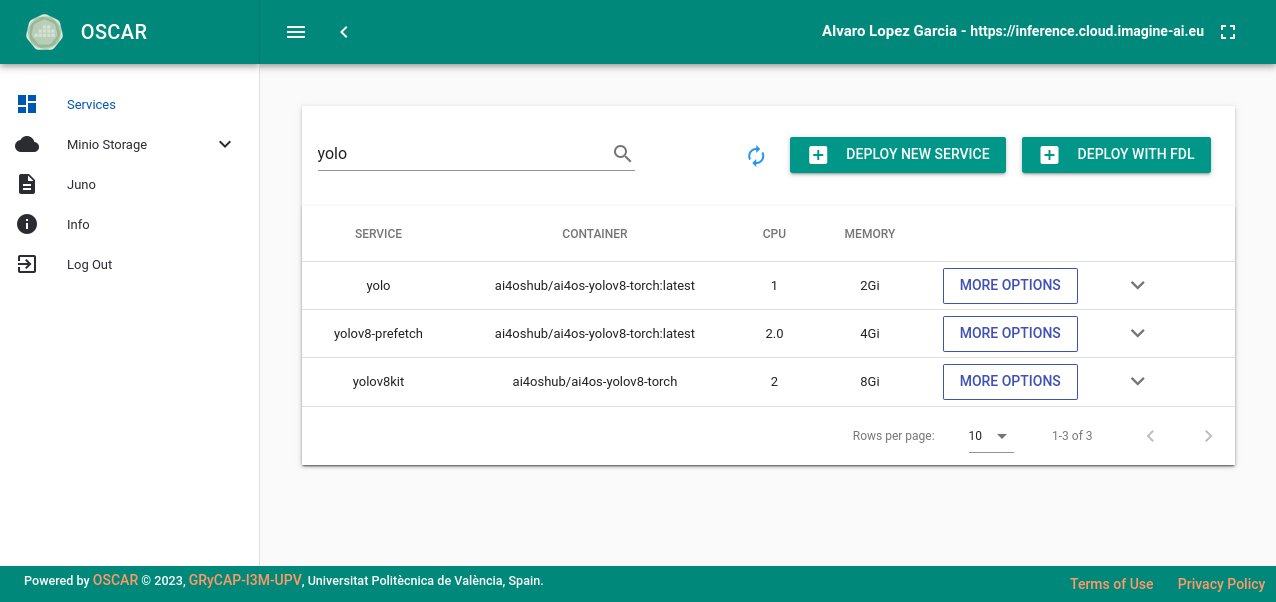 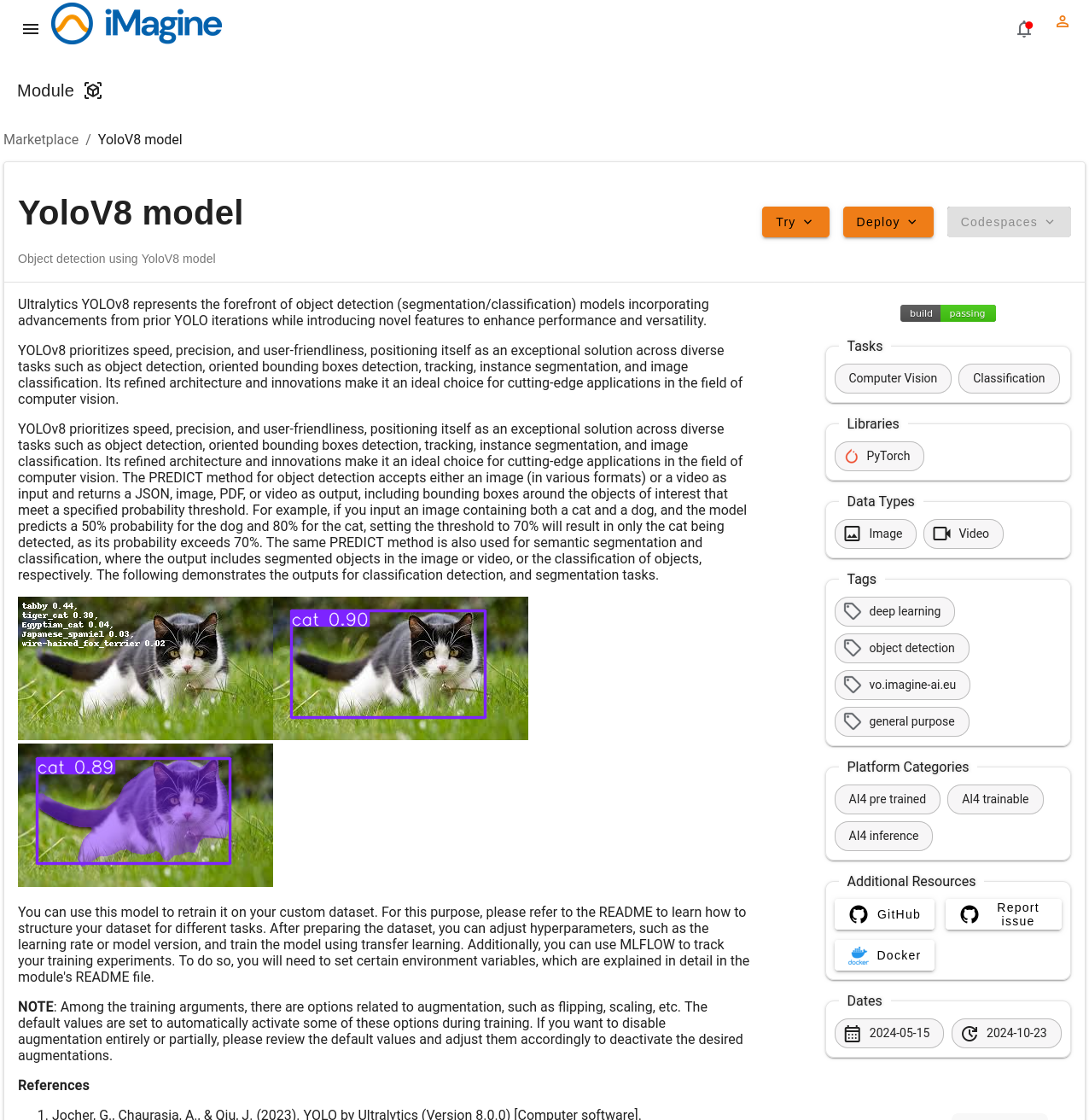 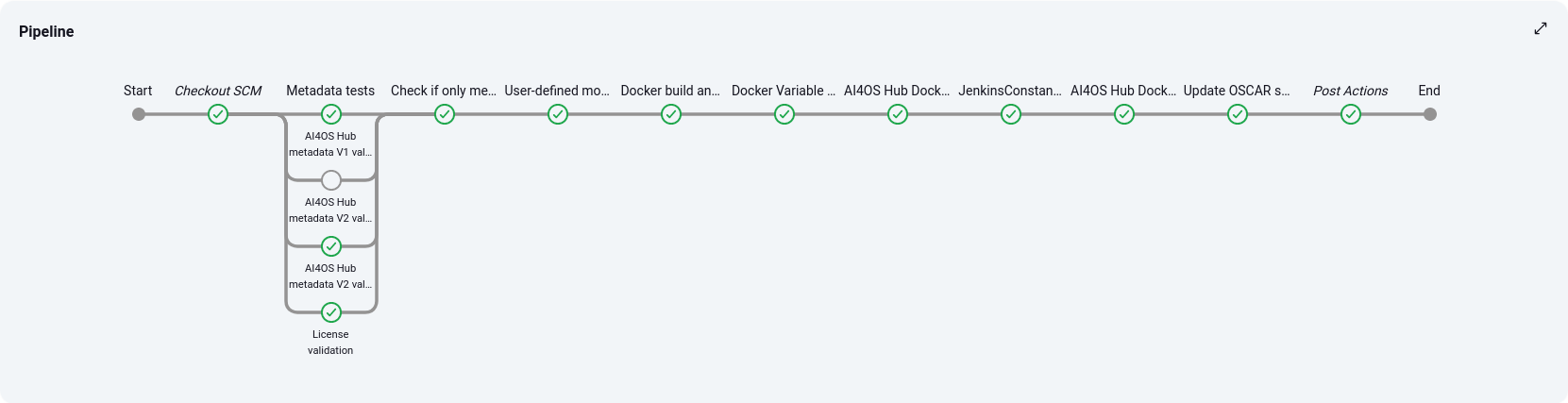 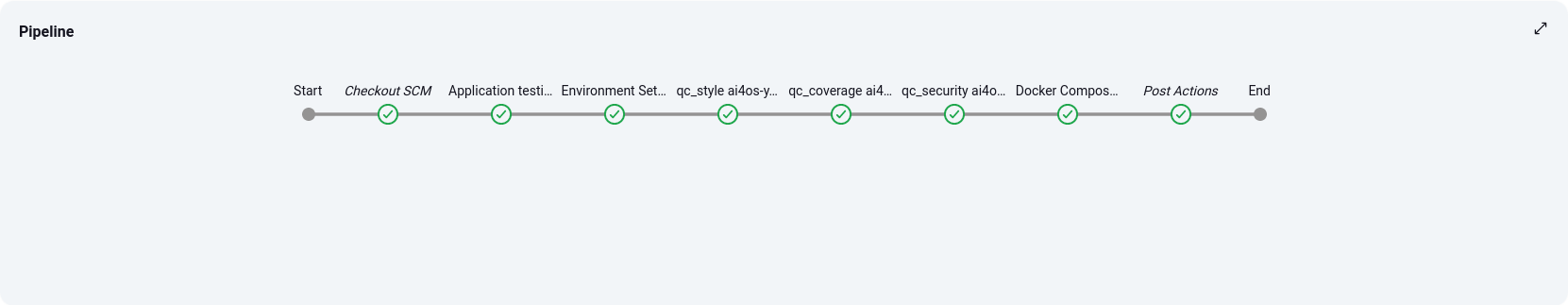 ‹#›
Conclusions, next steps
Wrap-up
‹#›
Conclusions
And expected (user) features for 2025
PY1-2 PY2: user application development and initial application delivery
Platform: Capacity (GPU, CPU and storage) and integrating providers
User: Codespaces, secret management, storage linking, dataset retrieval, integration of tools (e.g. CVAT and MLFlow)
PY3: final application delivery as services
Work during PY2 to streamline deployment as services: OSCAR (serverless), short-lived try-me, dedicated (platform, cloud)
Expected (relevant) features PY3
Integration of domain specific and model provenance metadata
Zenodo model automated delivery, improved asset linking via metadata
Additional serving architectures (e.g. streaming) to deal with a wide variety of use cases
‹#›
Thank you!
‹#›
Backup slides
‹#›
Integration status
Imagine AI development platform (T4.1)
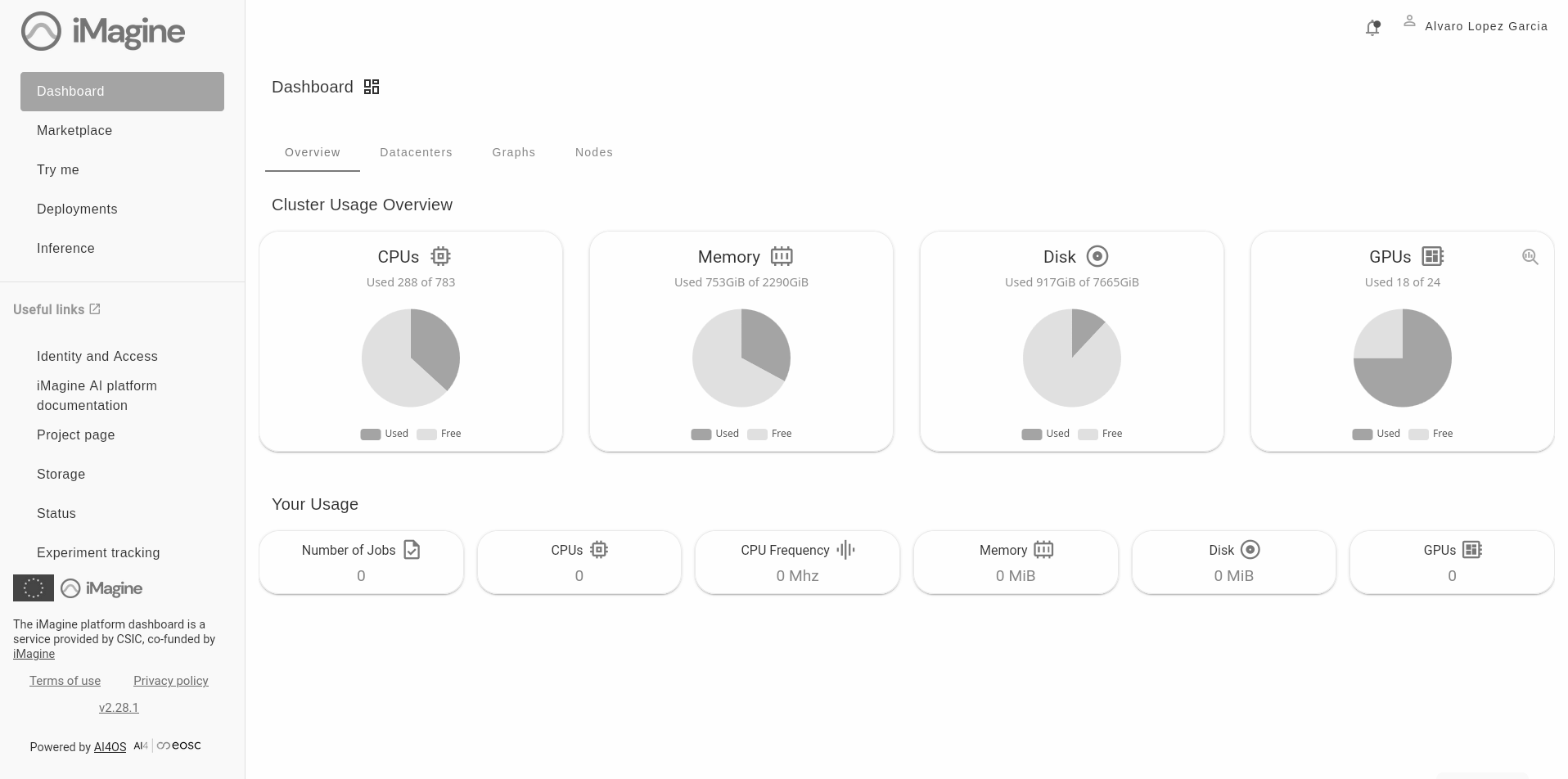 Rolling updates of AI4OS software, providing latest features and preview access for early developments
Production system, actively used by iMagine communitieshttps://dashboard.cloud.imagine-ai.eu/ 
CSIC, INCD, TUBITAK (GPU), Walton (CPU)
Development testbedhttps://dashboard.dev.imagine-ai.eu/ 
CSIC, INCD
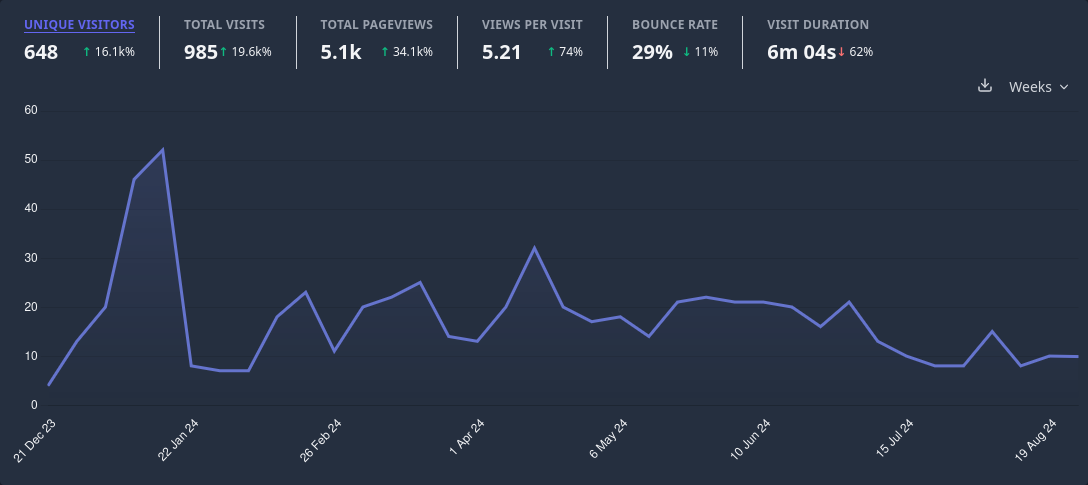 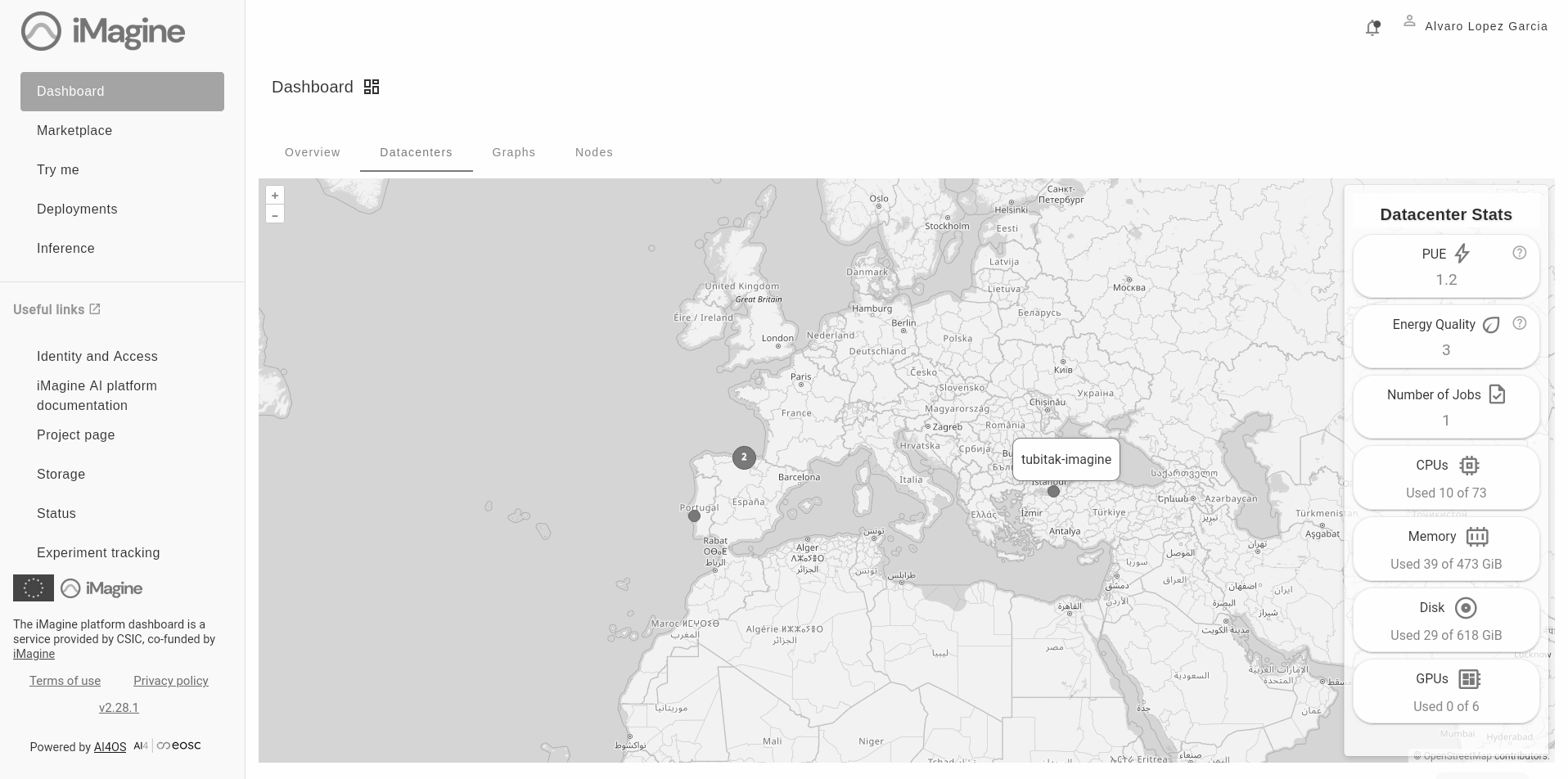 ‹#›
Background, ecosystem, collaborations
EGI-ACEAI services for the EOSC Compute
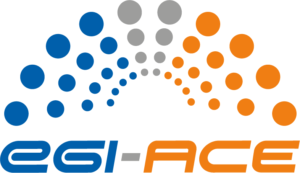 DEEP 3 → AI4EOSC 3 platform
AI4OS   → platform agnostic software stack
Collaboration with INFRAEOSC projects
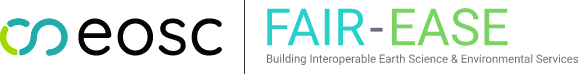 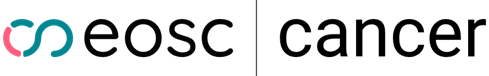 DEEP Platform and services
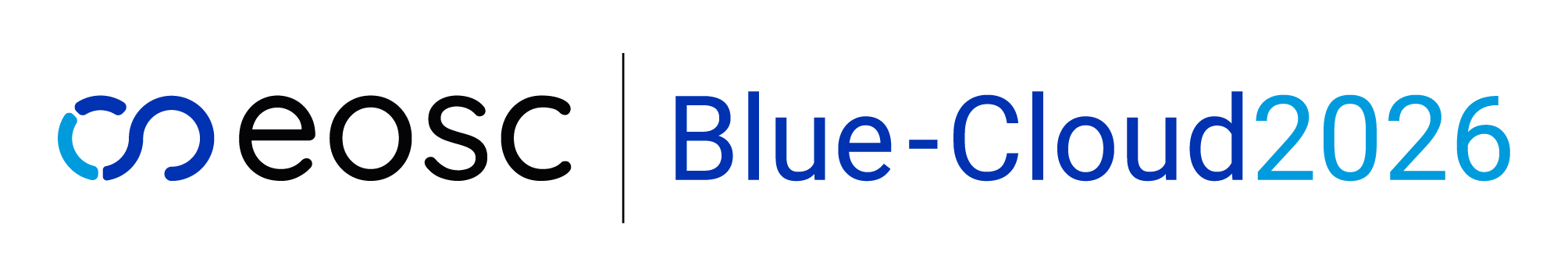 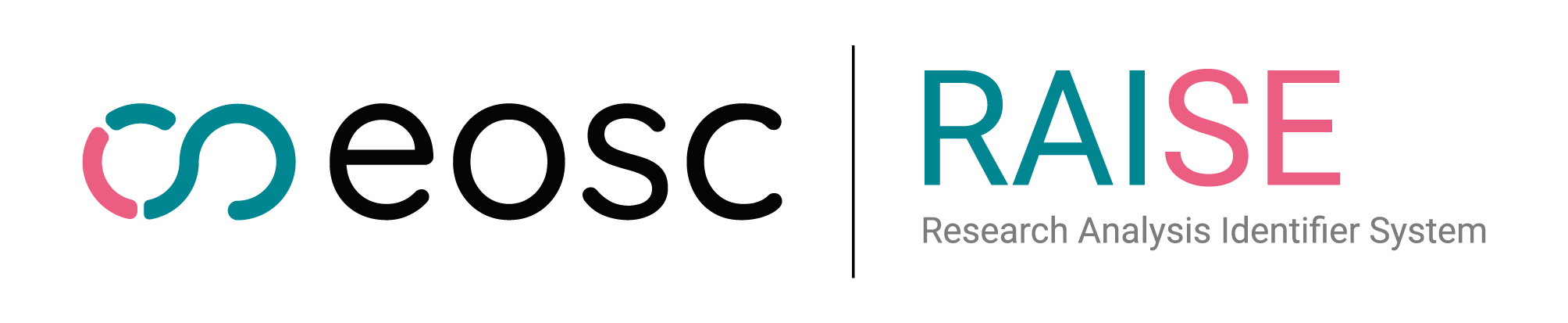 iMagine (powered by AI4OS)AI imaging platform for aquatic sciences
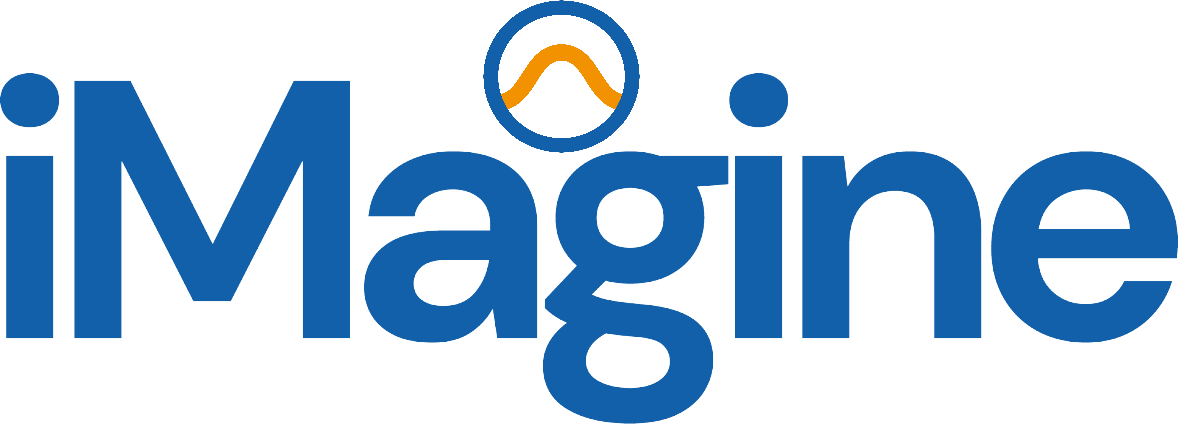 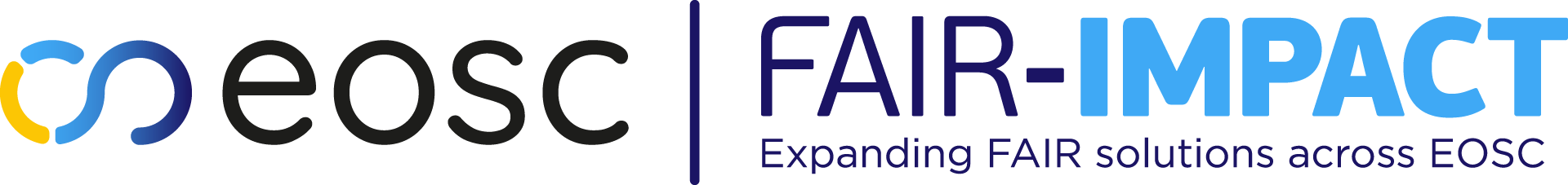 EOSC-Hub
Industry and innovate SME support
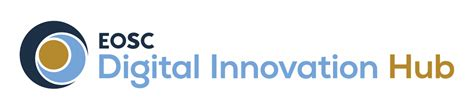 INDIGO-DataCloudPaaS-based cloud solution for e-Science
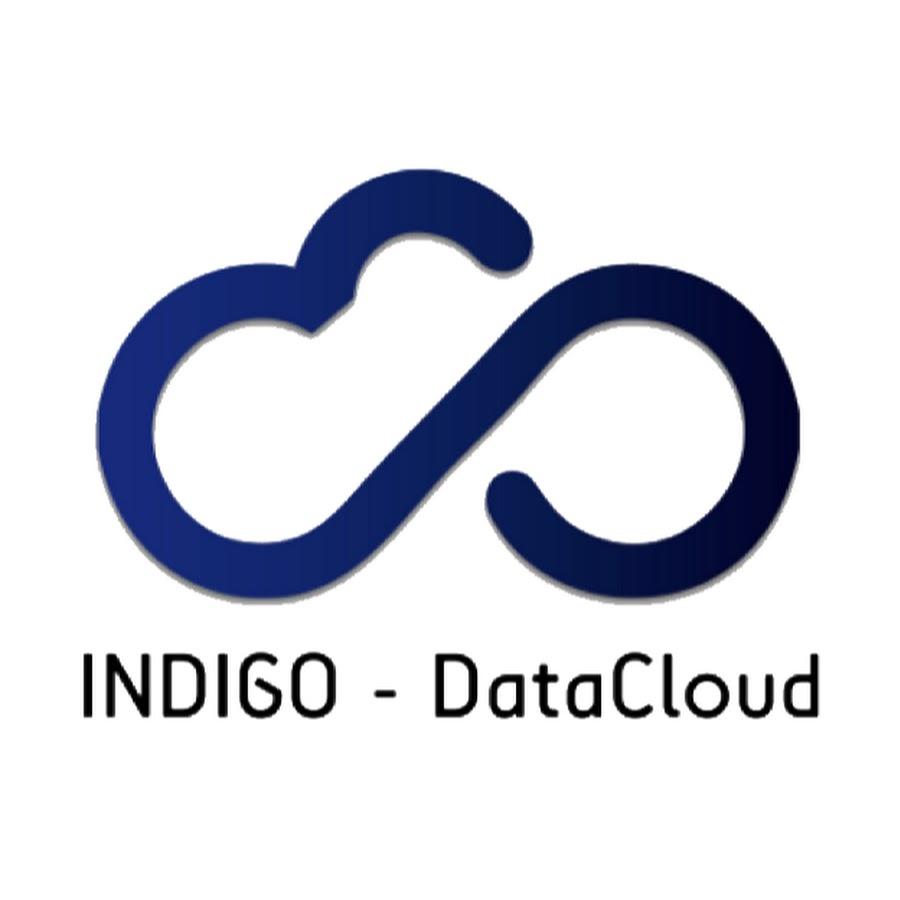 uDocker
PaaS Orchestrator
Infrastructure Manager
Identity and Access Manager
DEEP 1 platform
DEEP 2 platform
DEEP-Hybrid-DataCloudAI/ML/DL PaaS, access to GPUs
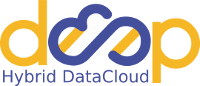 AI4EOSCEnhanced AI Platform for the #EOSC
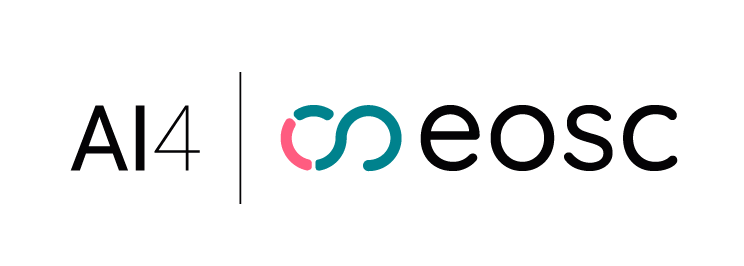 iMagine platform, powered by AI4OS
AI Compute platform for
the EOSC Compute Platform
Support to SME support 
in EOSC DIH
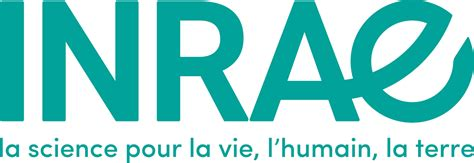 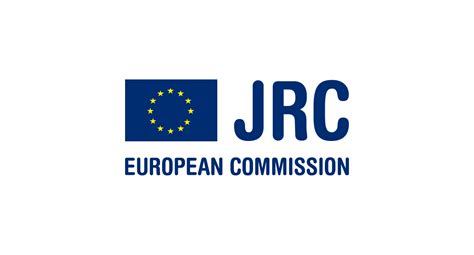 ‹#›
[Speaker Notes: Technology providers and development: INDIGO, DEEP and AI4EOSC, supporting use cases coming from the EOSC, the EOSC DIH, the EGI-ACE (like INRAE and JRC) and now iMagine]
For Operators
Platform features
‹#›
Next features (RP1)
Expected (user) features for 2024
Final delivery of resource consumption accounting in the dashboard
Improving GPU usage and release
Work in progress for preemptible, interactive jobs
Streamlined model deployment as services
Including initial MLOps pipelines
Distributed learning schemes
Horovod and Tensorflow parameter server
Experiment centric dashboard (Q2 2024)
Integration of related tools (CVAT), tracking (MLFlow), training deployments and service deployments in a single space
Integrating metadata schemes in the model registry and dashboard
Both generic for ML and domain-specific
FAIRness of models and ML assets
‹#›
Multi-site deployment
A service mesh approach
Platform based on service mesh approach
Nomad: as workload management system
Consul: to enable service mesh
Traefik: to provide LB and proxy for running jobs
AI4-PAPI (AI4 - Platform API)
Unified access to the platform, integrated with EGI AAI
Share-nothing architecture → horizontal scalability
Automation of the deployment through Ansible roles
Additional job (task) types to deliver more complex services
E.g. Image annotation, etc.
AI4OS platform-wide container registry
Harbor https://registry.services.ai4os.eu/
‹#›
Traefik as service proxy
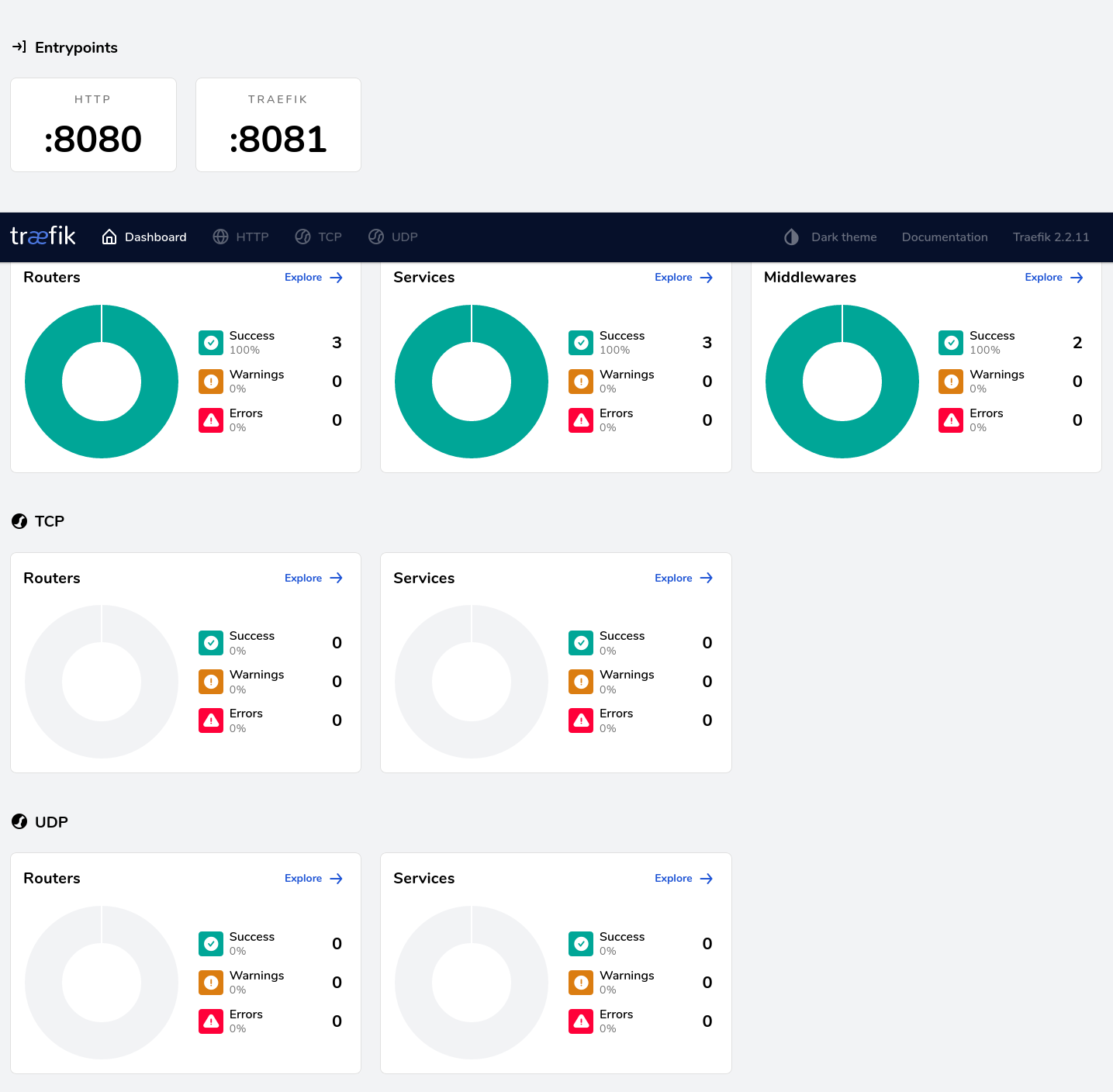 Providing access to underlying tasks
Rick monitoring of traffic status
Multi-traefik deployment
1 per Nomad datacenter
Pro: ensure access to user jobs in case of failure of other sites
Con: hostname will change if tasks are migrated
Dynamic creation of endpoints (secure) for user tasks, e.g.:
IDE
API
Monitoring
Federated server
‹#›
AI4-Platform API
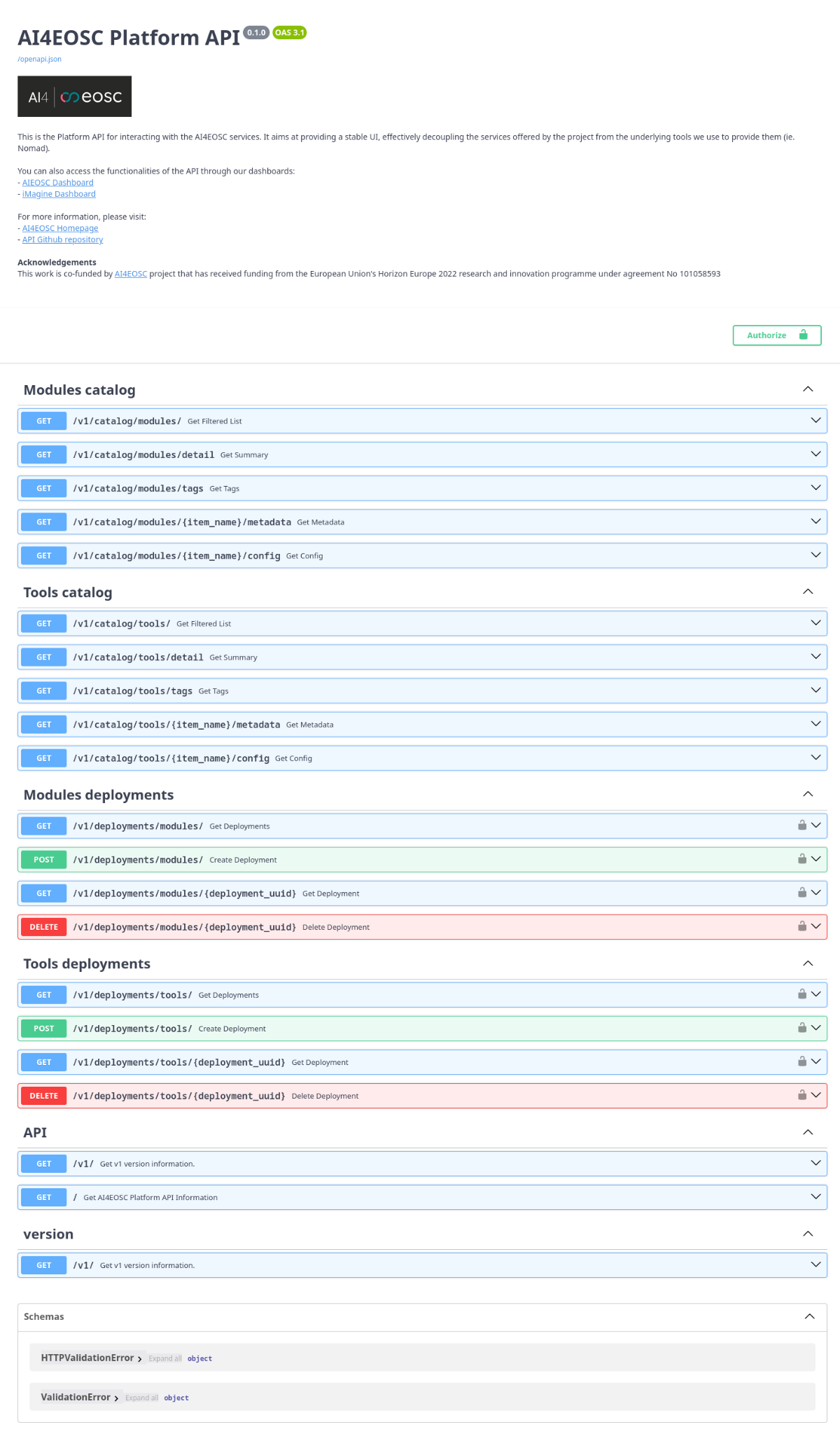 Operator features
Nomad provides very basic AuthN/Z system
AI4-PAPI proxies user requests to the platform
i.e. no direct access to Nomad for the users
Additional sidecar containers and tasks
Storage sidecar container
Currently supporting remote mounting through rclone
Integrating with EOSC-RAISE storage
Creation of metering tasks
Fine-grained accounting system
Execution of complex tooling deployments
E.g. image annotation, development environments, tracking services…
Multi-API deployments are possible
Share-nothing architecture and stateless service
‹#›
Platform next steps
Expected (operators) features for 2024
Streamlining integration of new sites
Semi-automatically through Ansible (done)
Implement automation through IM (mid-term)

Delivering iMagine AI Application Deployment Service
Initial work ongoing, but waiting for WP5 work to start
Different possibilities for deployment:
Through IM an a different cloud (done)
Through OSCAR in a platform-managed cluster (partially done)
Through OSCAR in user own resources (in progress)
Through AI4-PAPI in iMagine AI platform resources (planned)
‹#›
For Operators
Platform Architecture
‹#›
AI4OS high level architecture
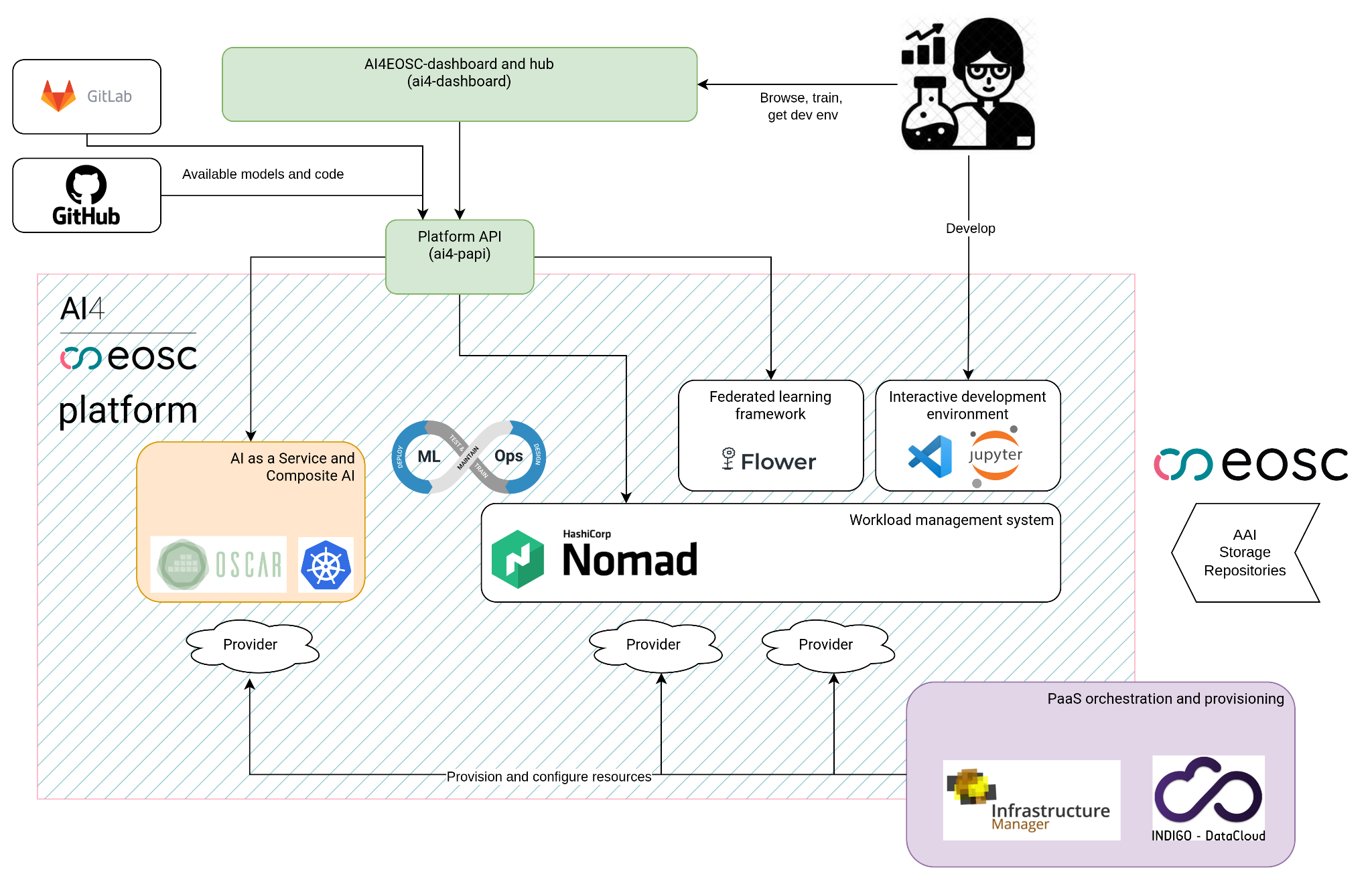 Detailed C4 architecture can be found here:

Workspace https://structurizr.com/share/73873/2f769b91-f208-41b0-b79f-5e196435bdb1

Diagrams: https://structurizr.com/share/73873/2f769b91-f208-41b0-b79f-5e196435bdb1/images
‹#›
iMagine AI Platform system context (C4 Model)
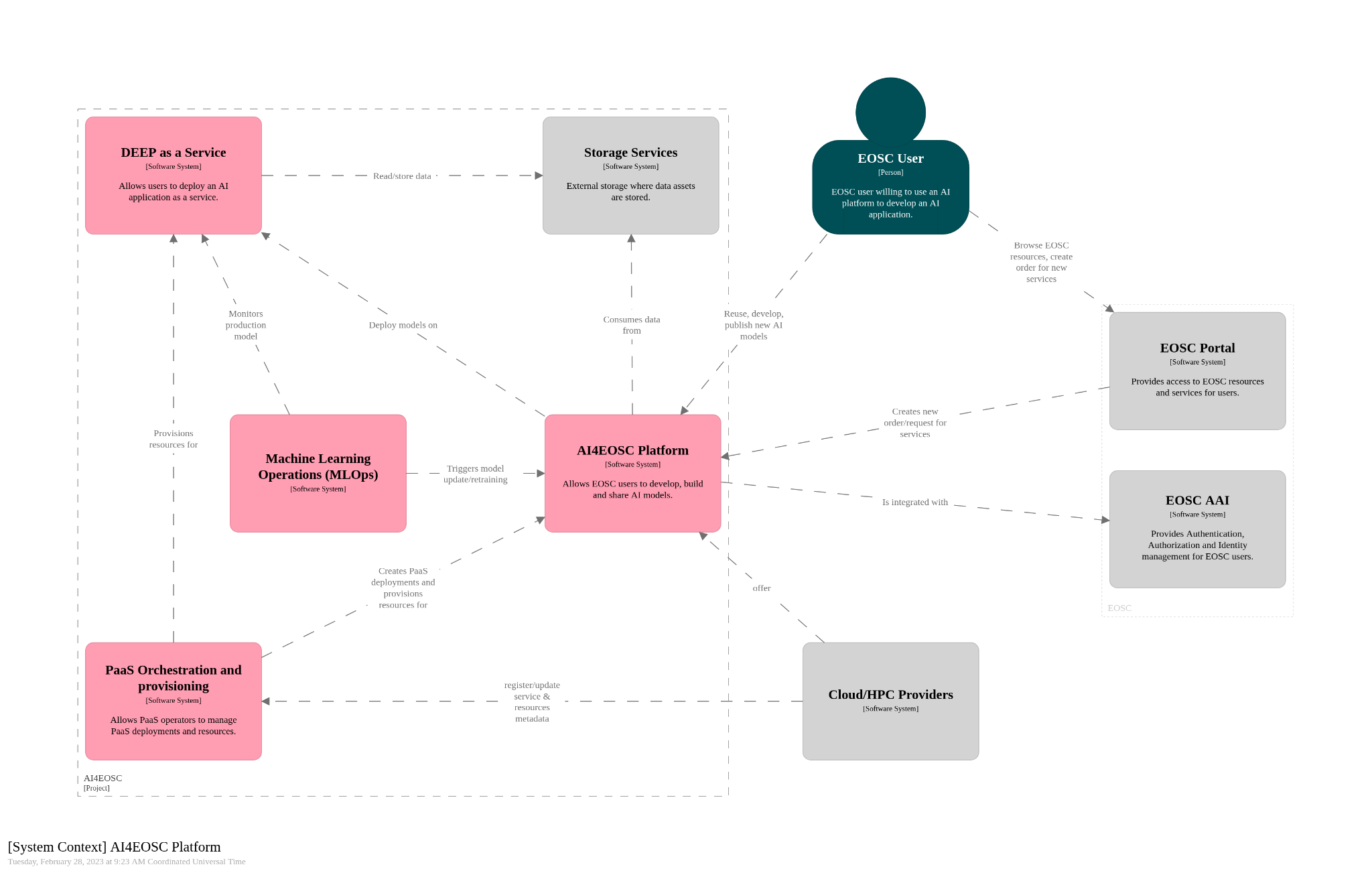 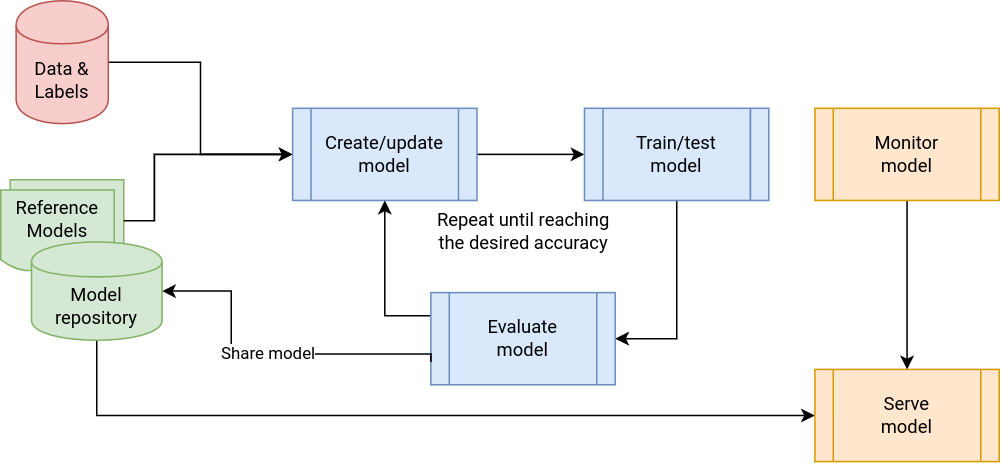 ‹#›
For users
Platform features
‹#›
Services for AI/ML development
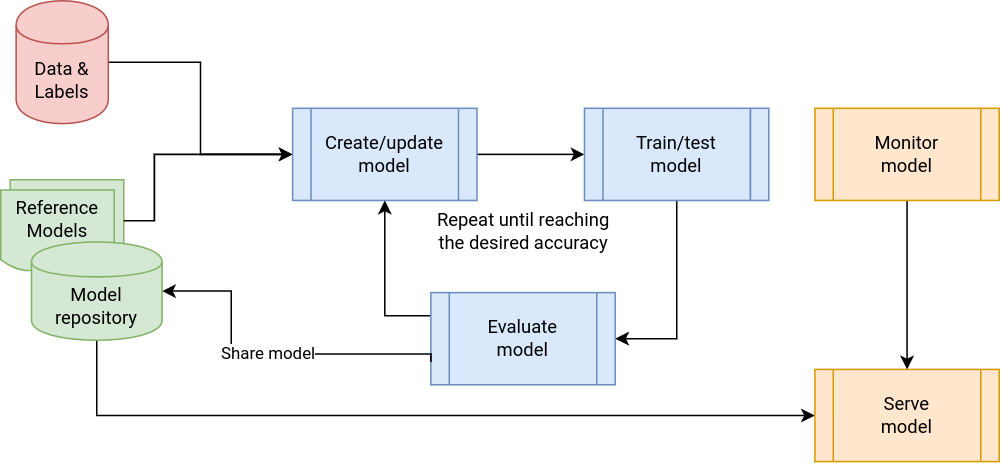 Model marketplace
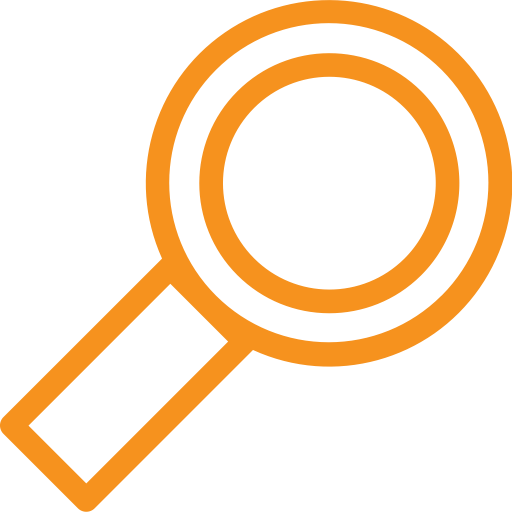 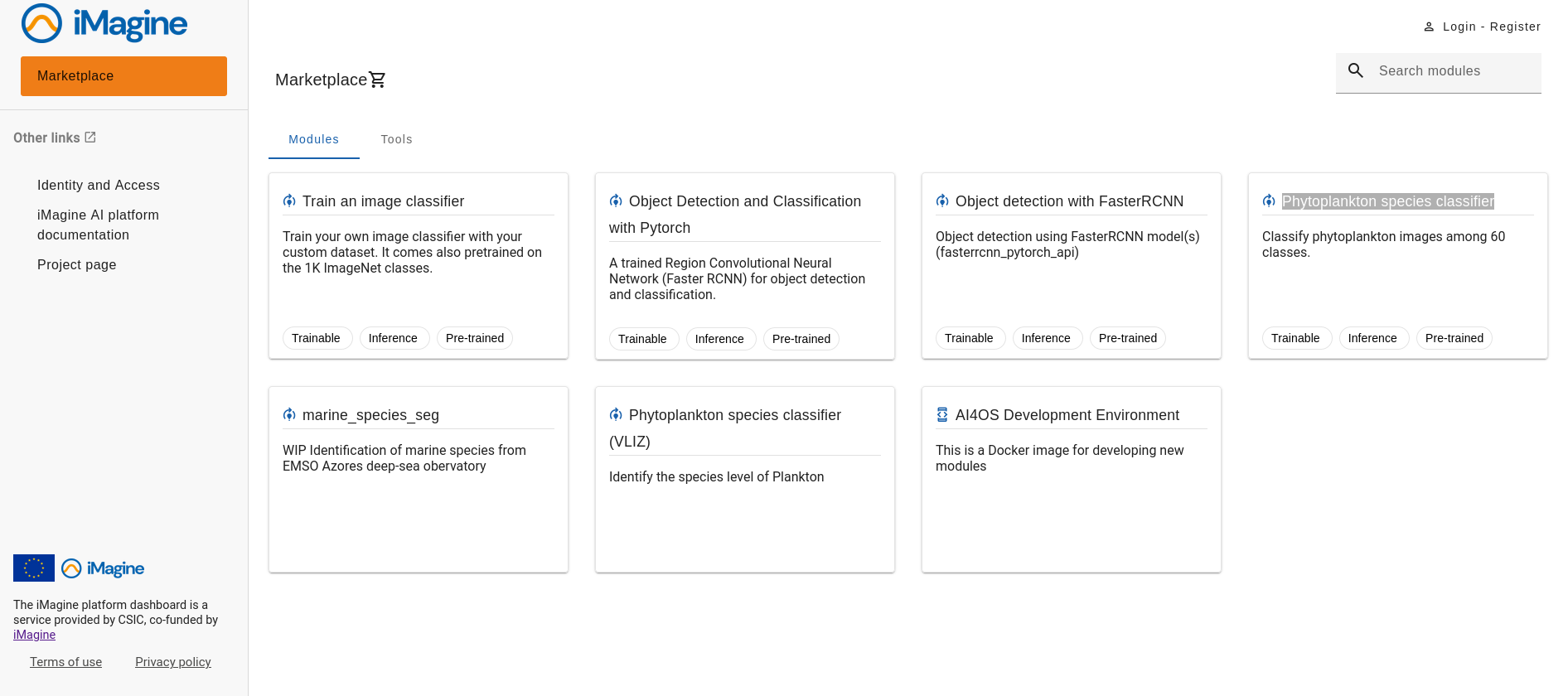 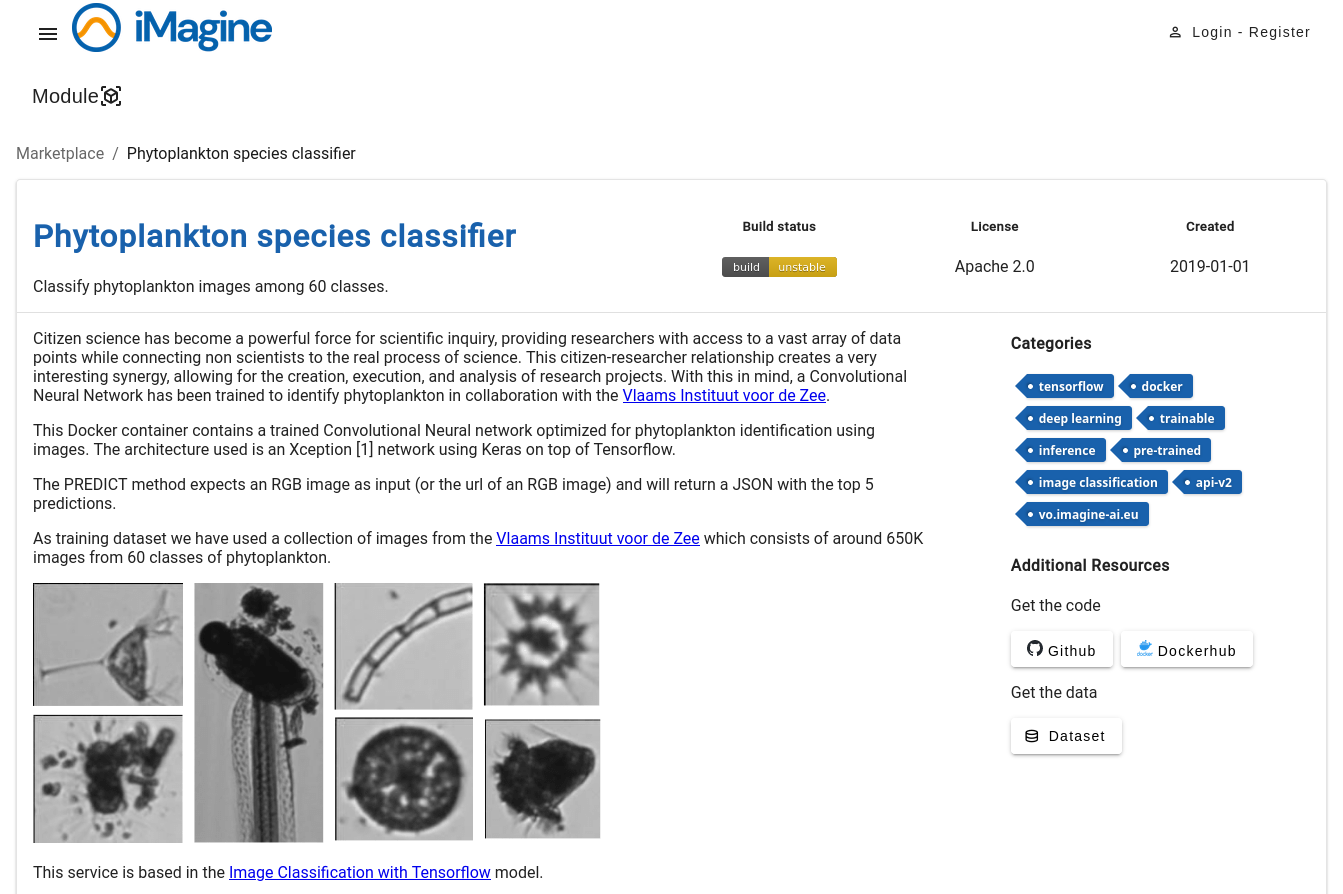 https://dashboard.cloud.imagine-ai.eu/marketplace
https://marketplace.eosc-portal.eu/services/imaging-ai-platform-for-aquatic-science
‹#›
Services for AI/ML development
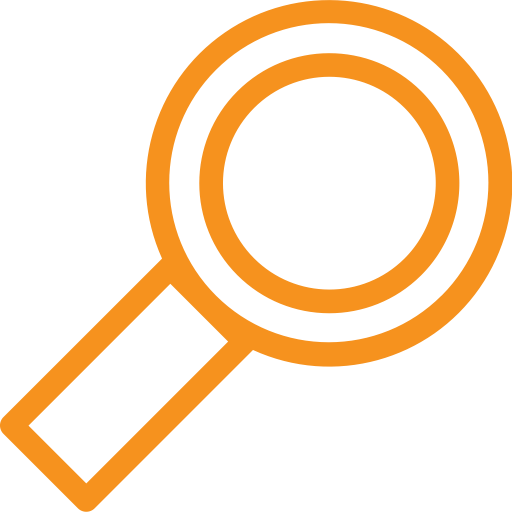 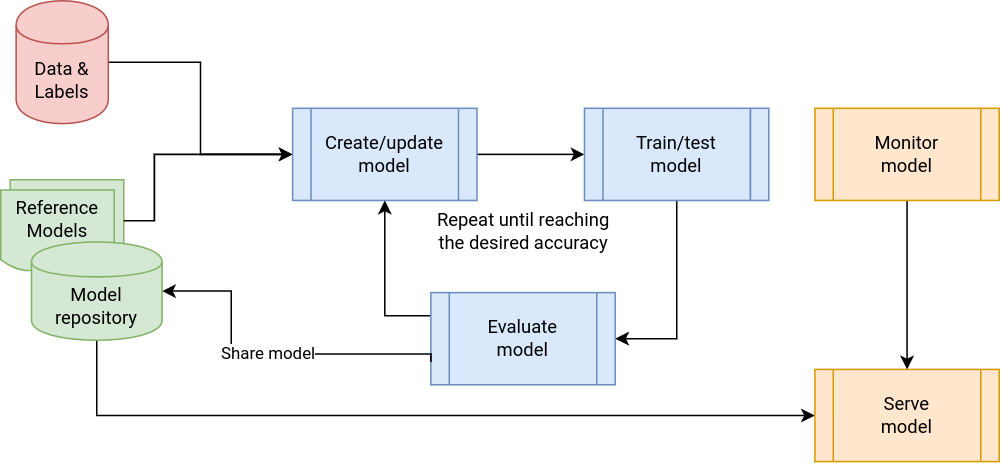 Dev tools: CVAT annotation
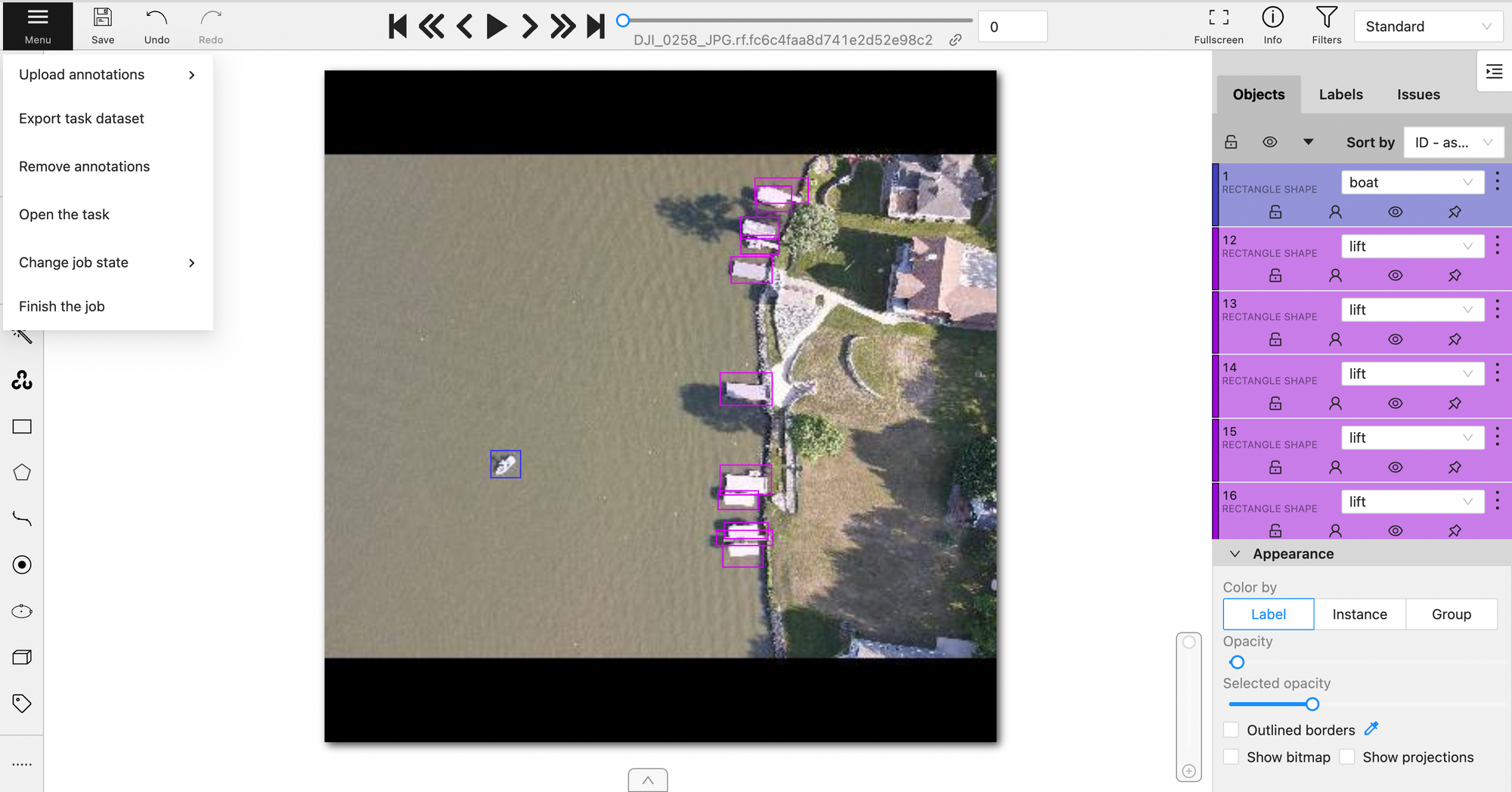 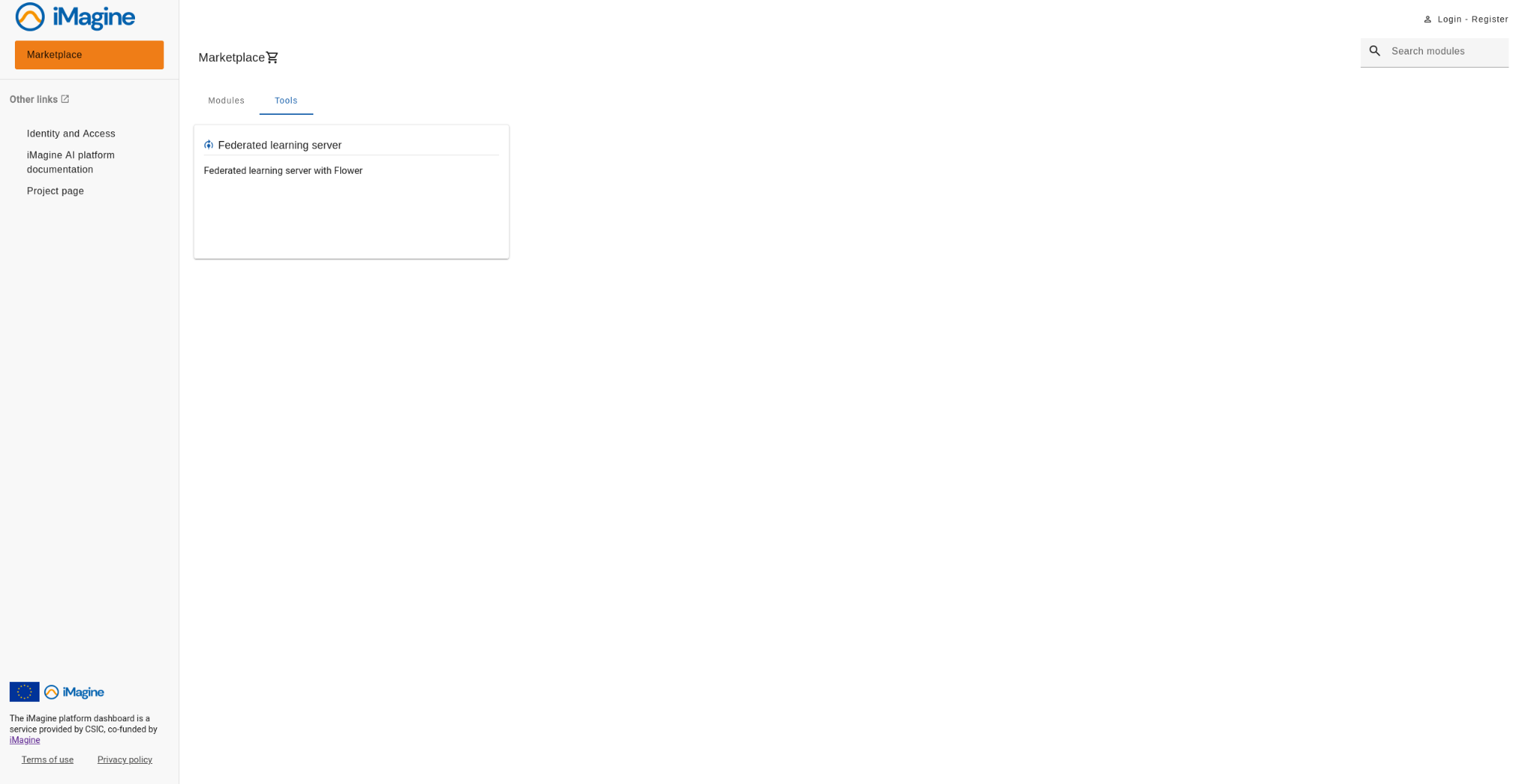 ‹#›
Services for AI/ML development
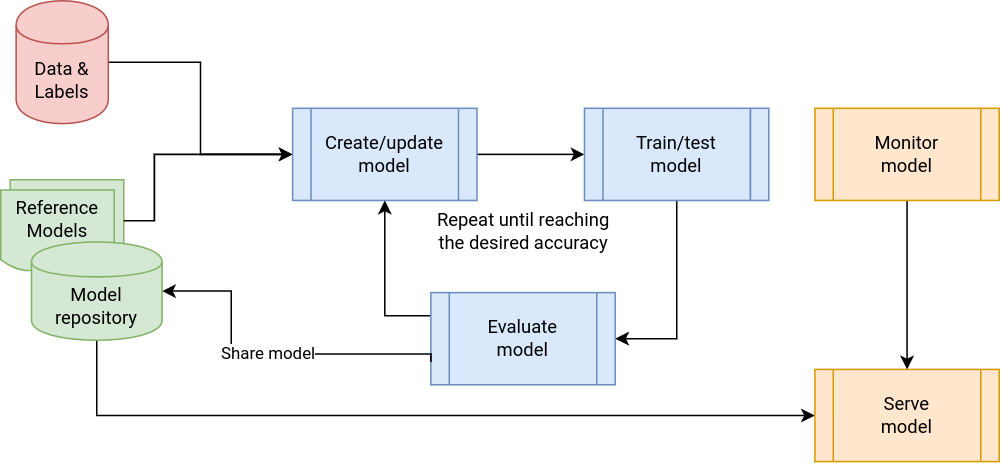 Dev tools: sandbox and online IDE
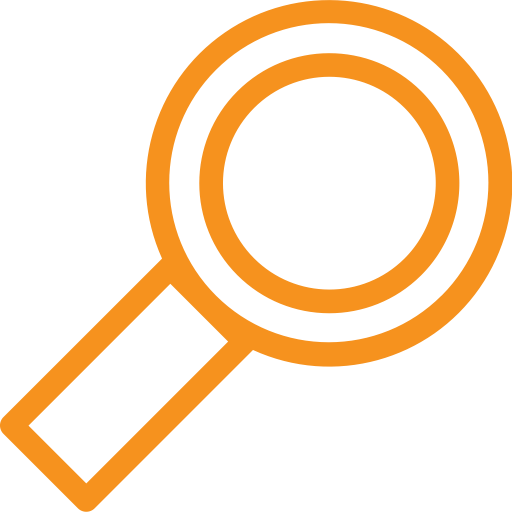 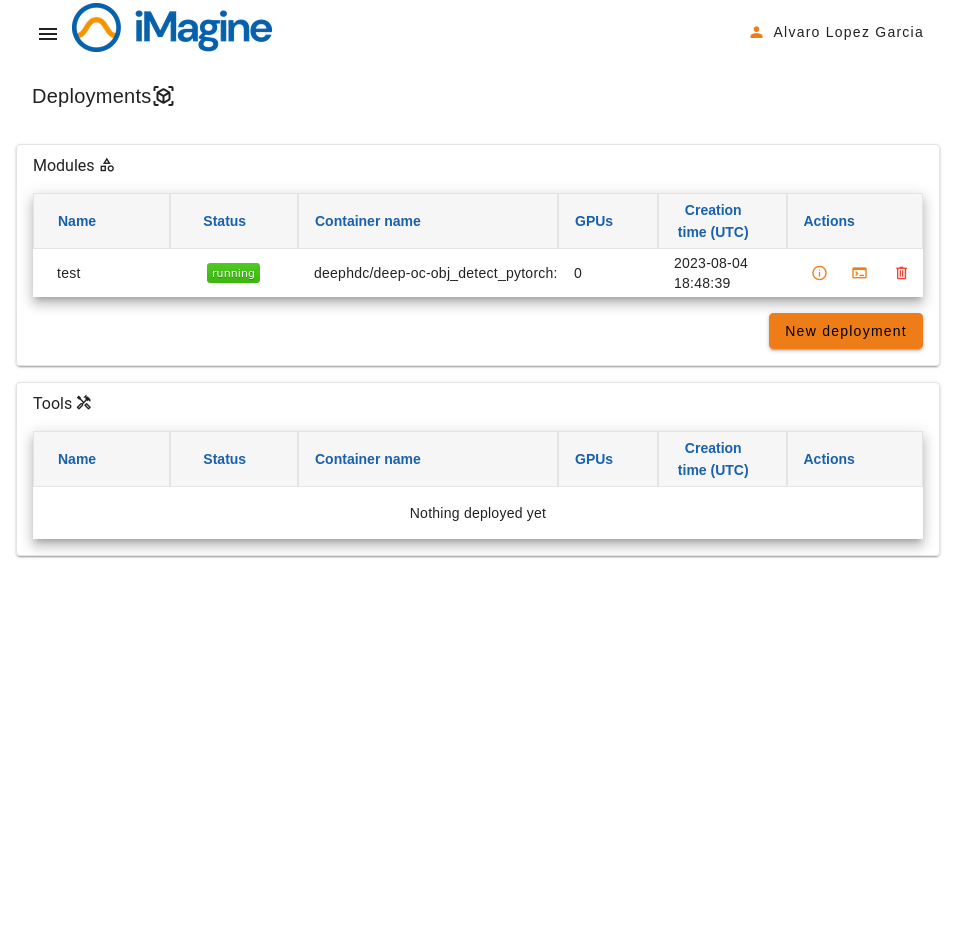 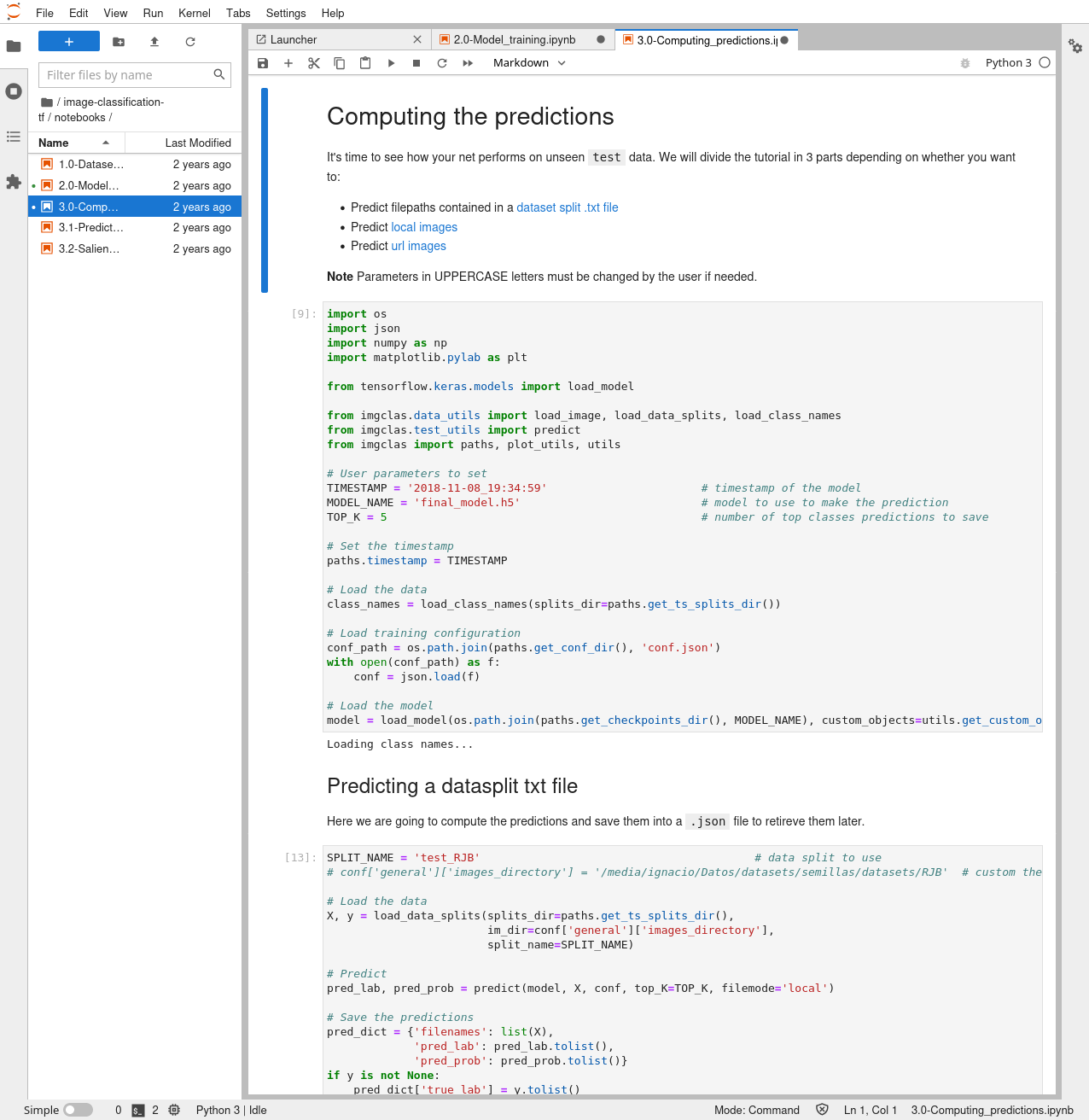 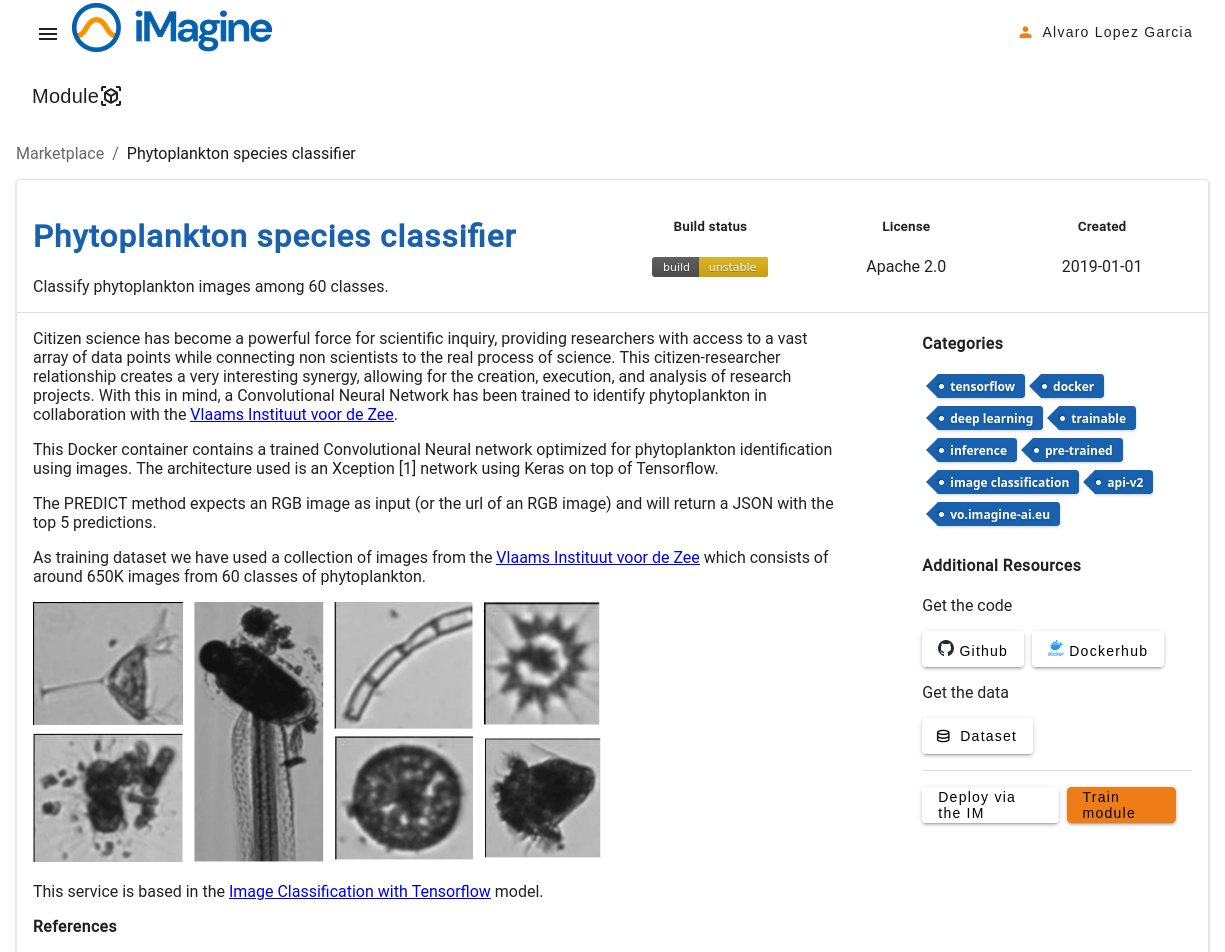 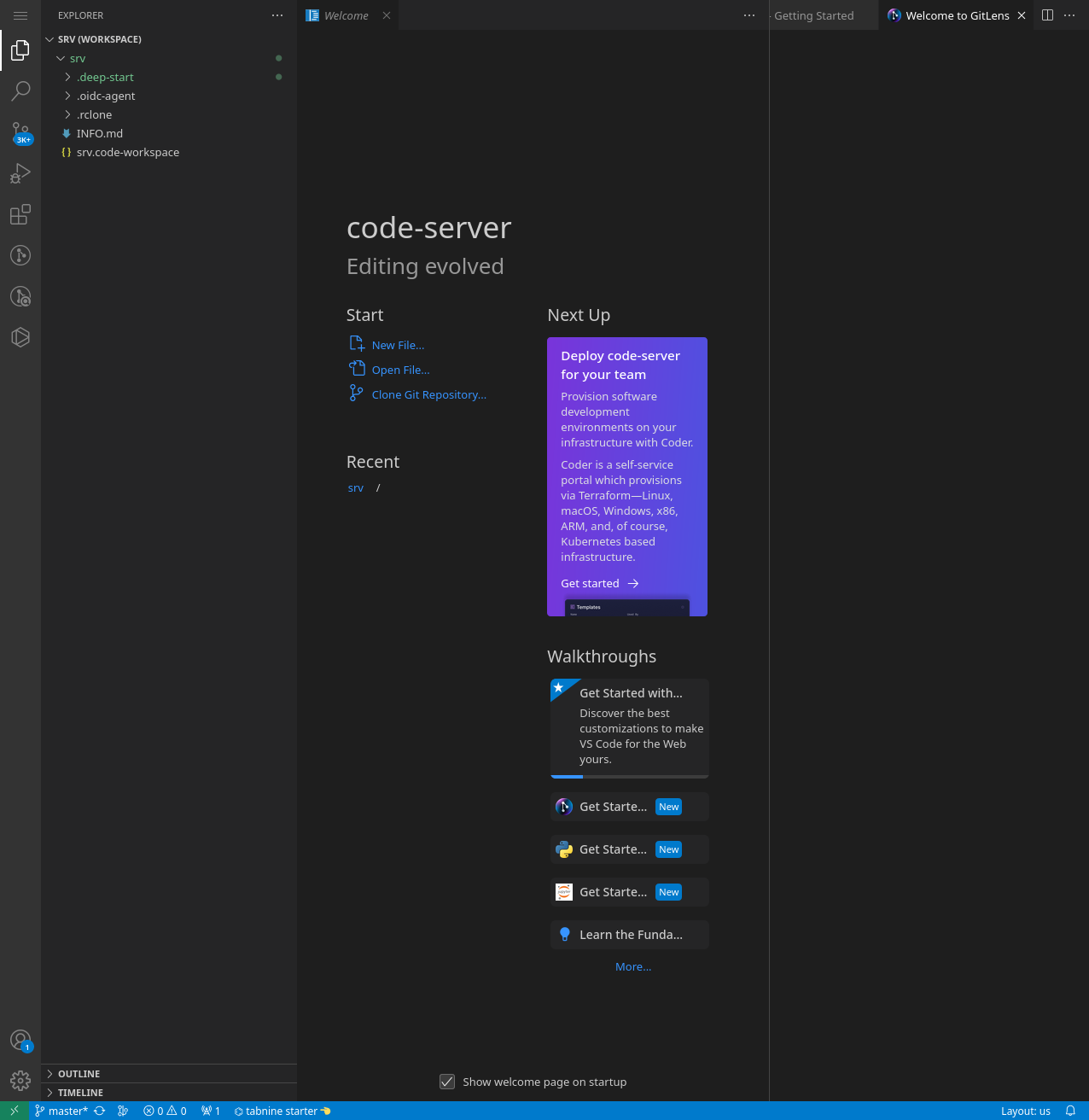 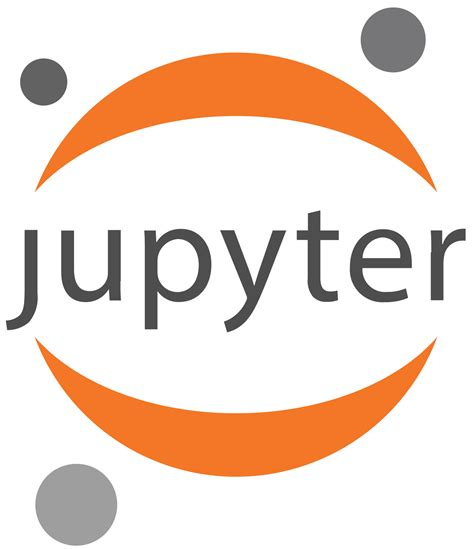 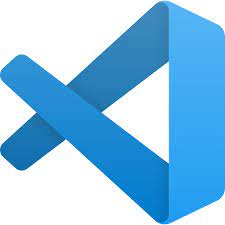 ‹#›
Services for AI/ML development
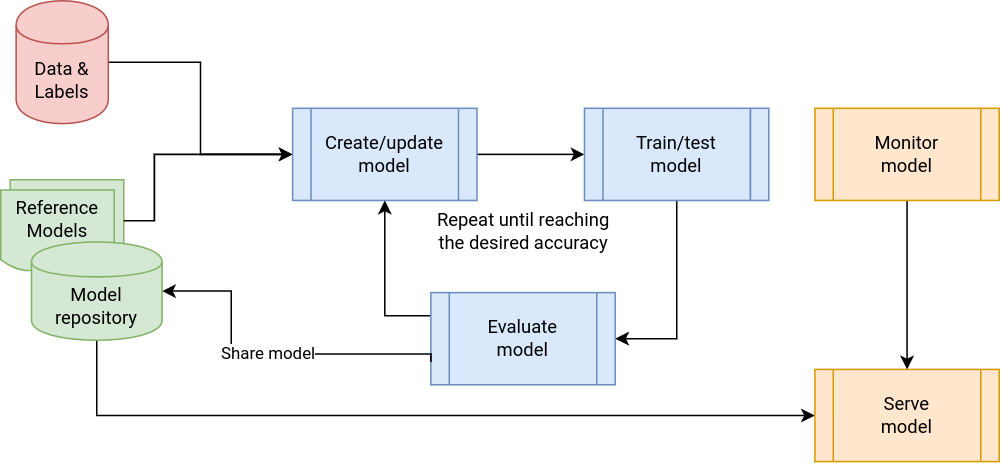 Training: Transparent GPU access
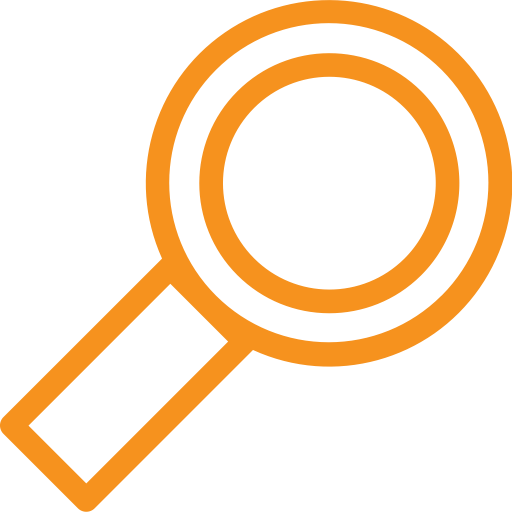 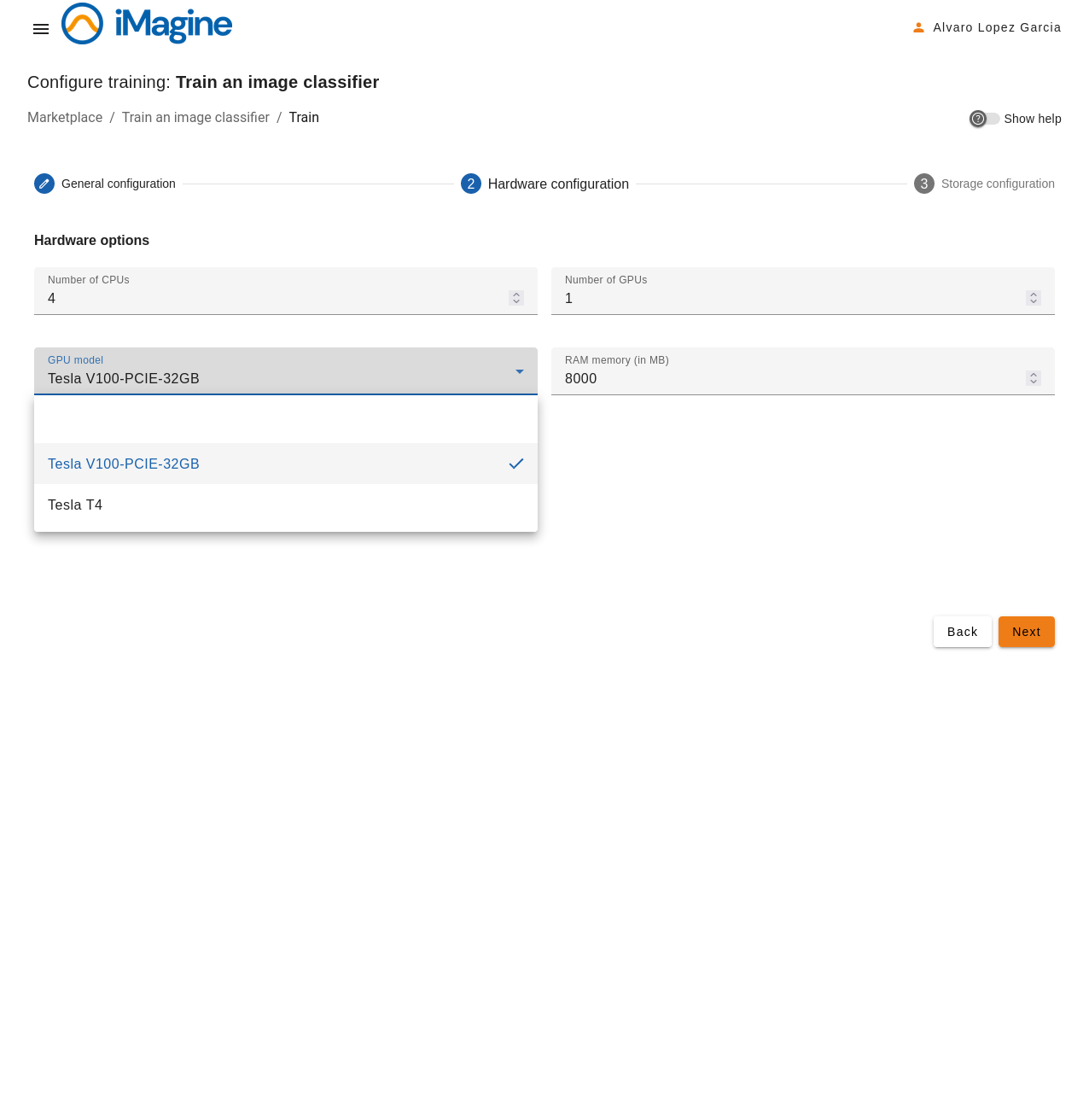 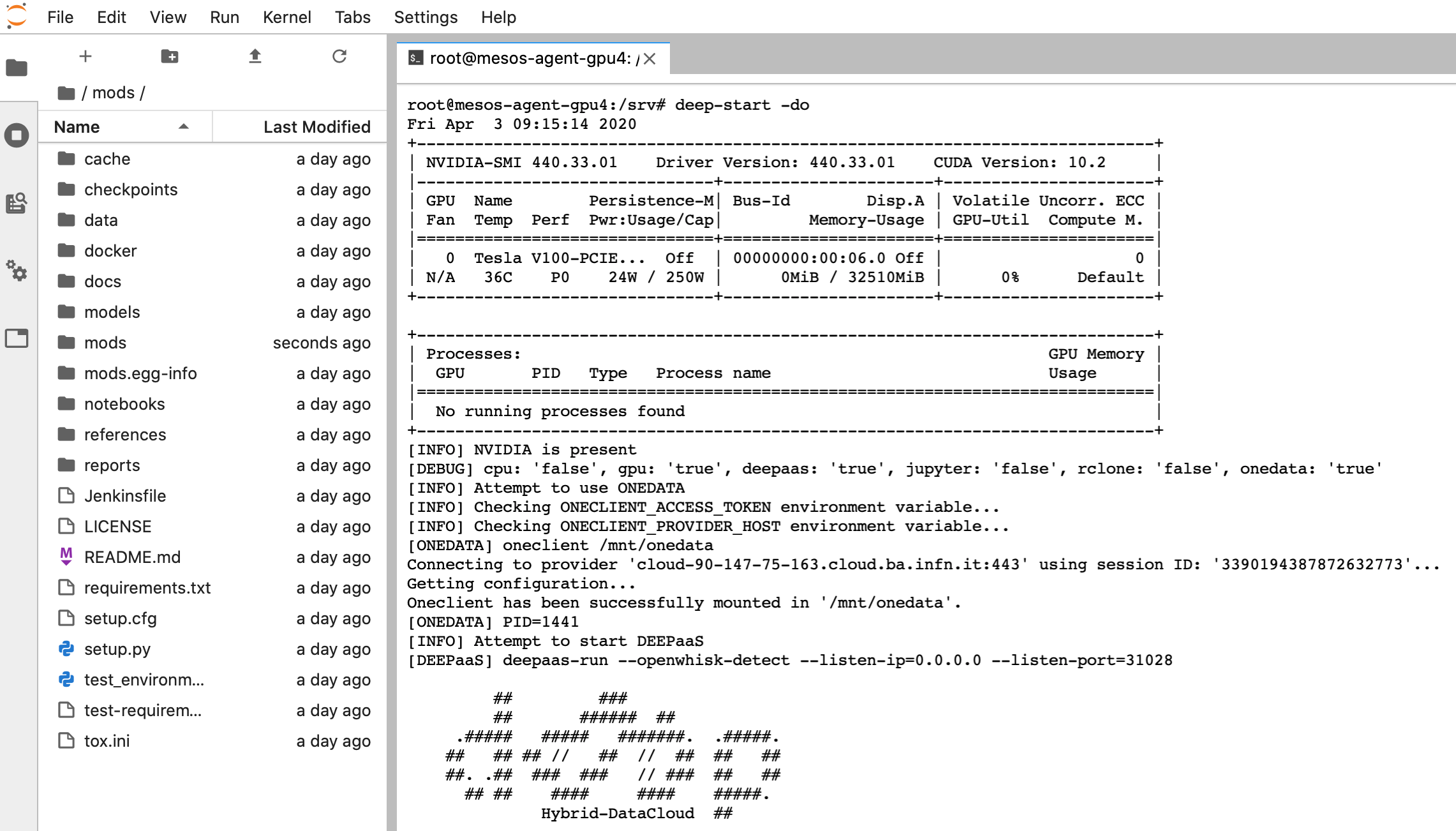 ‹#›
Services for AI/ML development
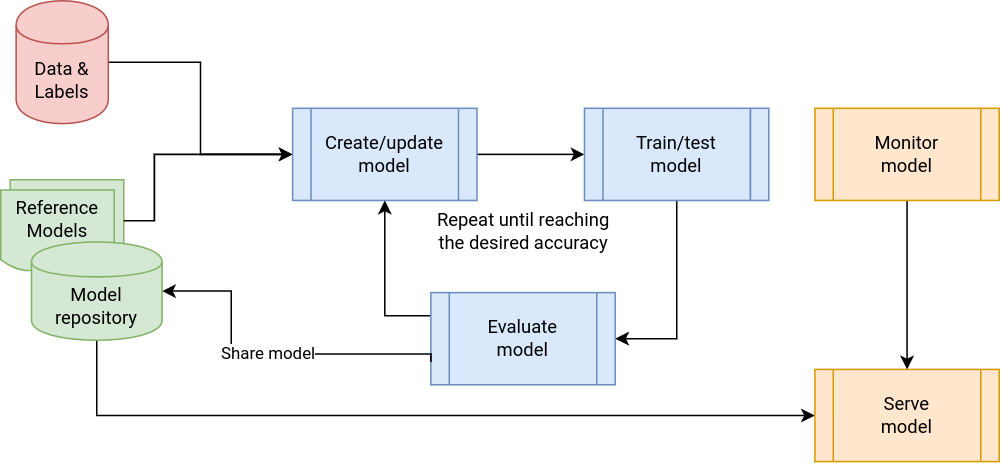 Training: Transparent GPU and storage
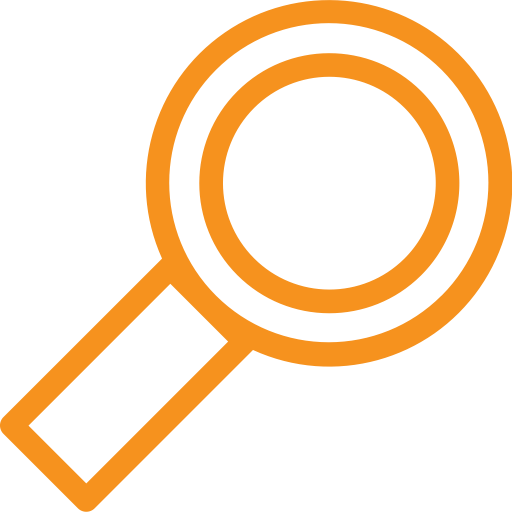 Automatic platform tasks to collect information from running jobs, then aggregation is performed
Time series delivered directly by API
Integration in upstreamdashboard is in progress

Sidecar containers
Handle complex tasks transparently for the users
Provide access to different external storage technologies
Platform independent of image sources and storage systems
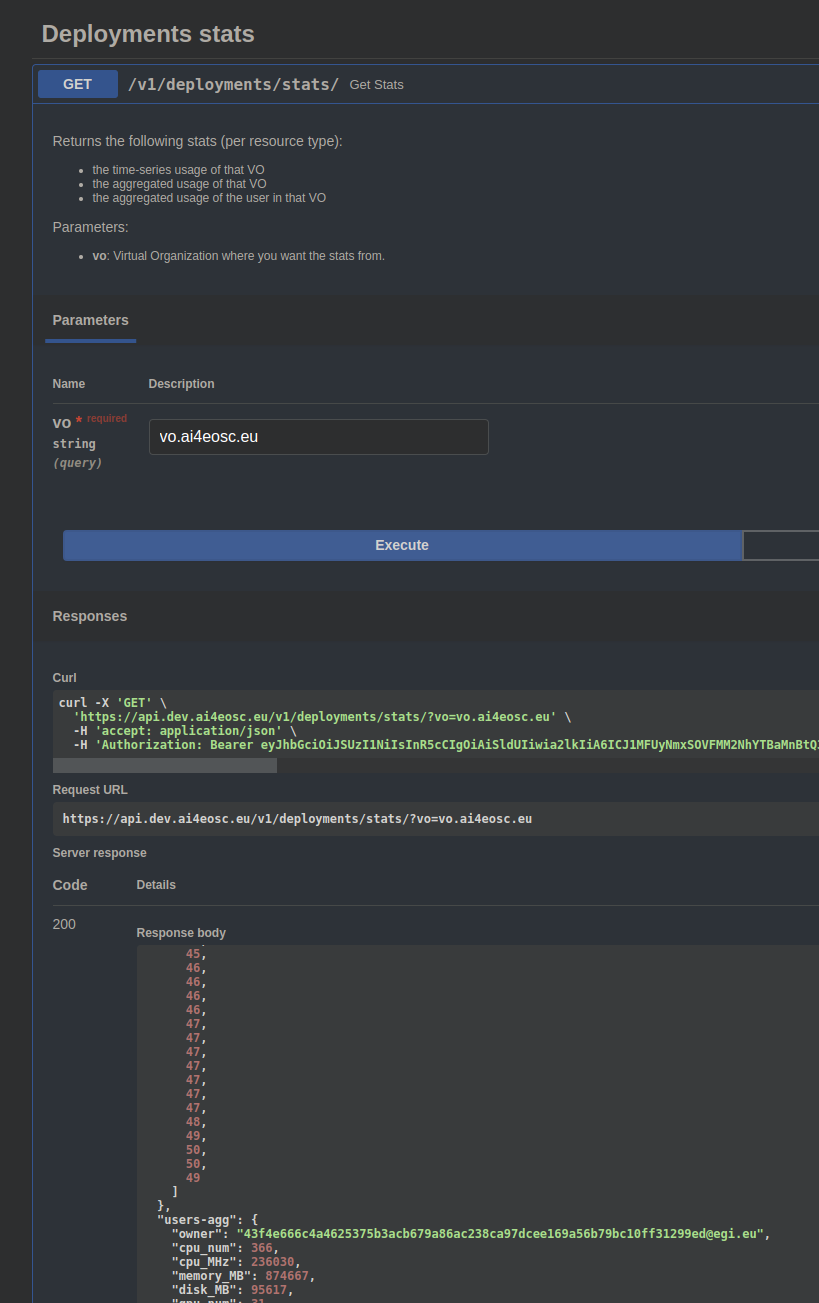 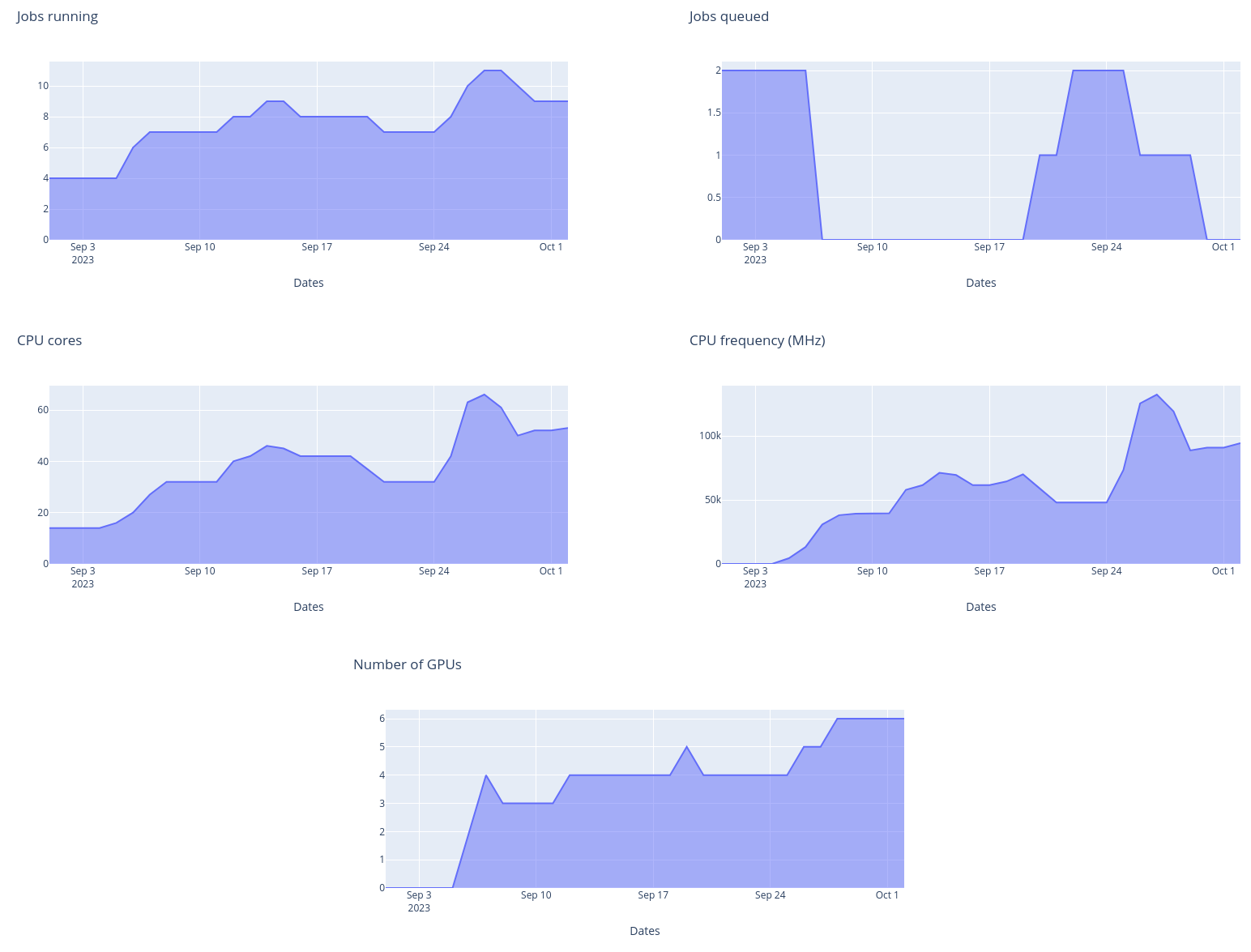 ‹#›
Services for AI/ML development
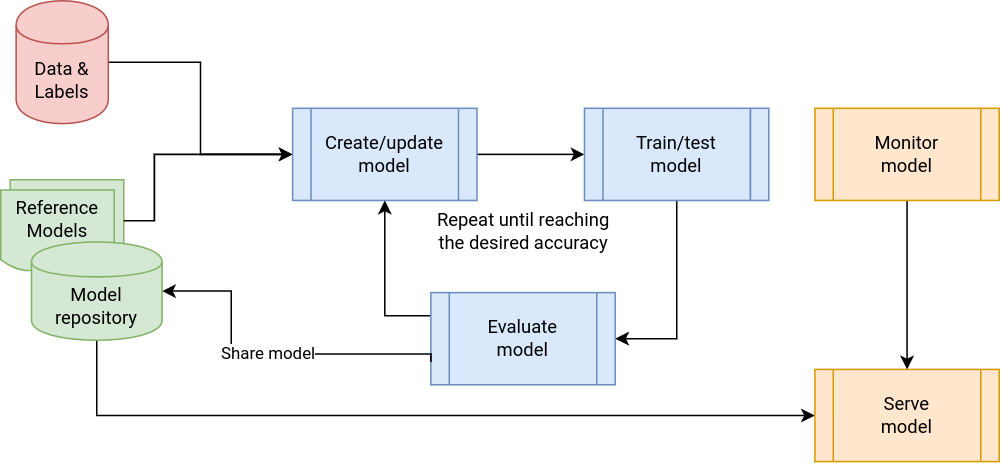 Deploy and monitor
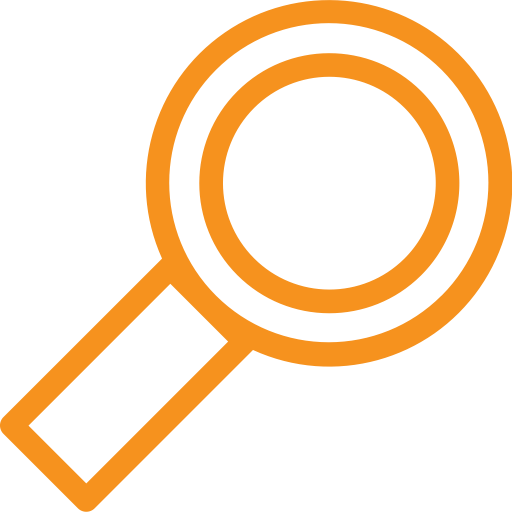 Deployment
Providing services for deployment as services:
Through IM an a different cloud (done)
Through OSCAR in a platform-managed cluster
https://inference.cloud.imagine-ai.eu/ui/  (partially done)
Through OSCAR in user own resources (in progress)
Through AI4-PAPI in iMagine AI platform resources (planned)
Composite-AI tools (visually build more complex models)
http://flows.dev.imagine-ai.eu/  (in progress)
MLOps
CI/CD for ML development, deployment, monitoring and operations
https://jenkins.services.ai4os.eu/ 
Monitoring
Tools to instrument ML models in production (i.e. drift detection)
‹#›
Services for AI/ML development
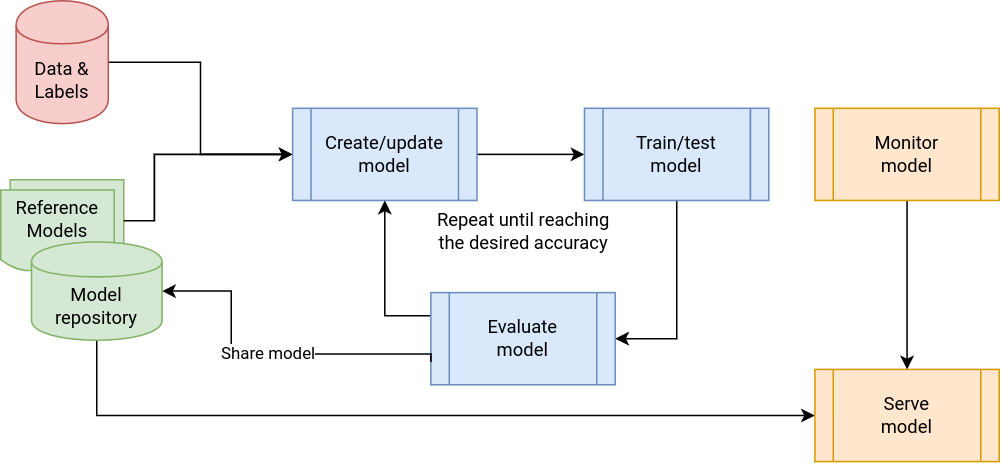 Deployment: standalone service
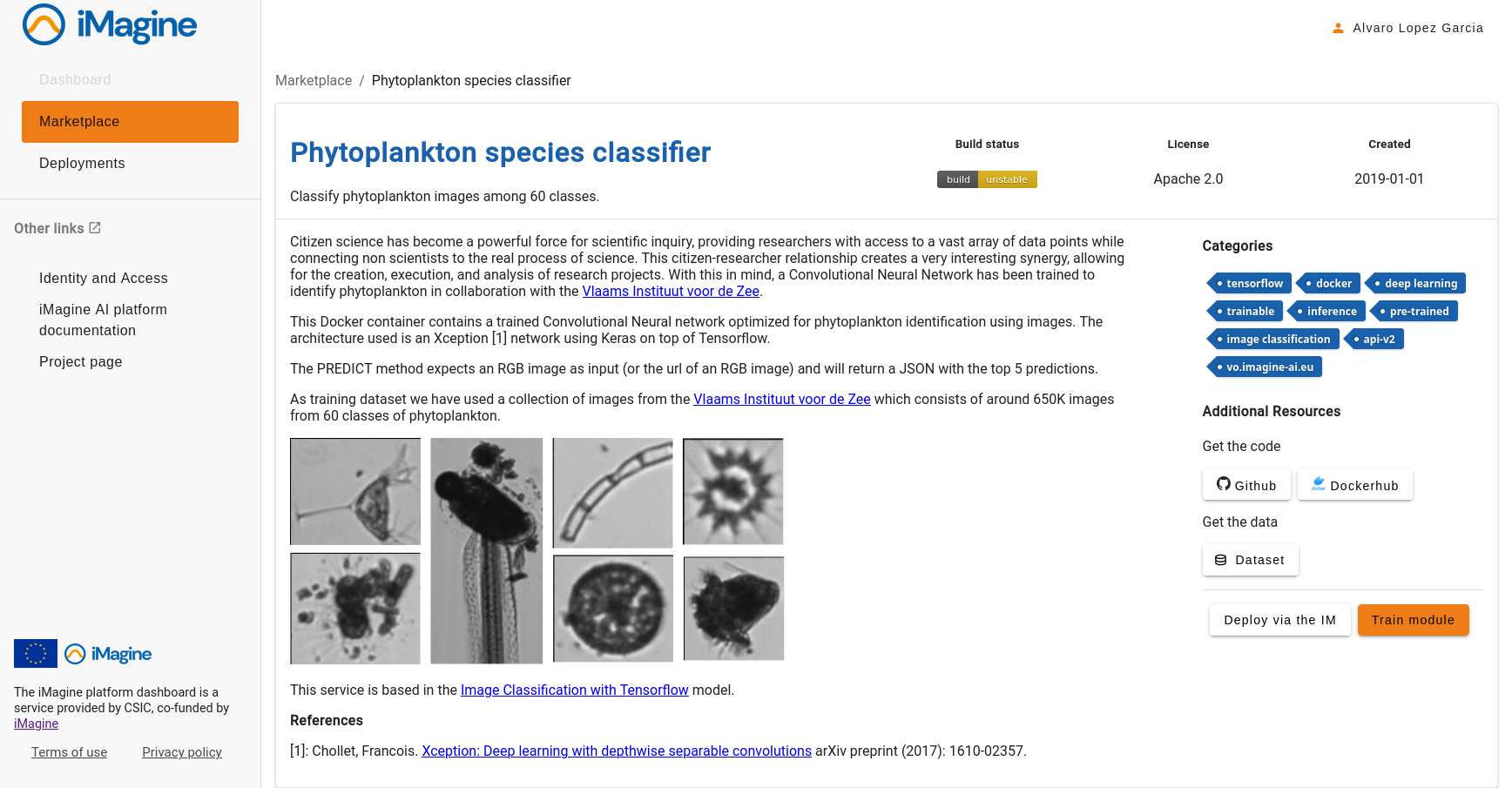 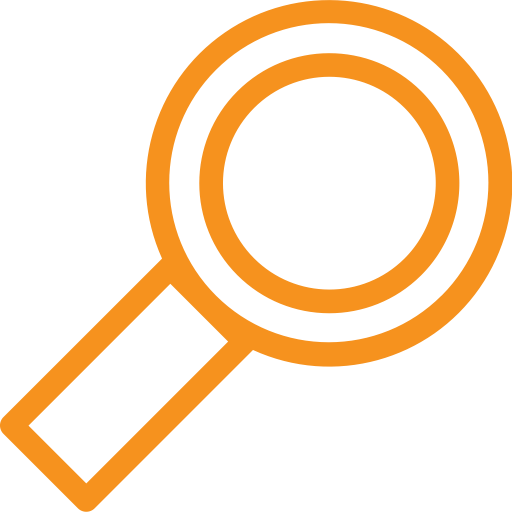 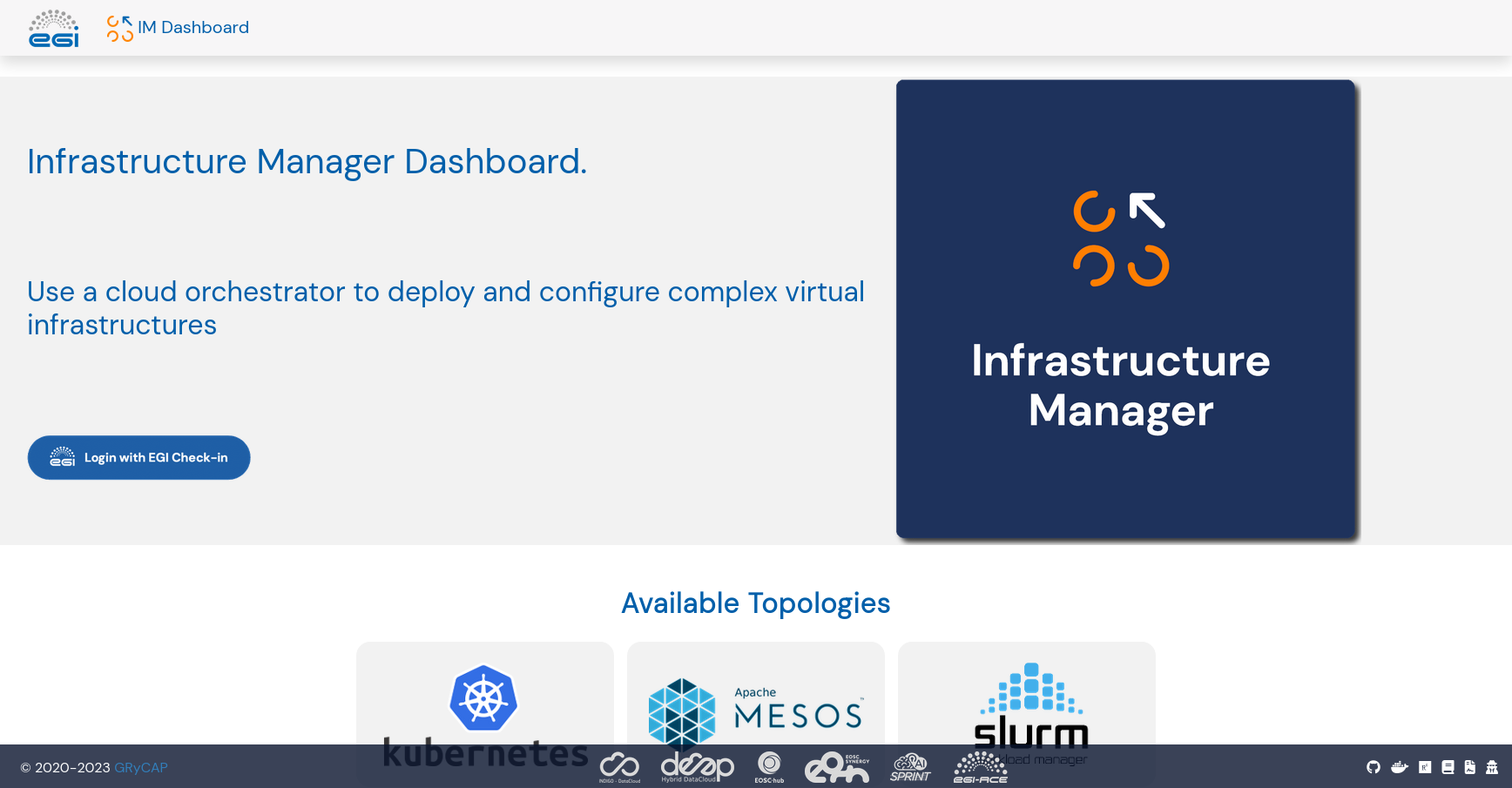 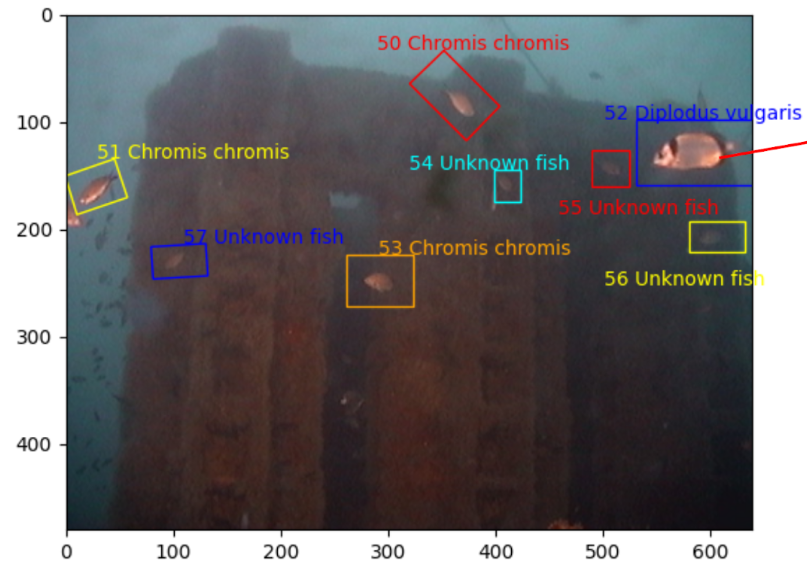 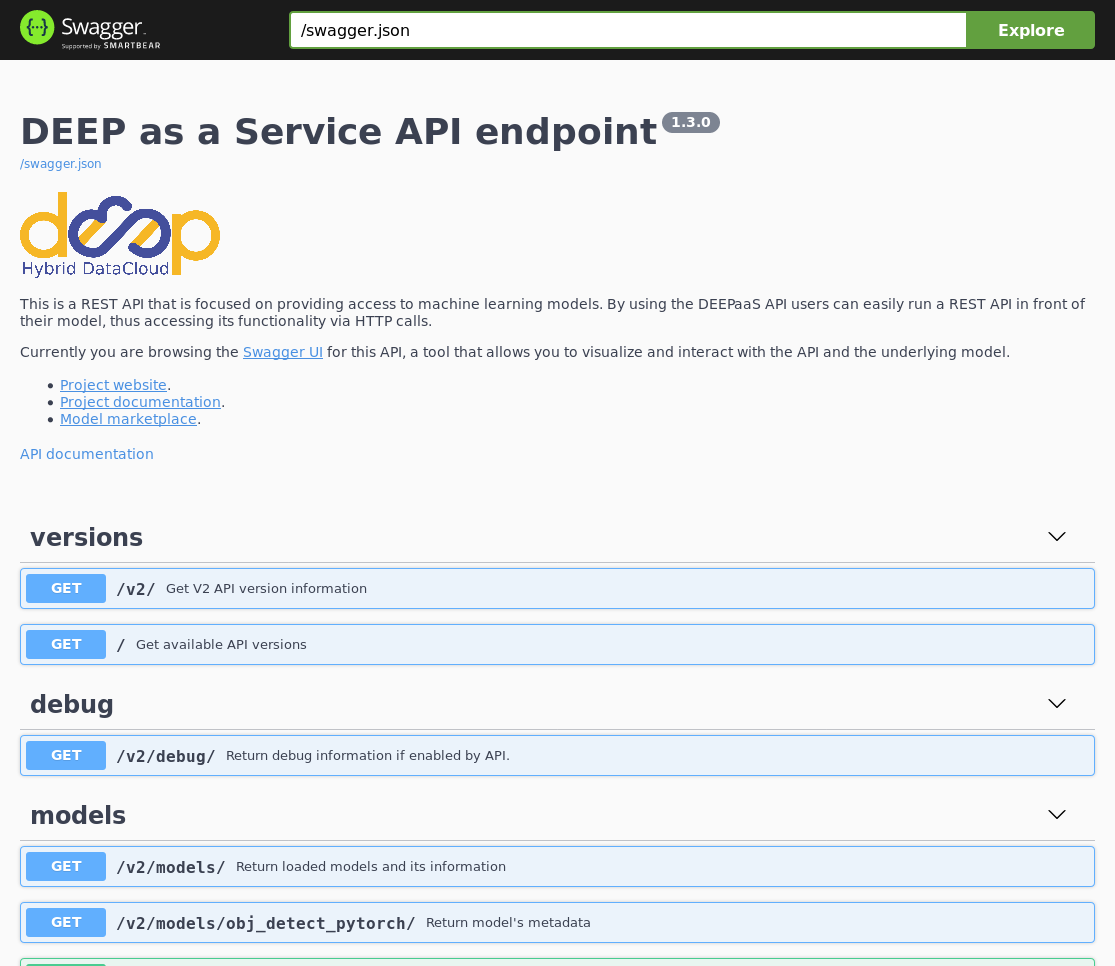 ‹#›
Services for AI/ML development
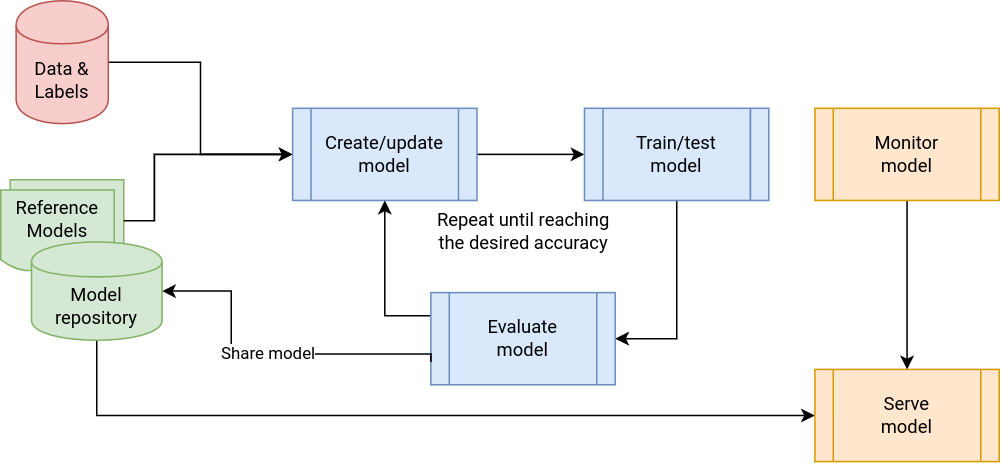 Deployment: Composite AI
Load video
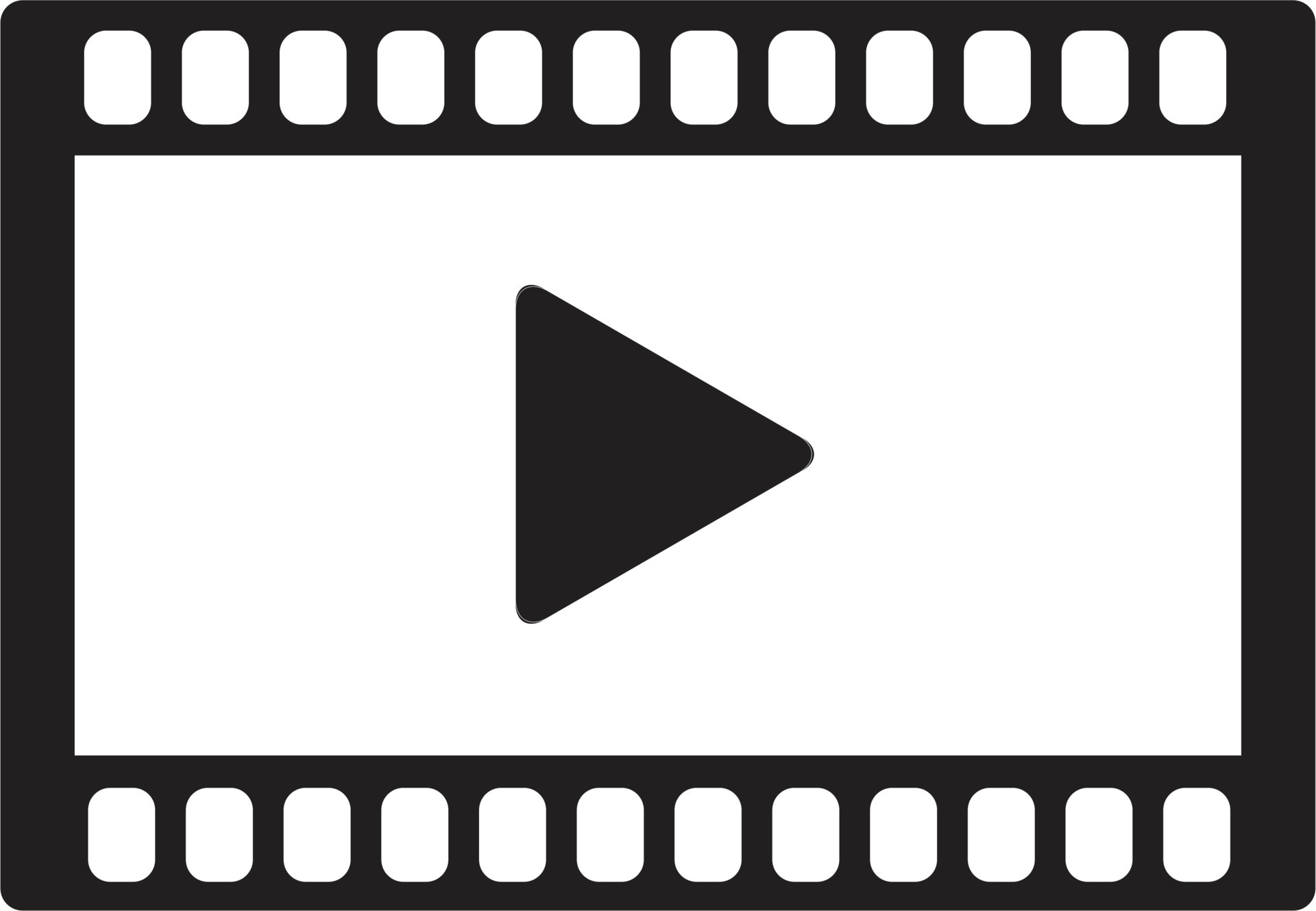 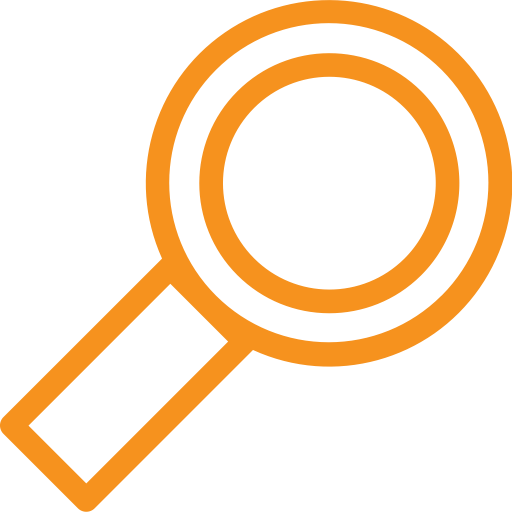 Species identifier 1
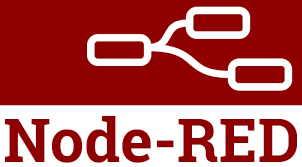 Mean Probabilities
Visualization Result
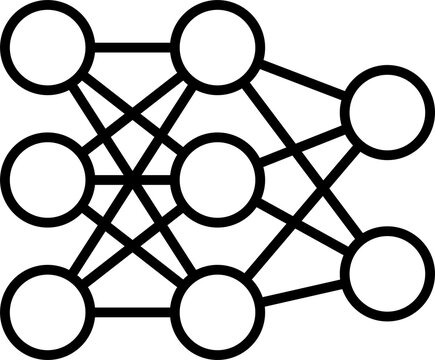 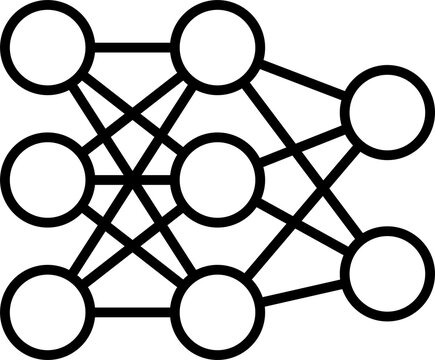 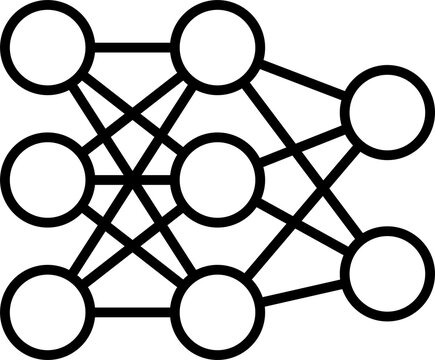 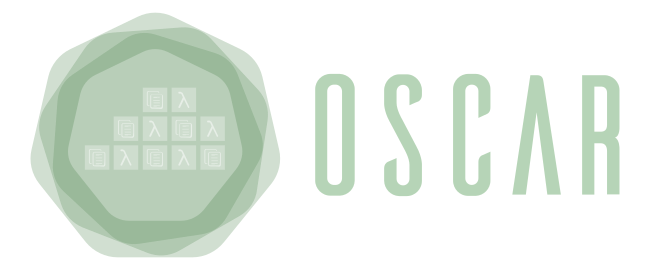 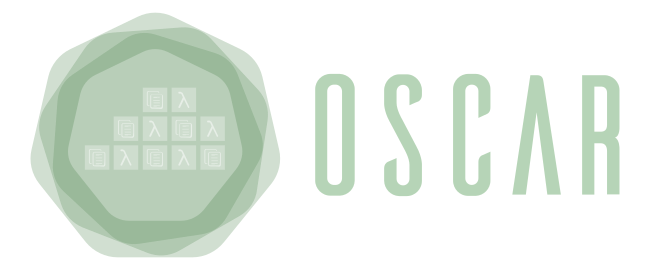 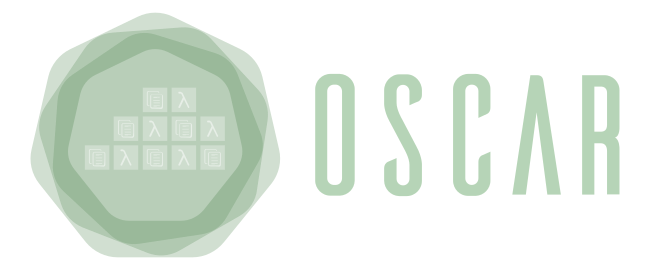 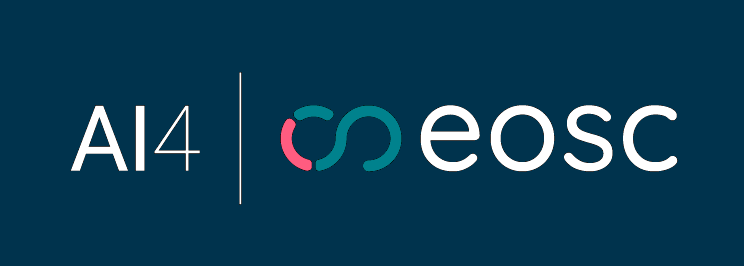 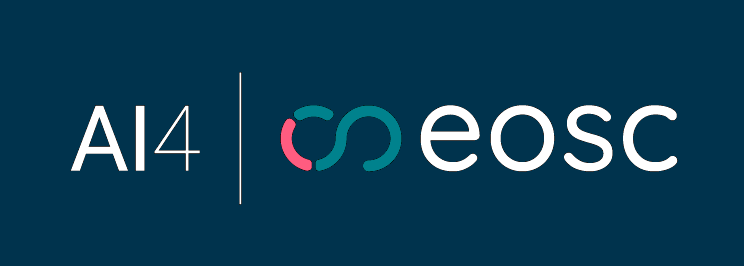 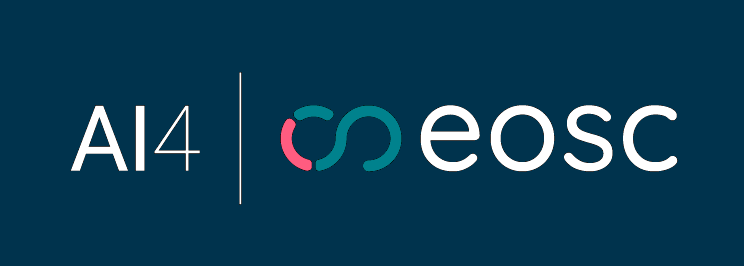 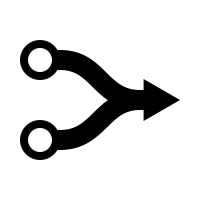 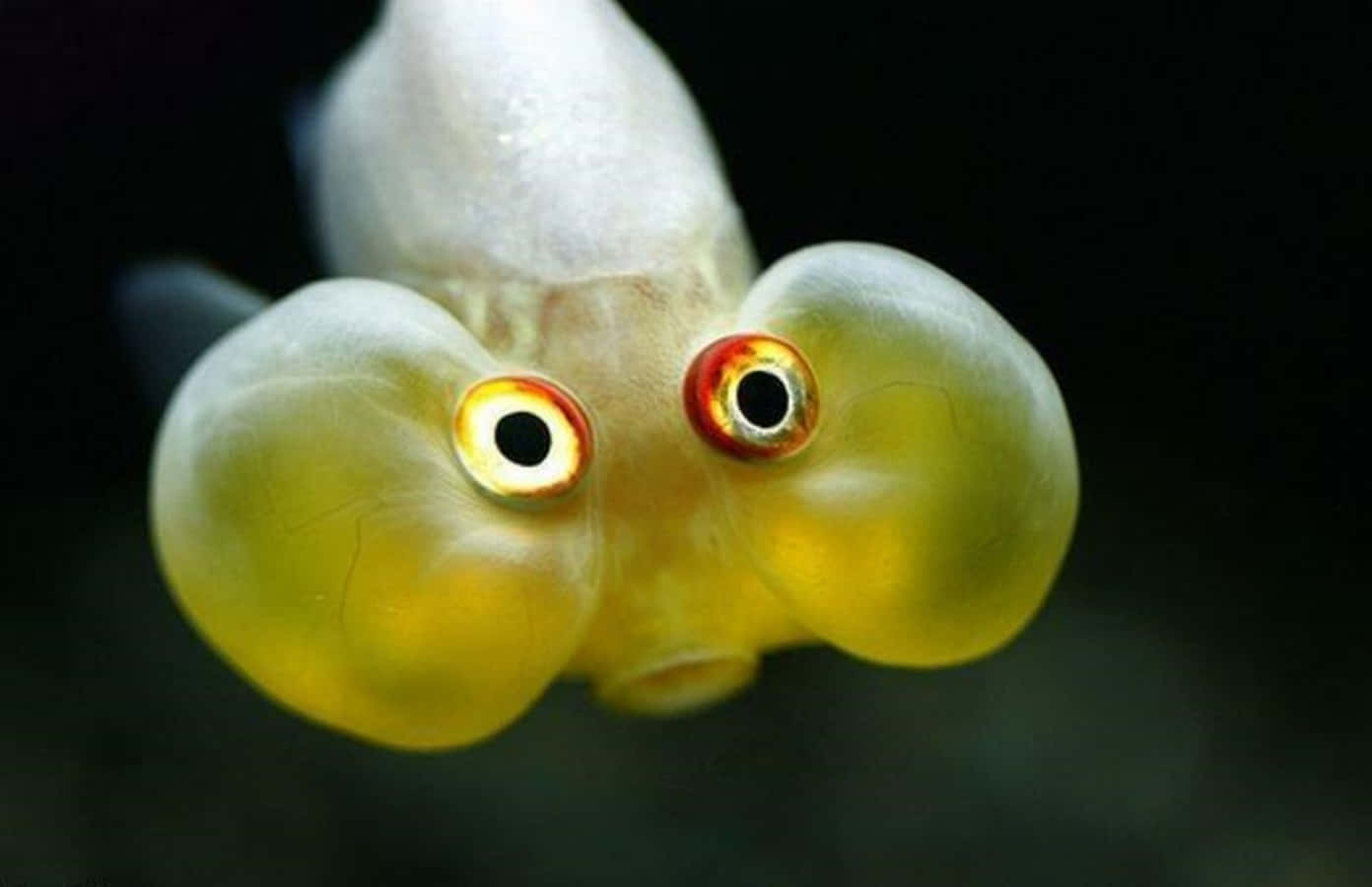 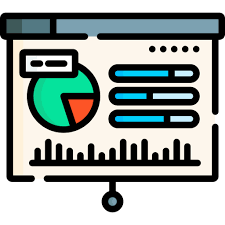 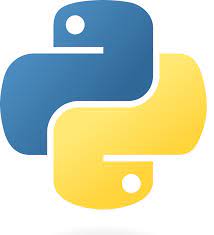 Extract relevant frames
Species identifier 2
Use case: multiple AI models can be triggered for inference and later aggregate the results for enhanced accuracy
Reuse functions (subflow)
Visual support (drag & drop + customization)
Minimize orchestration costs
‹#›
Services for AI/ML development
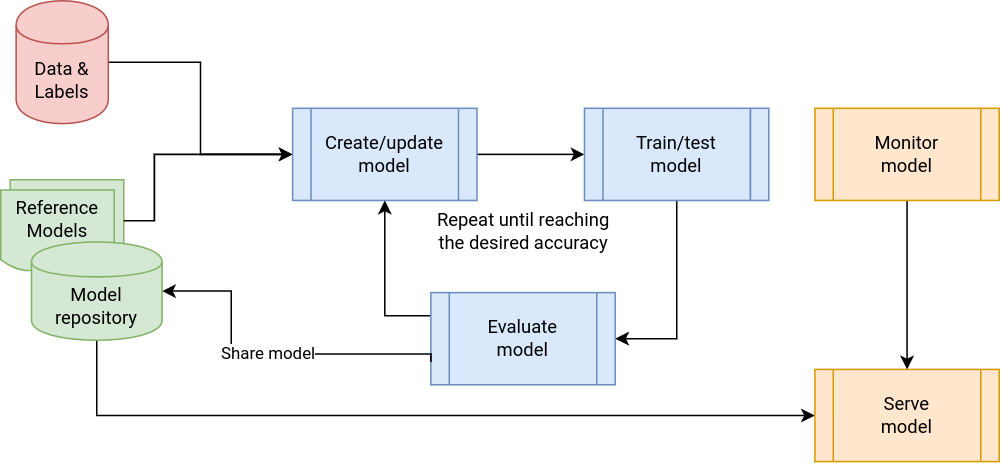 Deployment: Drift detection
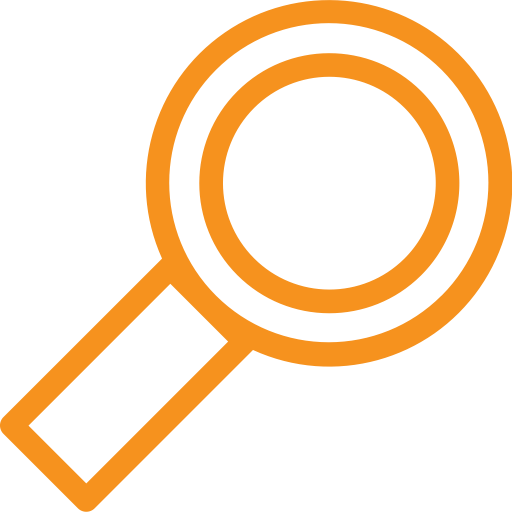 Monitoring of models in production is not enough
Model learns from data, data is not stationary
Concept learnt by them model may change over time
Data and concept drift detection → essential to build more robust models
Frouros: state-of-the-art library for drift detection in ML problems
https://github.com/IFCA/frouros 
Ongoing work towards online services for drift detection → MLOps pipelines with drift detection
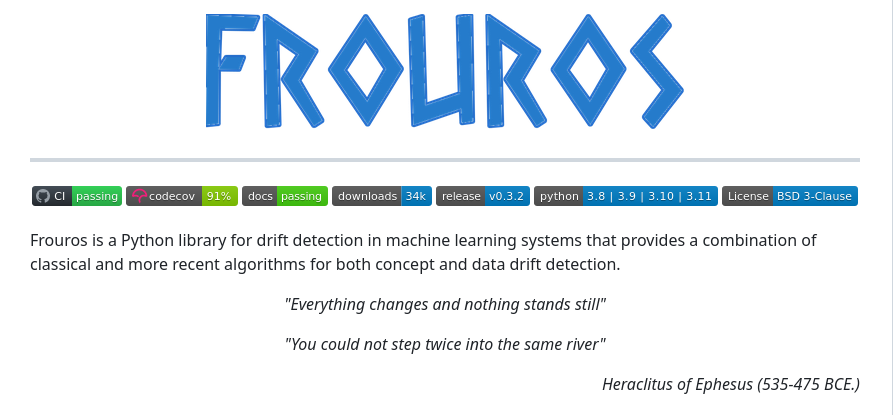 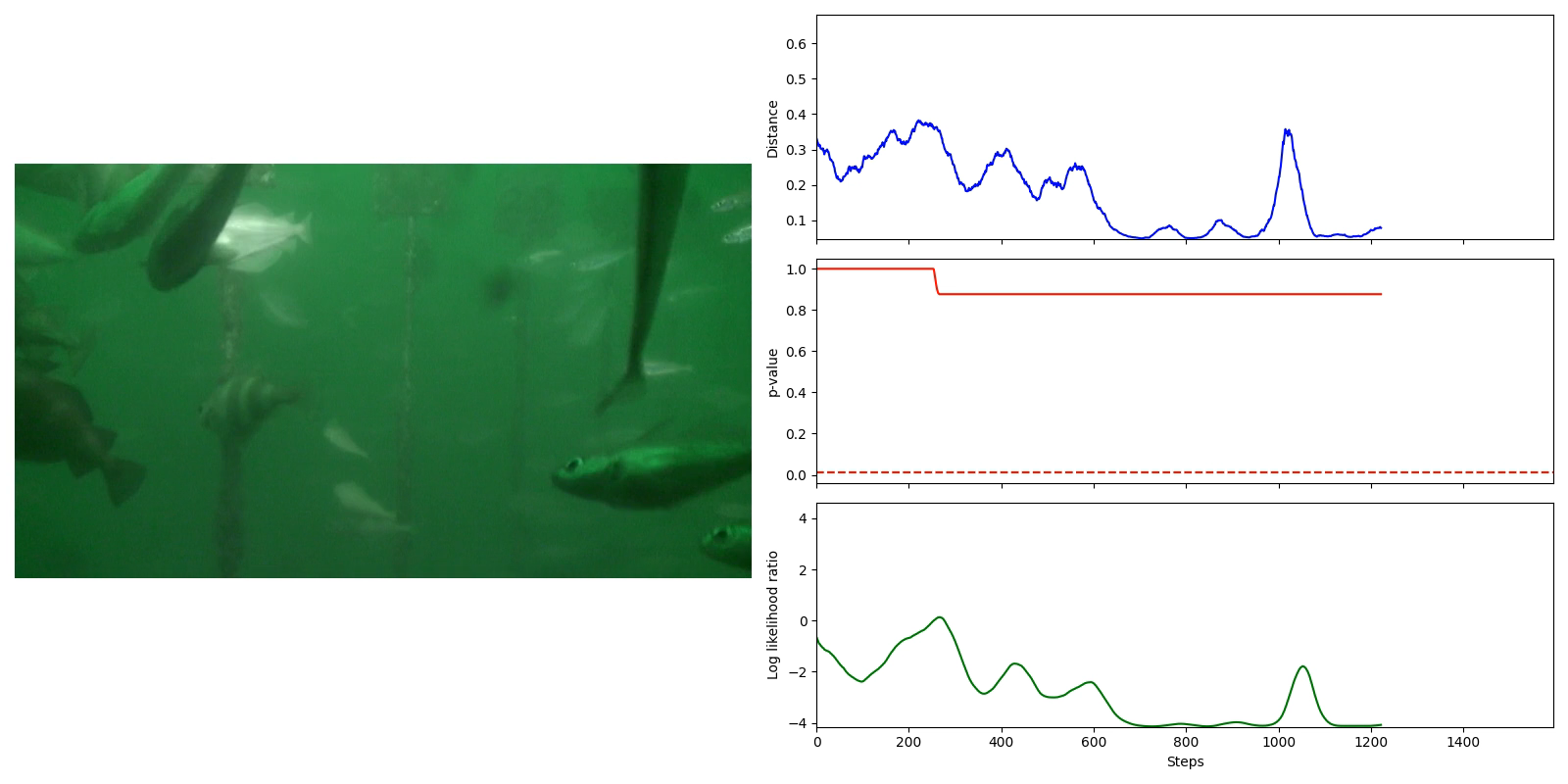 Example: data drift detection in underwater video
‹#›
Services for AI/ML development
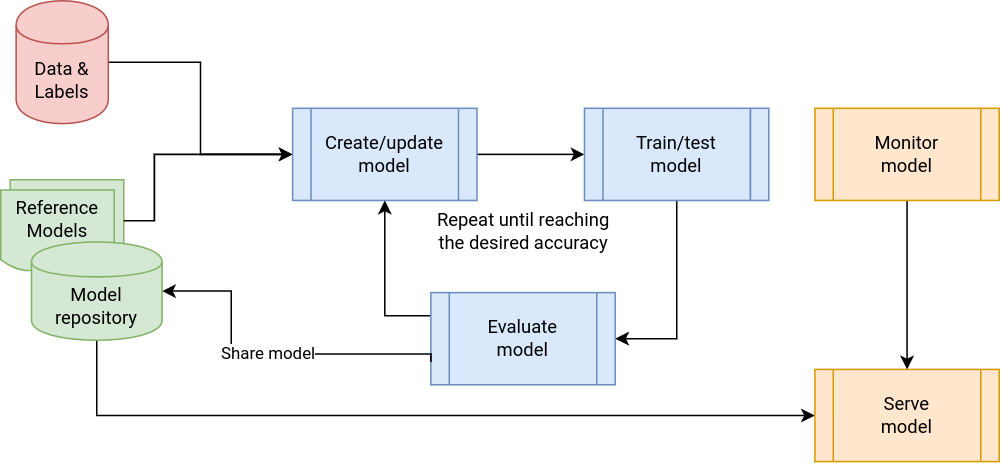 Training: upcoming features
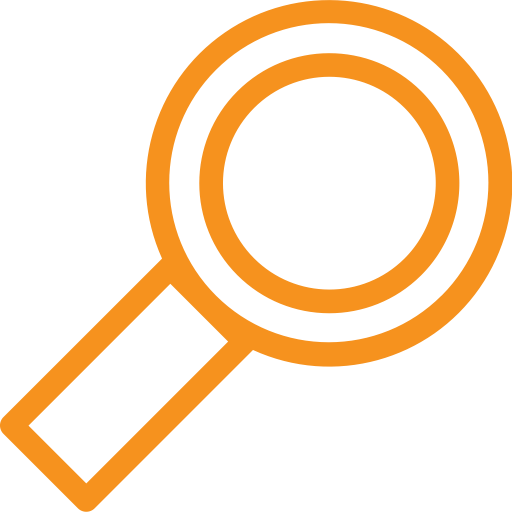 Other distributed training schemes
Split learning
Parallel training with Horovod
TF Parameter server
Model provenance system (MLFlow)
Including FAIR principles for ML models
Experiment centric dashboard
i.e. group different models, data, trainings into one experiment
Allow to compare easily compare results
Integration with additional online storage systems
‹#›
Services for AI/ML development
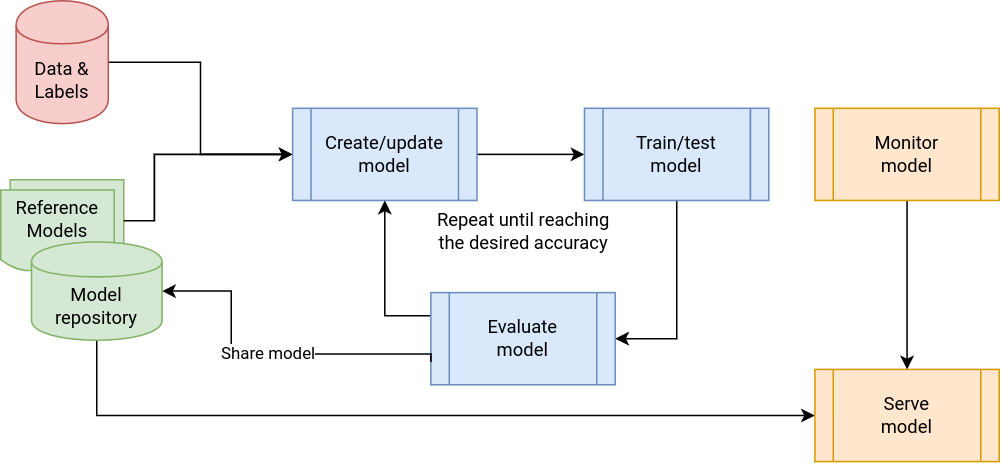 Training: federated learning
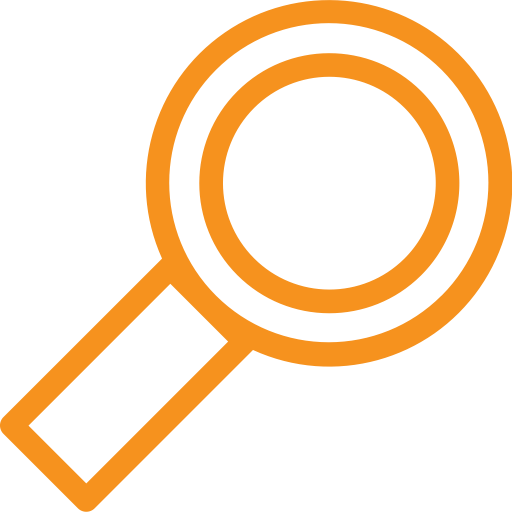 Collaborative and decentralized approach to build ML models
No need to centralize a dataset (i.e. technical or privacy restrictions)
Management of experiments through platform dashboard
Participating clients both withinAI4EOSC platform or external(with authentication)
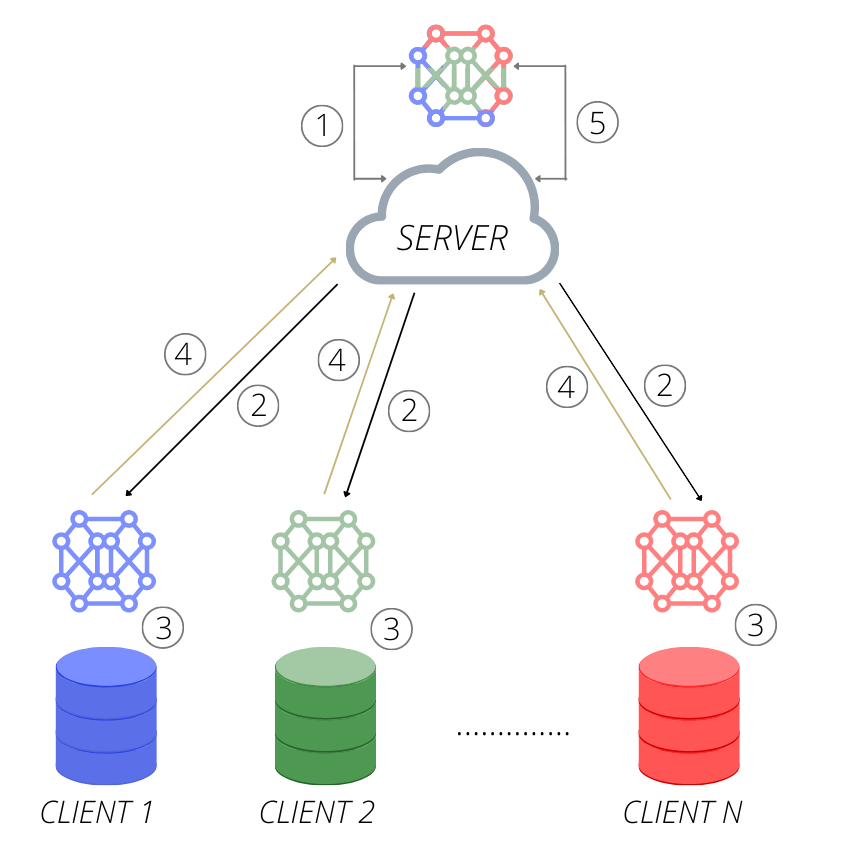 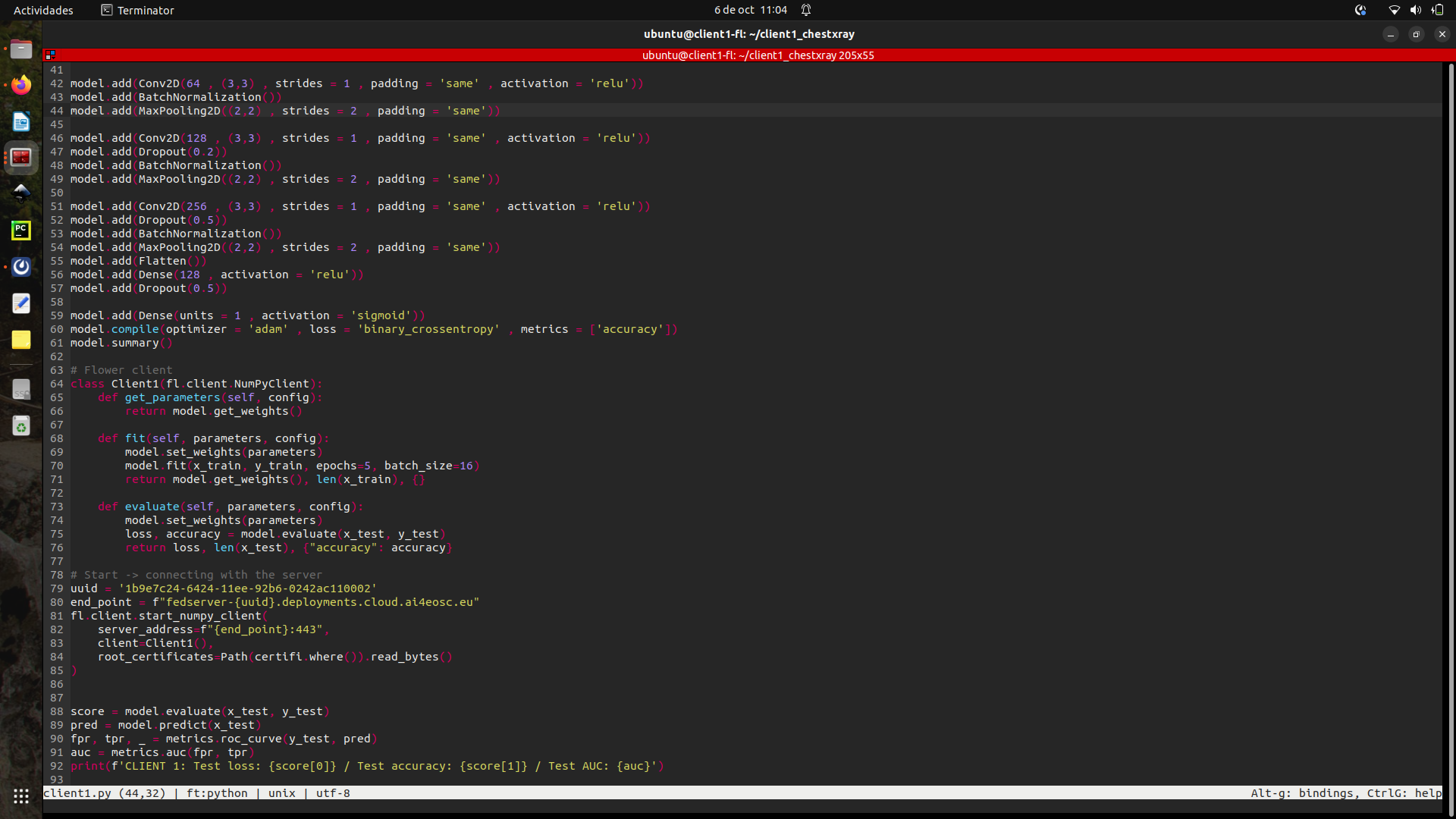 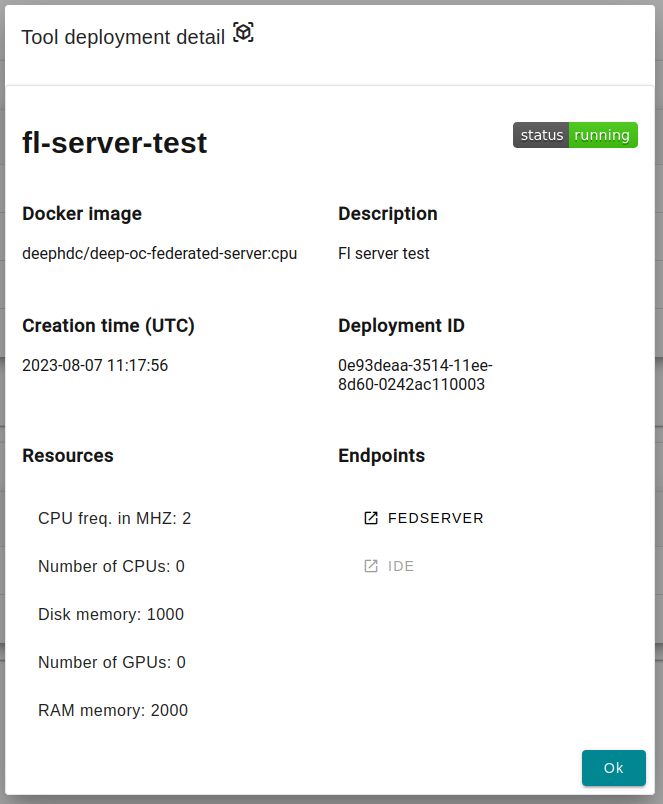 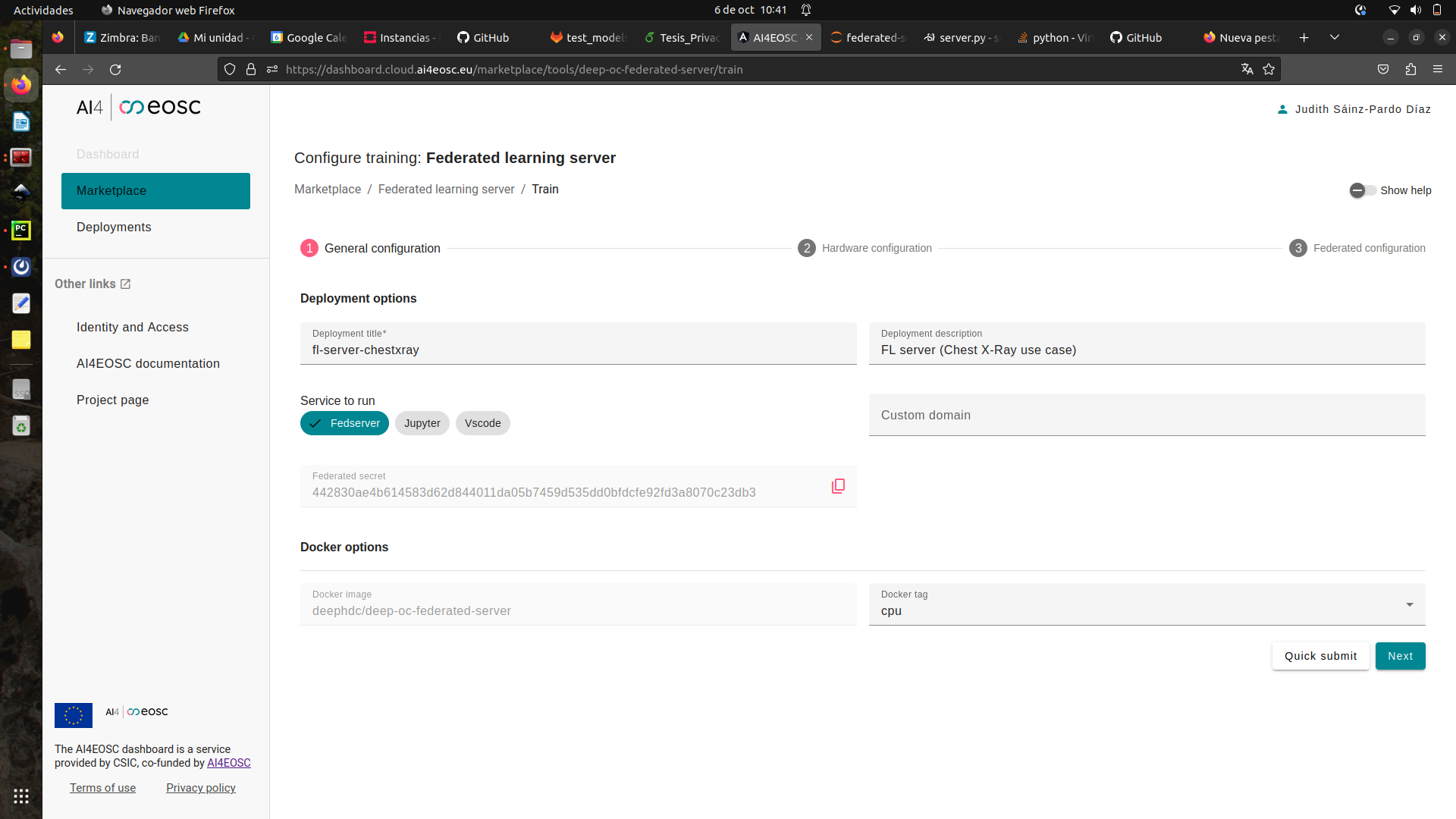 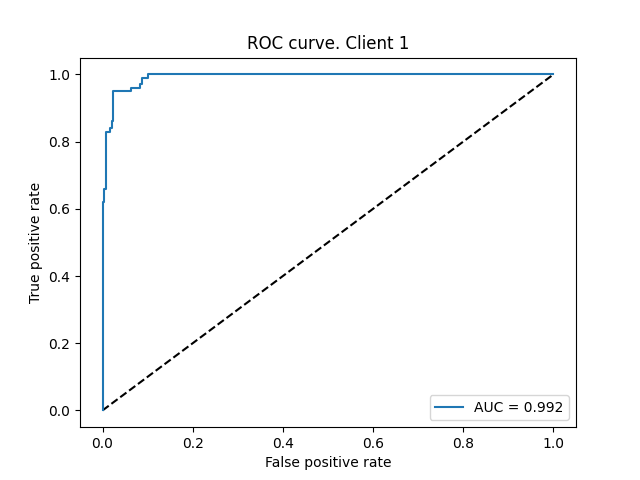 ‹#›
Services for AI/ML development
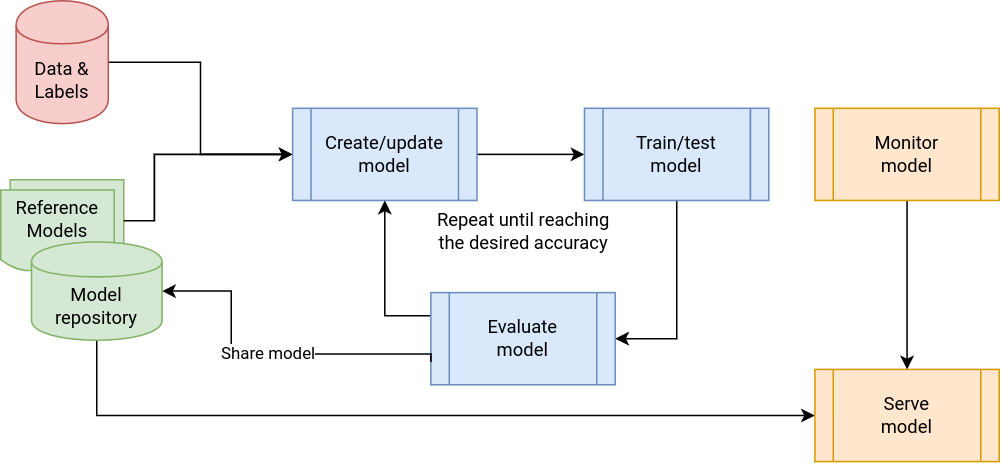 Deployment: OSCAR
OSCAR (https://oscar.grycap.net)to run the AI models for inference (AI as a Service)
Serverless event-driven execution 
Asynchronous Mode: Files uploaded to the object-store trigger the invocation of a data-processing script that is run inside a container (out of user-defined Docker image) within a scalable Kubernetes cluster (e.g. batch jobs)














Synchronous mode: Scalable HTTP-based endpoints (based on KNative)


https://inference.cloud.imagine-ai.eu/ui/
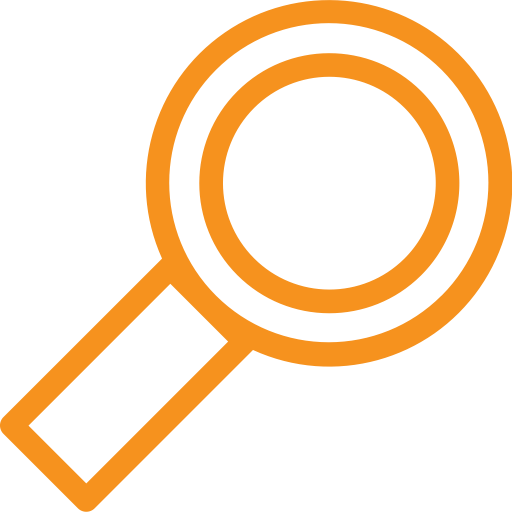 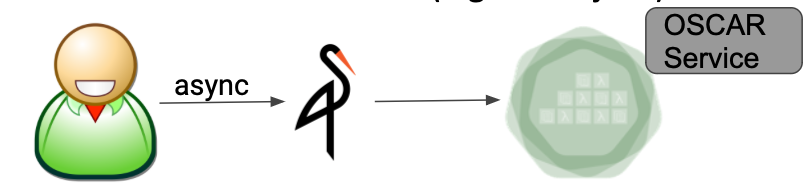 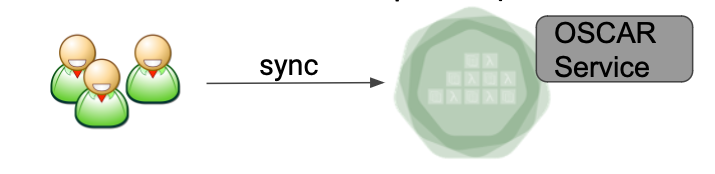 ‹#›
Services for AI/ML development
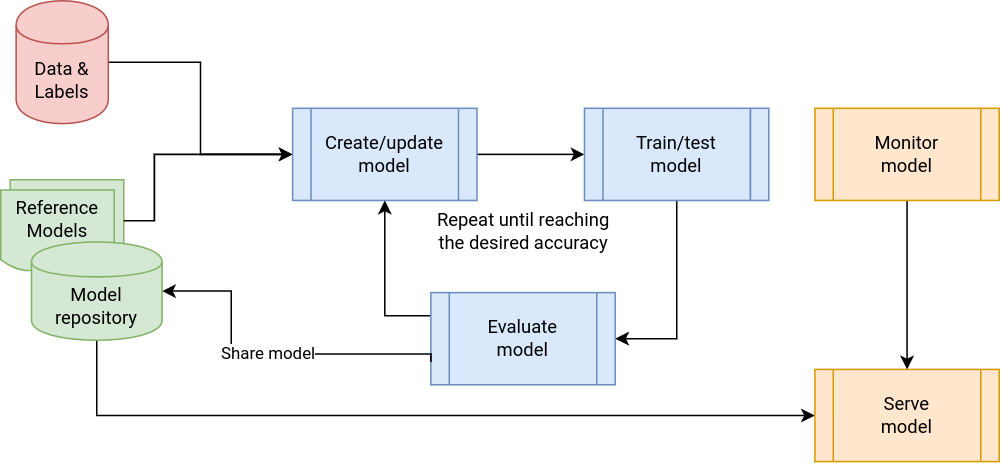 Deployment: Drift detection
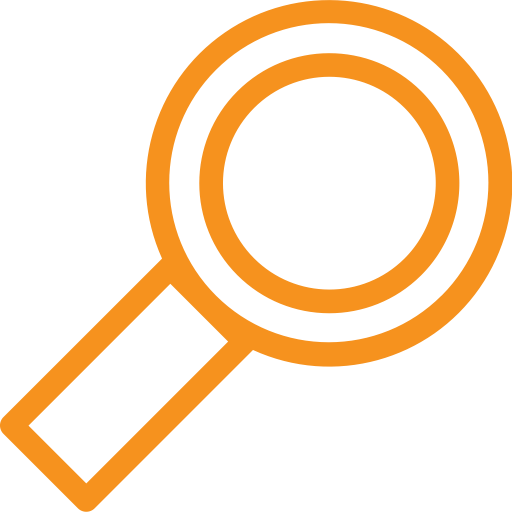 Monitoring of models in production is not enough
Model learns from data, data is not stationary
Concept learnt by them model may change over time
Data and concept drift detection → essential to build more robust models
Frouros: state-of-the-art library for drift detection in ML problems
https://github.com/IFCA/frouros 
Ongoing work towards online services for drift detection → MLOps pipelines with drift detection
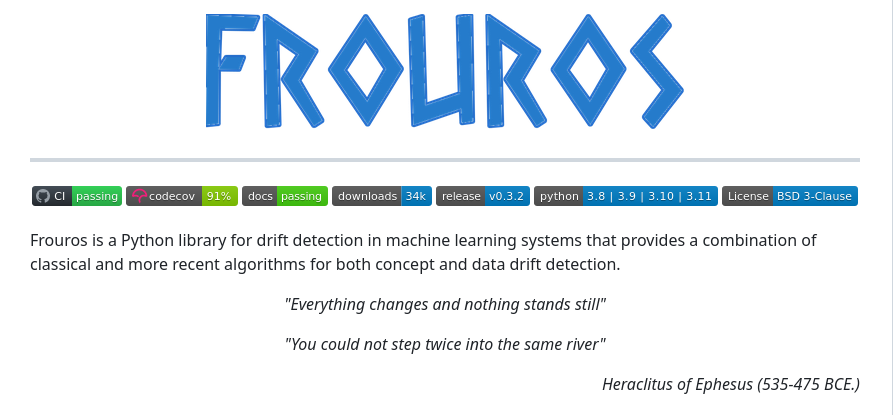 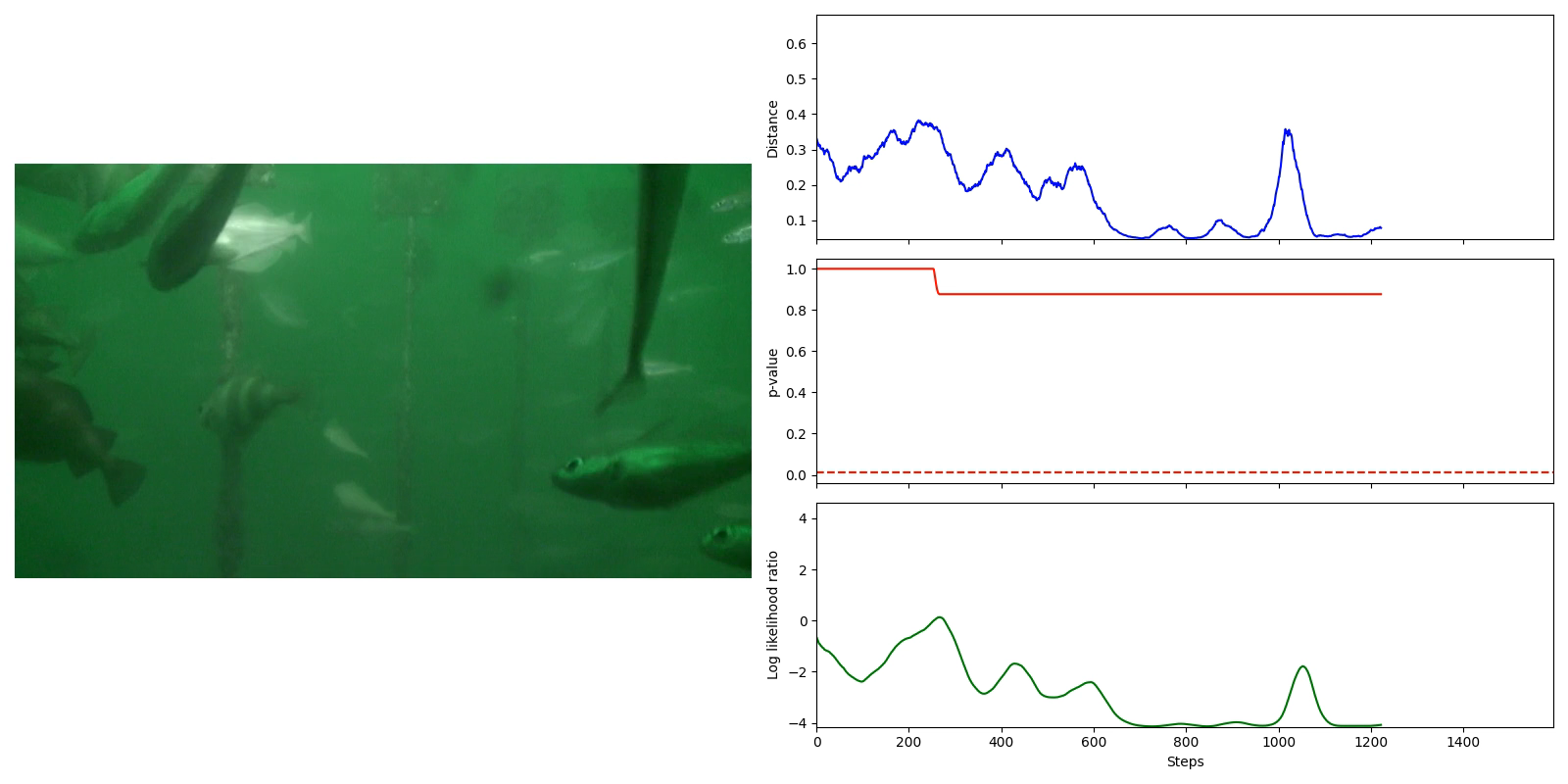 Example: data drift detection in underwater video
‹#›
Services for AI/ML development
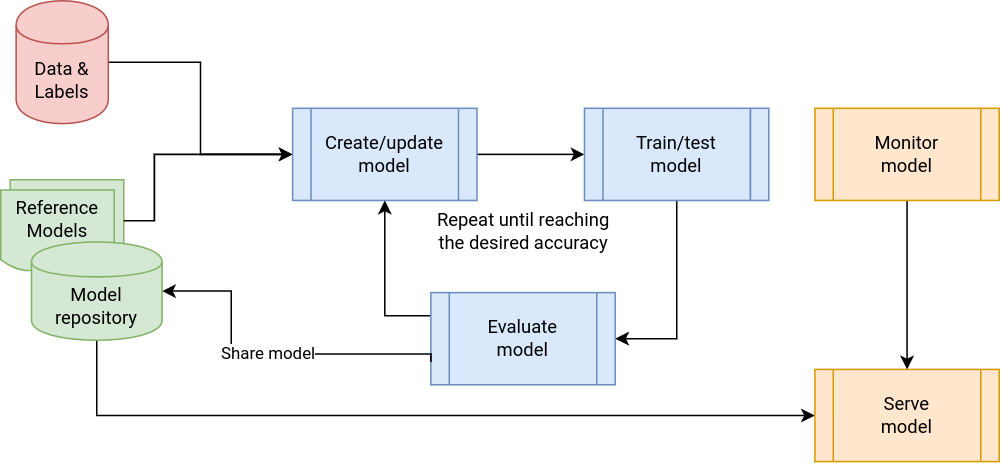 Deploy and monitor: upcoming
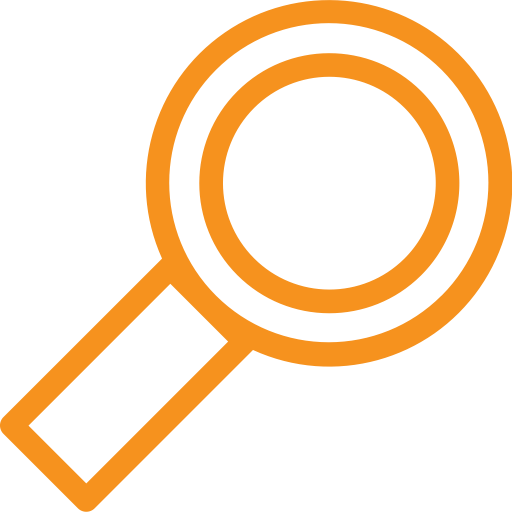 Streamlining deployment and monitoring of models  through CI/CD for ML applications and services
MLOps pipelines definition
Automation for the whole ML lifecycle
Retraining based on given events (e.g. low accuracy)
Compatibility with other ML deployment frameworks
Improvements in API model definition (i.e. DEEPaaS)
‹#›